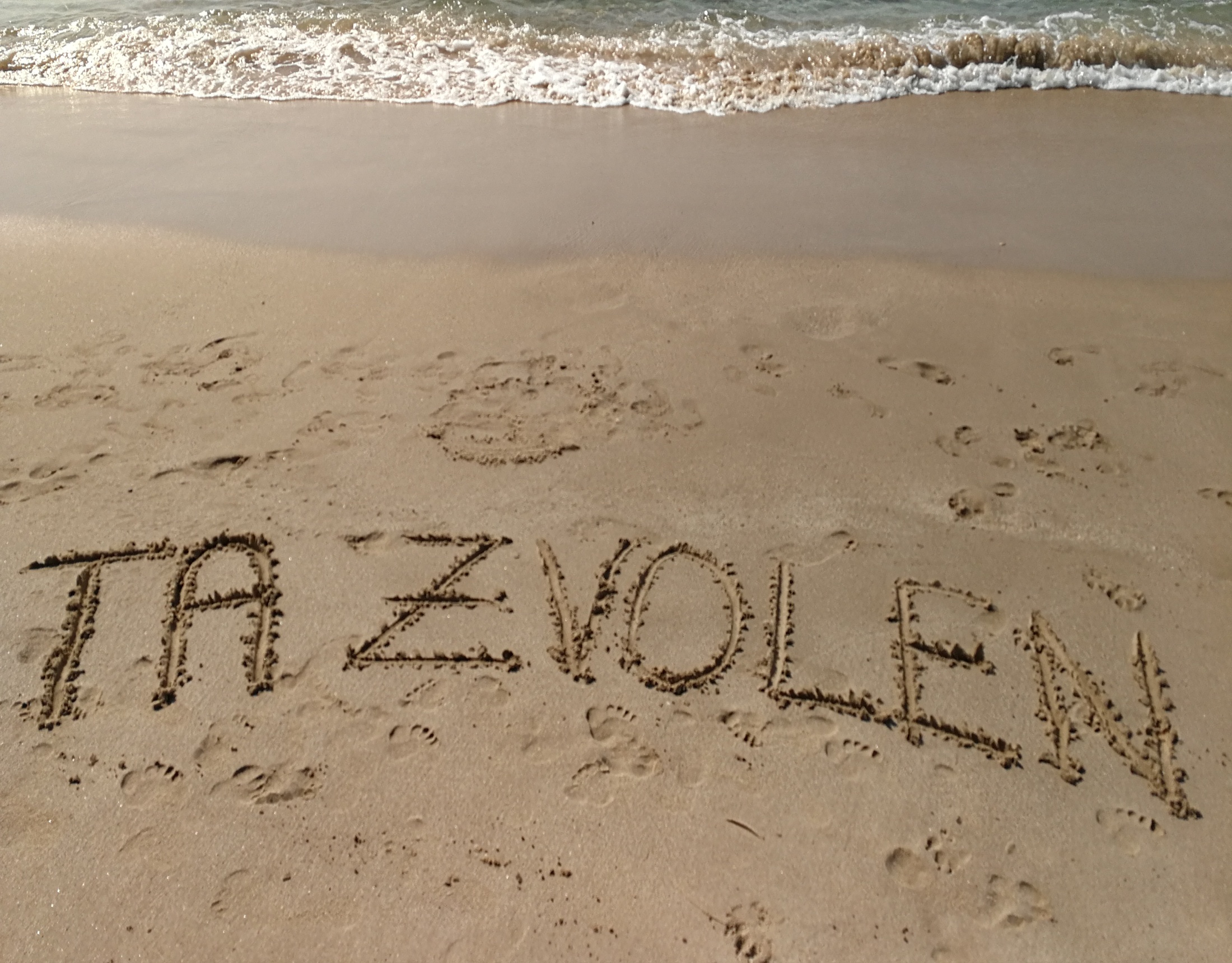 Odborná stáž v rámci projektu Program Erasmus+ „Rozvoj a získavanie odbornosti žiakov a učiteľov Technickej akadémie Zvolen za hranicami Slovenskej republiky“ Portugalsko
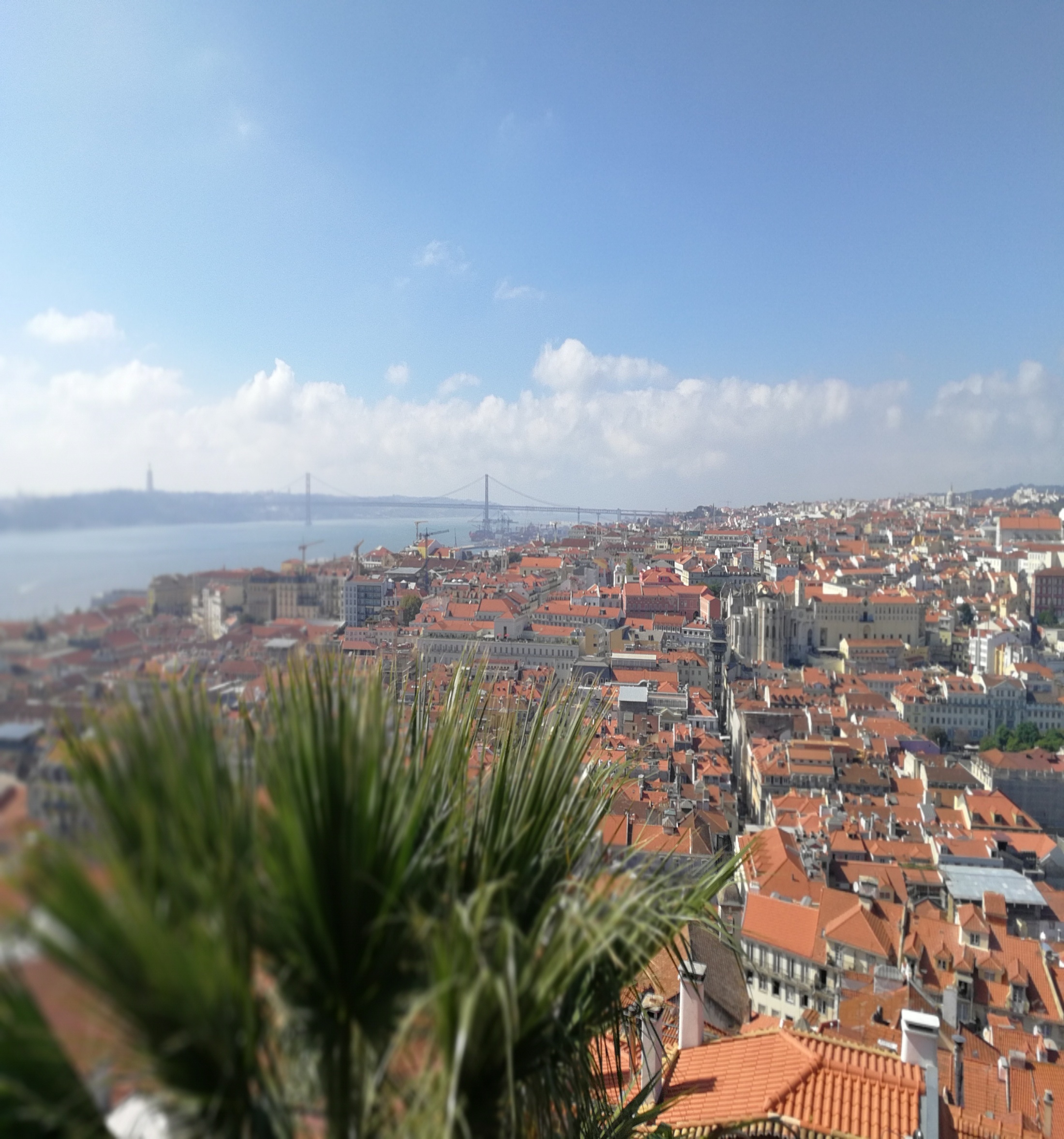 Obsah
Stručné  zhrnutie programu
Zámer stáže
Odborné návštevy
Kultúrne návštevy
Záverečné vyhodnotenie a slávnostné odovzdávanie certifikátov
Stručné zhrnutie programu
Program Erasmus+ „Rozvoj a získavanie odbornosti žiakov a učiteľov Technickej akadémie Zvolen za hranicami Slovenskej republiky“
08.10.2017 – 21.10.2017
Montijo, Portugalsko
Získanie Europasu Mobility
Odborné návštevy 1 odbornej školy, 4 školiacich stredísk, 4 firiem a 5 autoservisov a kultúrne návštevy
Zámer stáže
Odborná stáž bola zameraná na získavanie skúseností a informácií pre porovnanie systému odbornej prípravy a vzdelávania žiakov v príbuzných technických odboroch v Portugalsku a na Slovensku. V rámci stáže sme navštívili strednú odbornú školu, niekoľko školiacich stredísk, strojárskych  firiem a autoservisov.
Odborné návštevy
Stredná odborná škola:
Instituto de Educacăo Técnica, Lisabon

Školiace strediská:
Car Academy, Lisabon
CEPRA, Lisabon
ATEC, Setubal
GRUPO SALVADOR CAETANO, Sintra







Firmy:
PRENSO METAL, Lda., Alcochete
MONTIMETAL, Lda., Montijo
Metalomecanica – METAL CONSER, Lda., Montijo
PHILIPS, Lisabon

Autoservisy:
Auto Flora, Moito
Nuno Barrueca, Montijo
Américo José Croca Pinto Gomes Car, Alcochete
Oficinadrsmart, Montijo
Cartekh, Montijo
Stredná odborná školaInstituto de Educacăo Técnica, Lisabon
Škola sa zaoberá  vzdelávaním žiakov v trojročných odboroch: 

automechanik
optik
mechatronik
informatik
Stredná odborná školaInstituto de Educacăo Técnica, Lisabon
Stredné odborné školy sú financované Ministerstvom školstva. 
	Vybavenie v škole, ktorú sme navštívili, bolo na prijateľnej úrovni, vybavenie školskej dielne v našej škole je však na vyššej úrovni, ako sme  mali možnosť vidieť v Portugalsku.
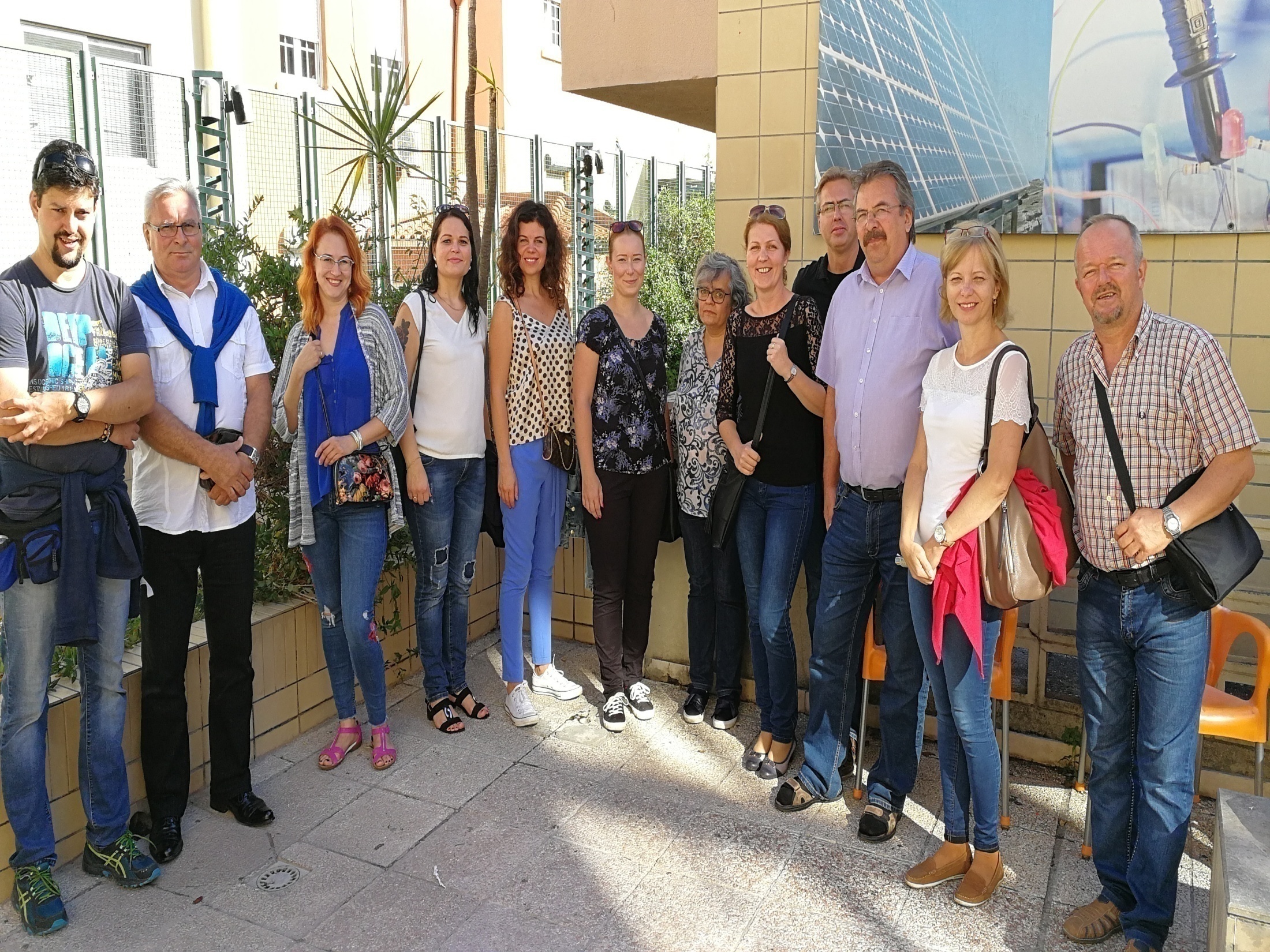 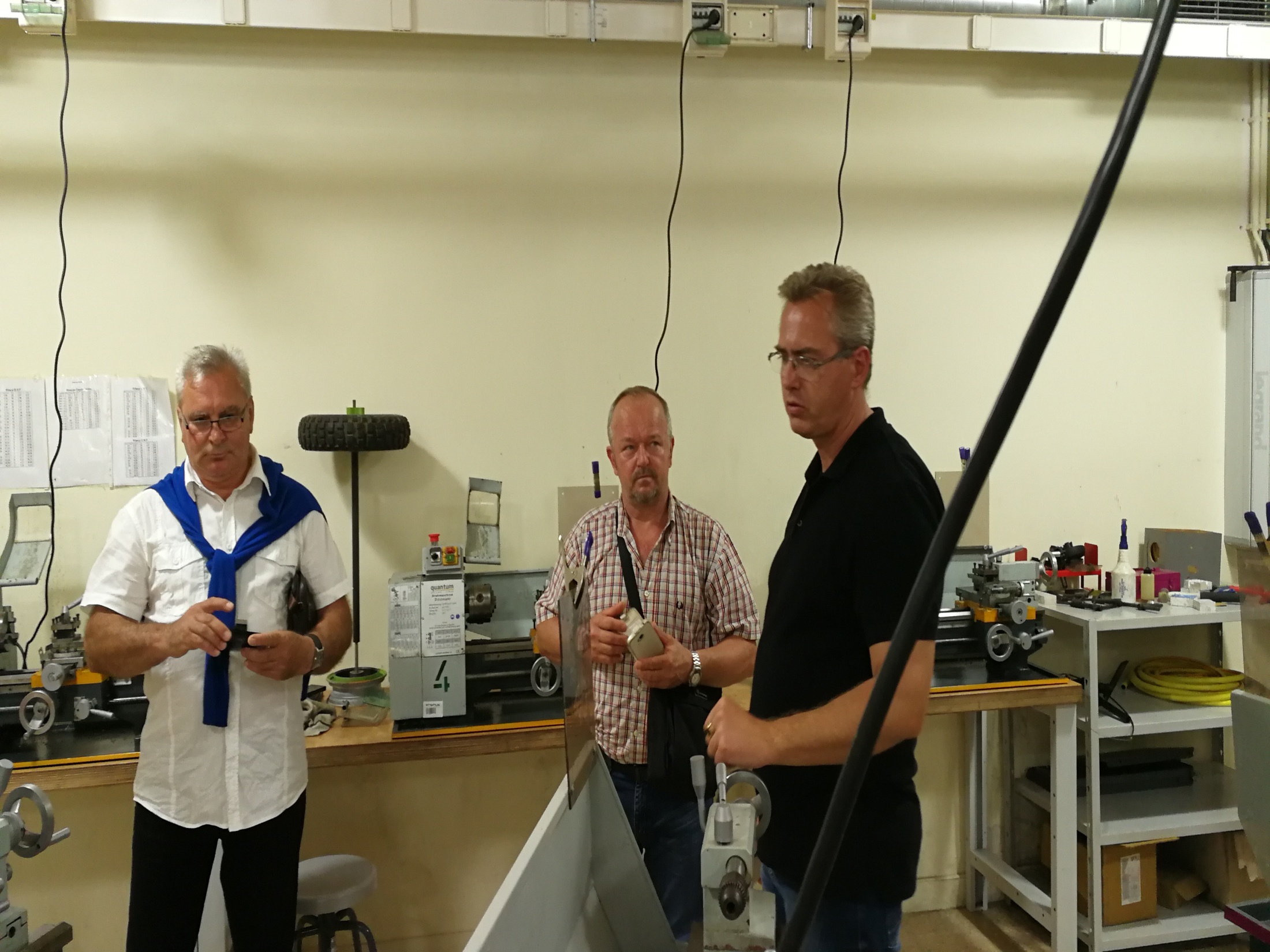 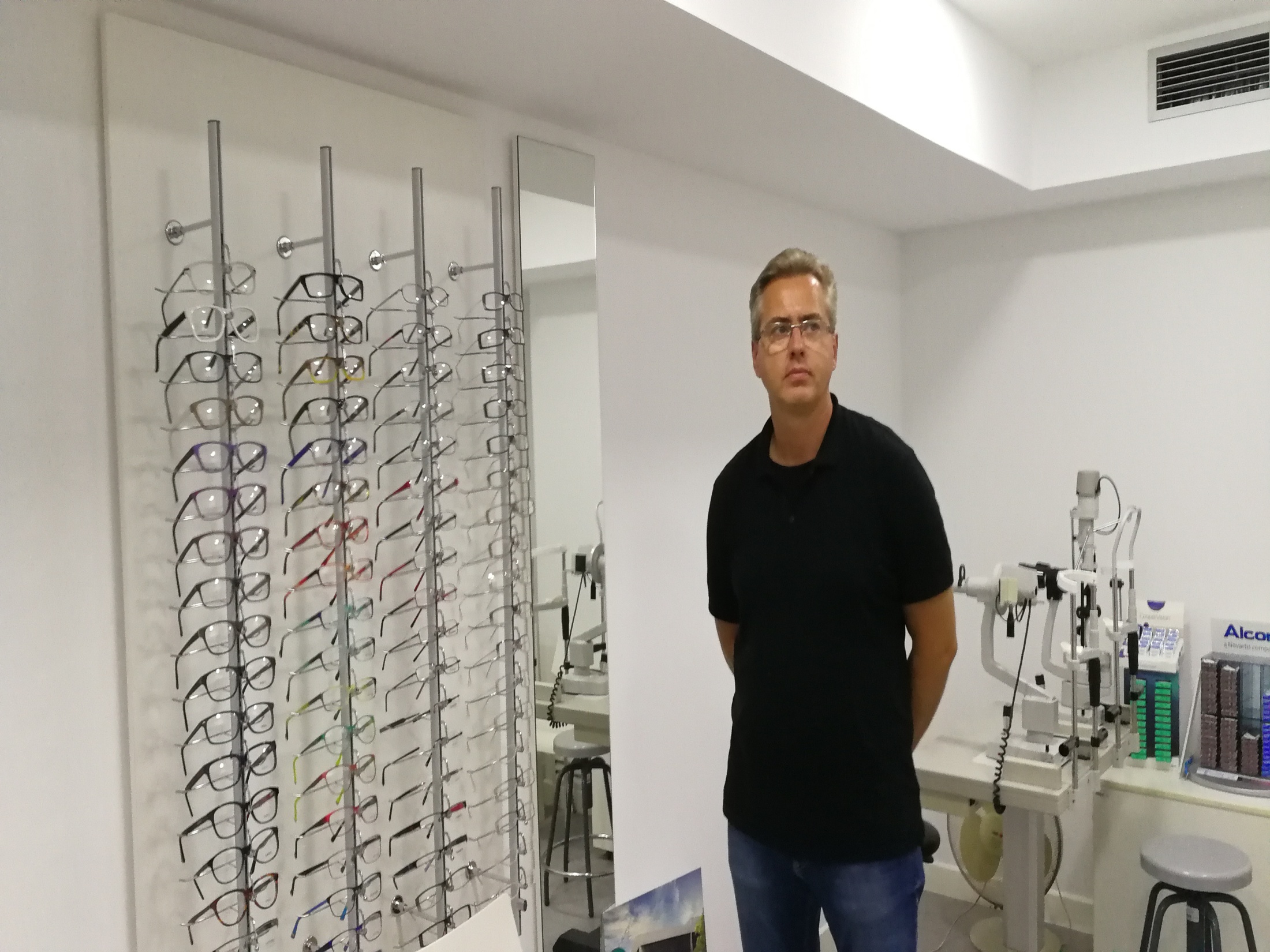 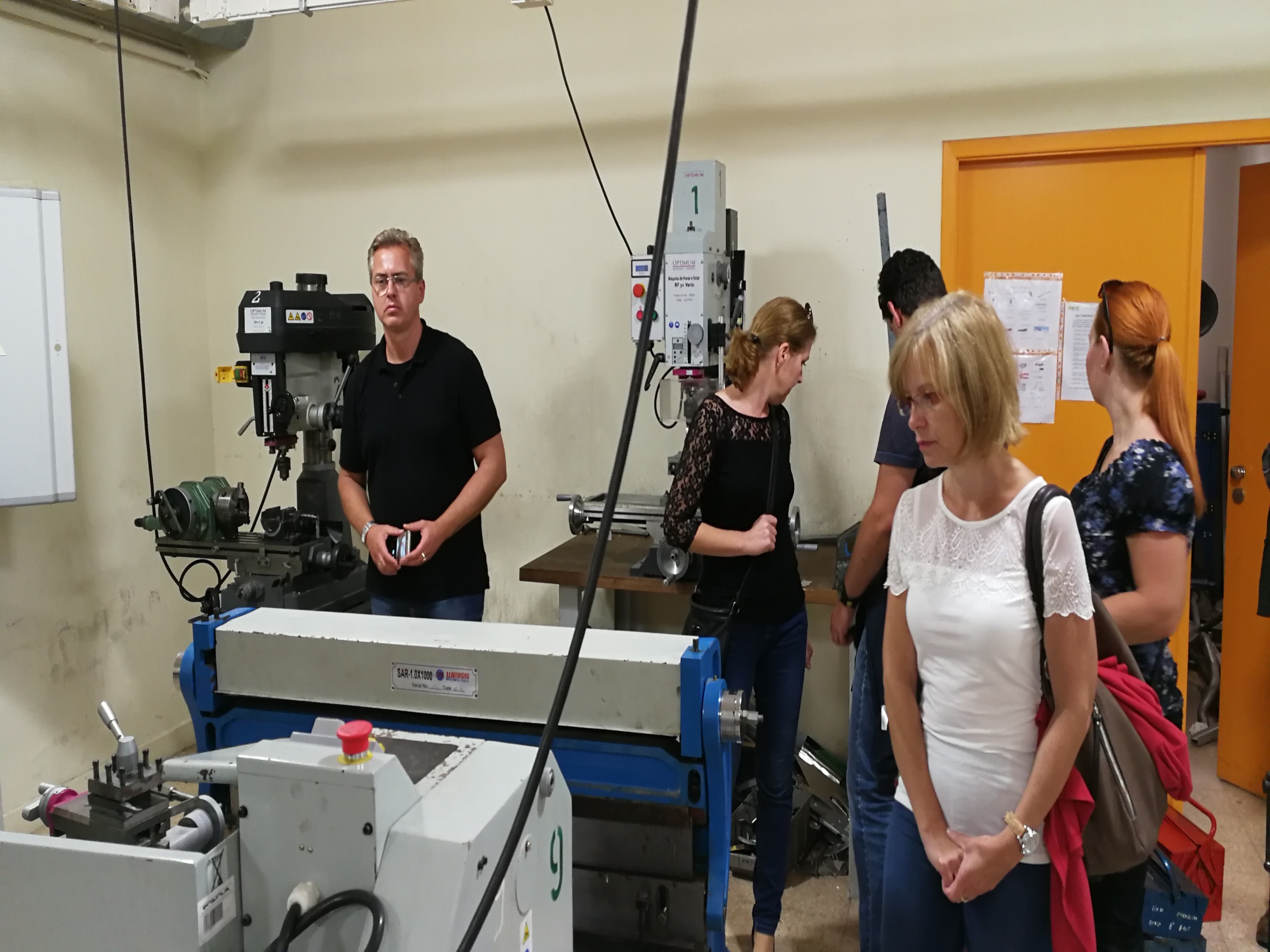 Školiace strediská
Car Academy, Lisabon

CEPRA, Lisabon

ATEC, Setúbal

GRUPO SALVADOR CAETANO, Sintra
Školiace strediská
Školiace strediská pripravujú žiakov po ukončení základného  vzdelania, kde si vyberajú žiakov na základe pohovorov a psychotestov. Záujem o takýto typ štúdia je veľký, preto si môžu vyberať (napr. GRUPO SALVADOR CAETANO z 200 prihlásených žiakov prijímajú 40 žiakov). 
	Tieto strediská sú veľmi dobre vybavené, financované sú z Ministerstva práce a priamo od zamestnávateľov. Zároveň v týchto strediskách v poobedňajších a večerných hodinách preškoľujú zamestnancov firiem a servisov, ktorým  školenie hradí firma, alebo každý sám (ak si chce zvýšiť kvalifikáciu).
Car Academy, Lisabon
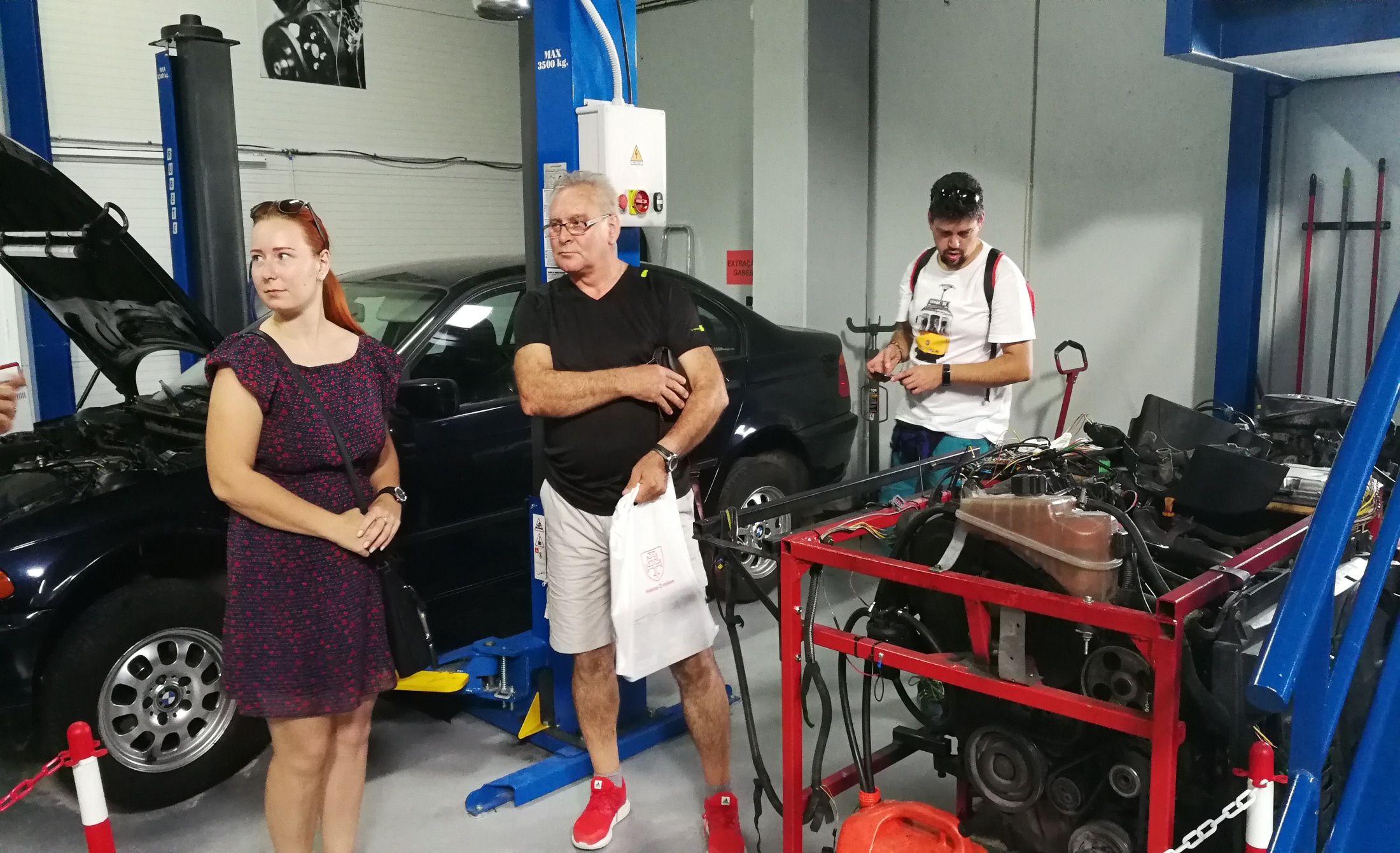 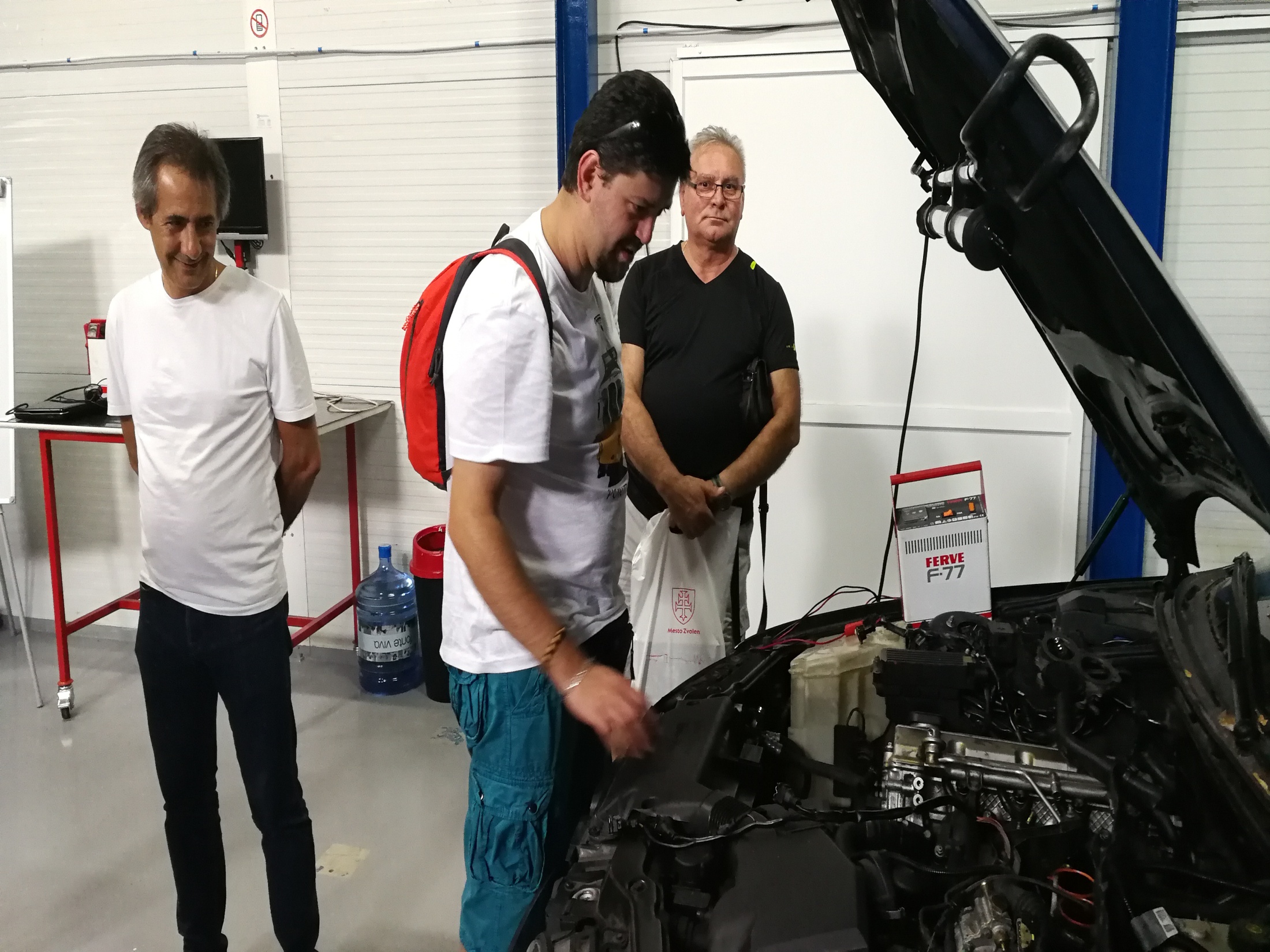 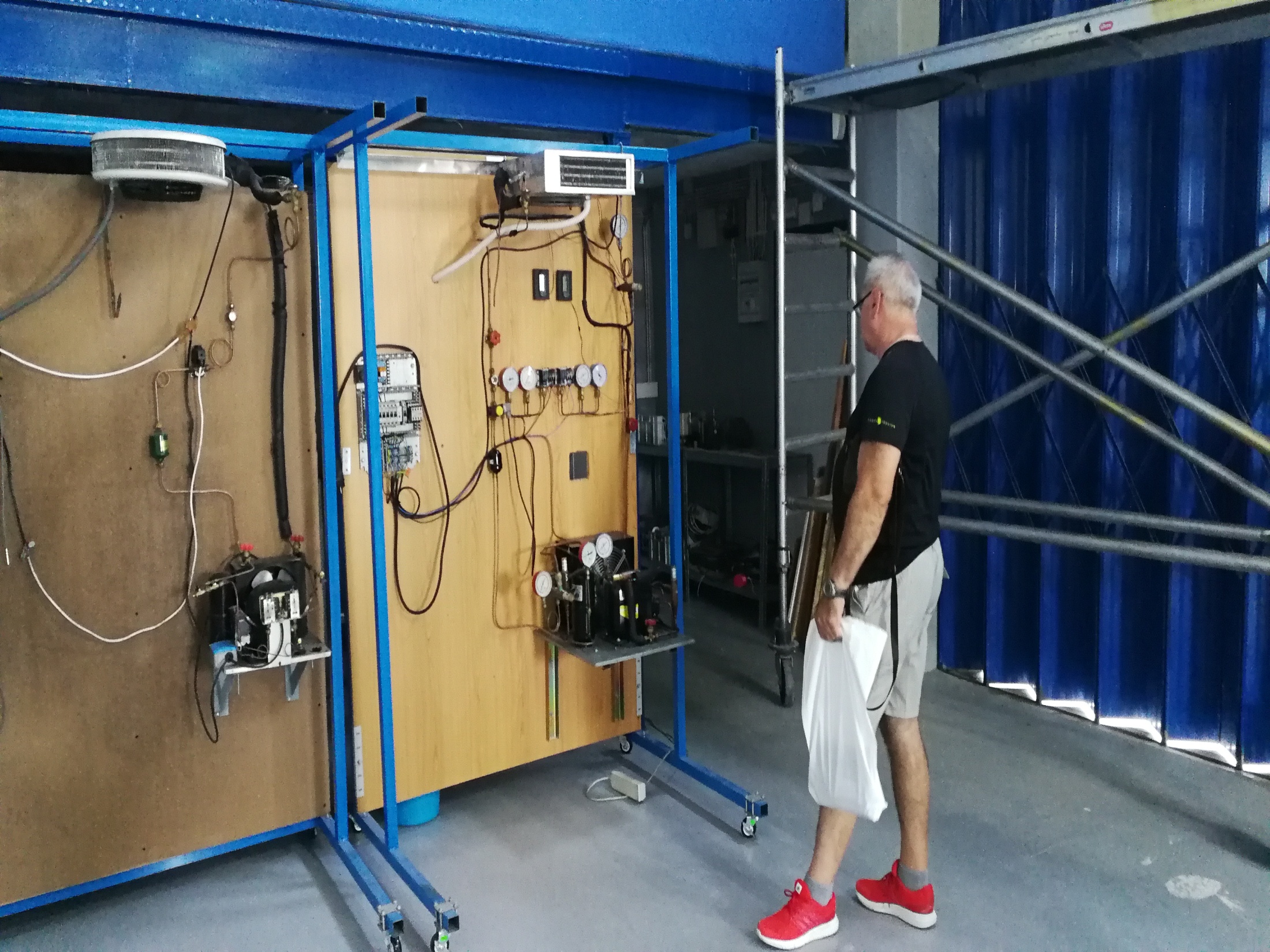 CEPRA, Lisabon
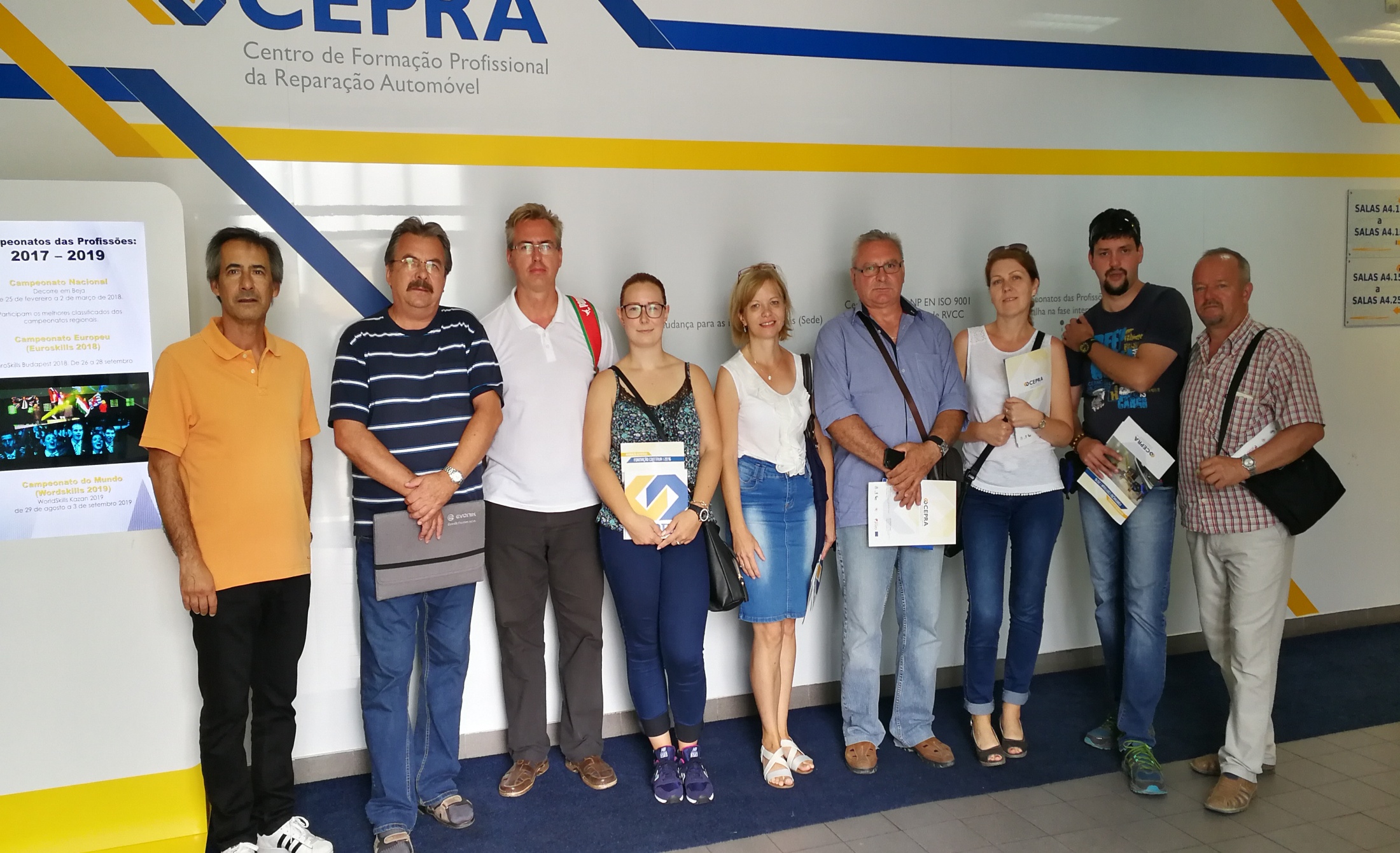 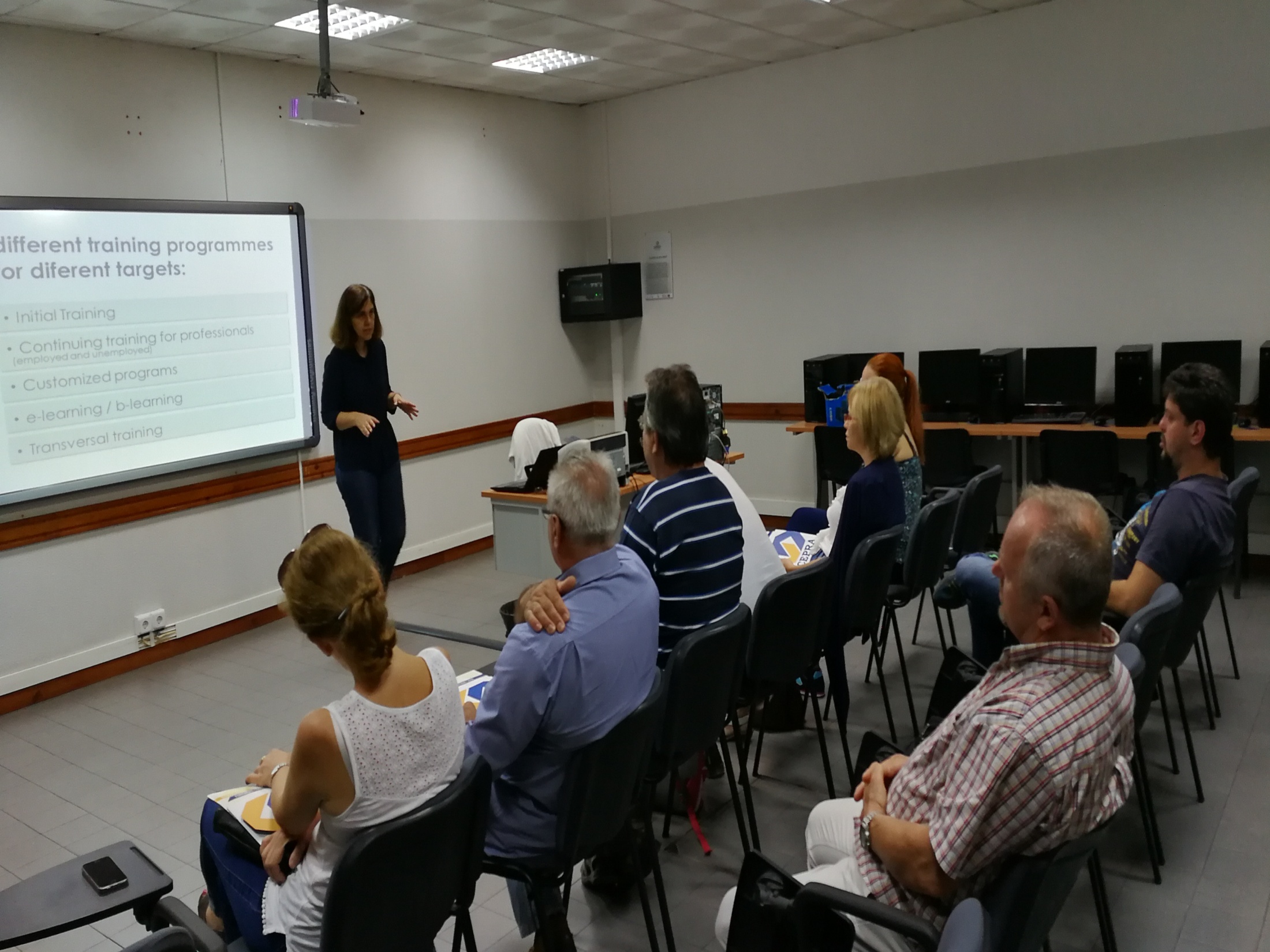 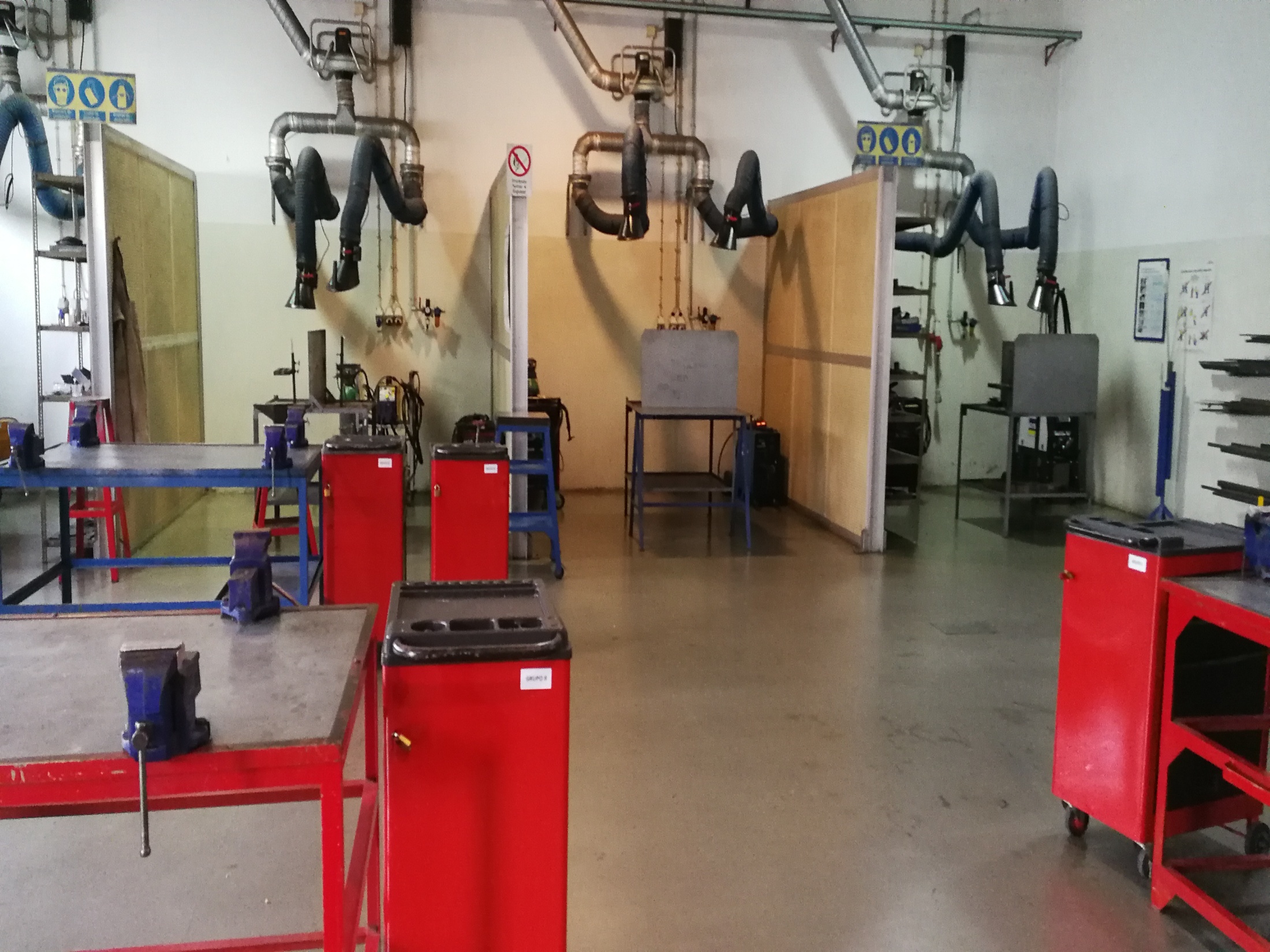 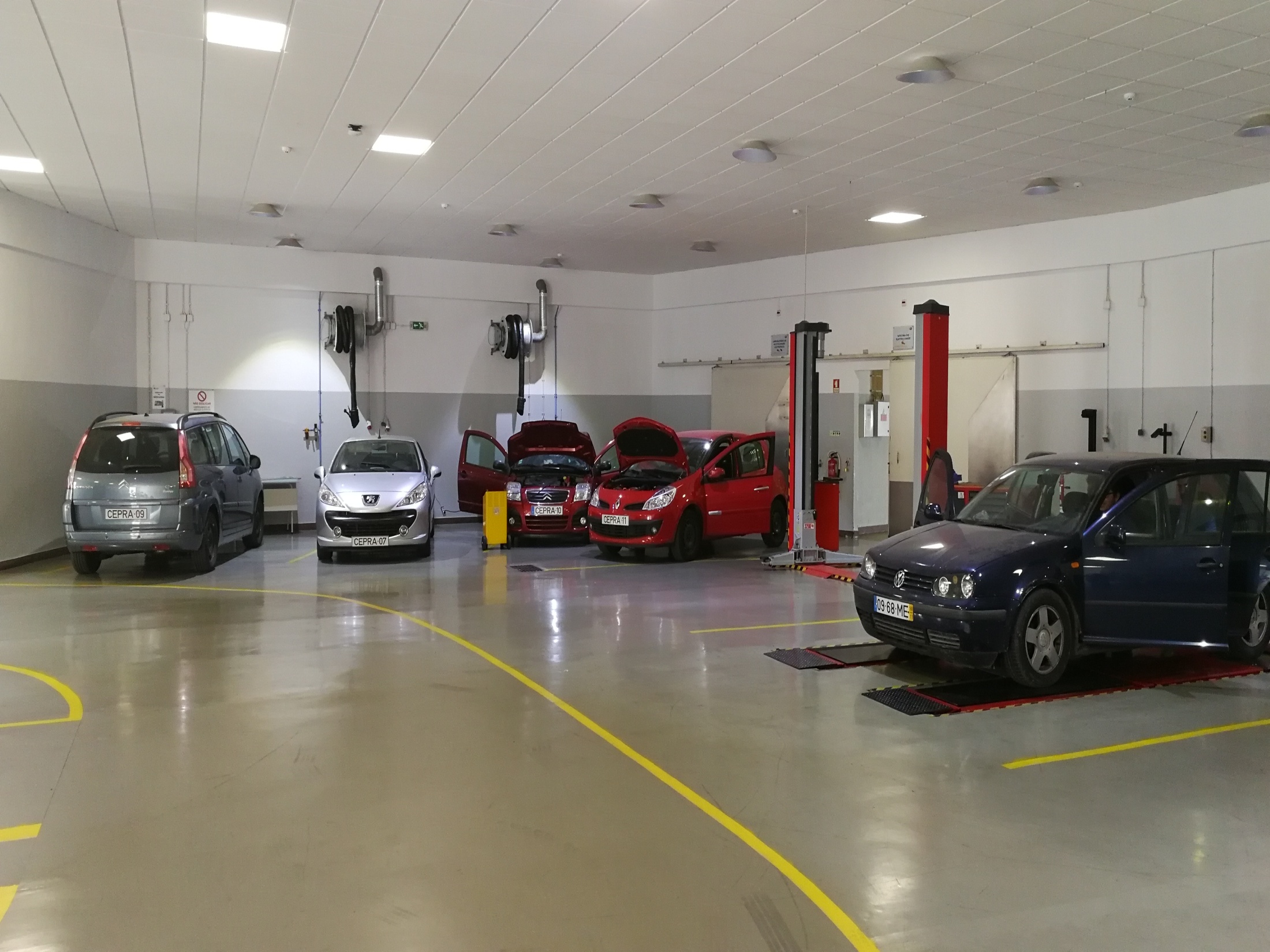 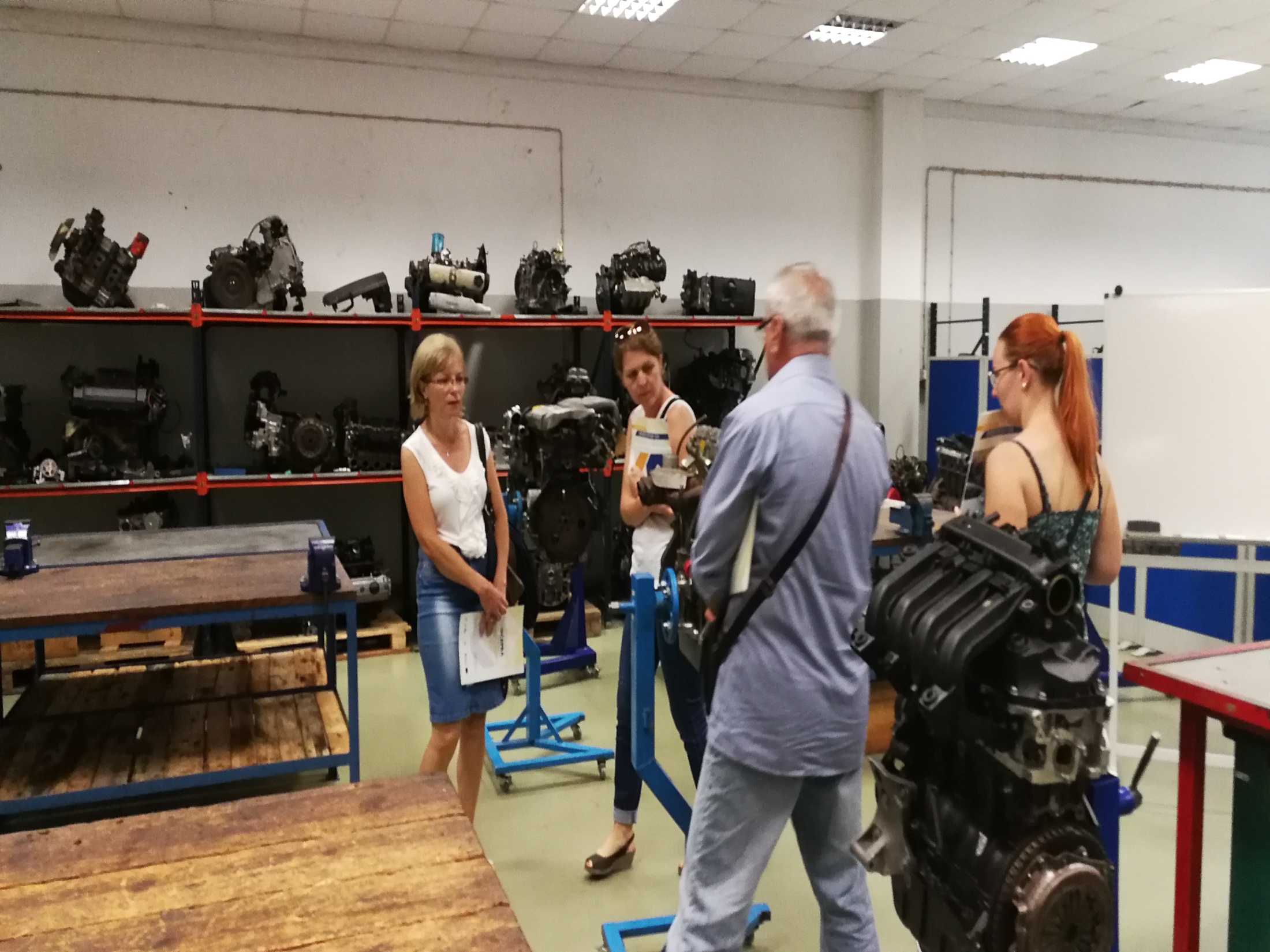 ATEC, Setúbal
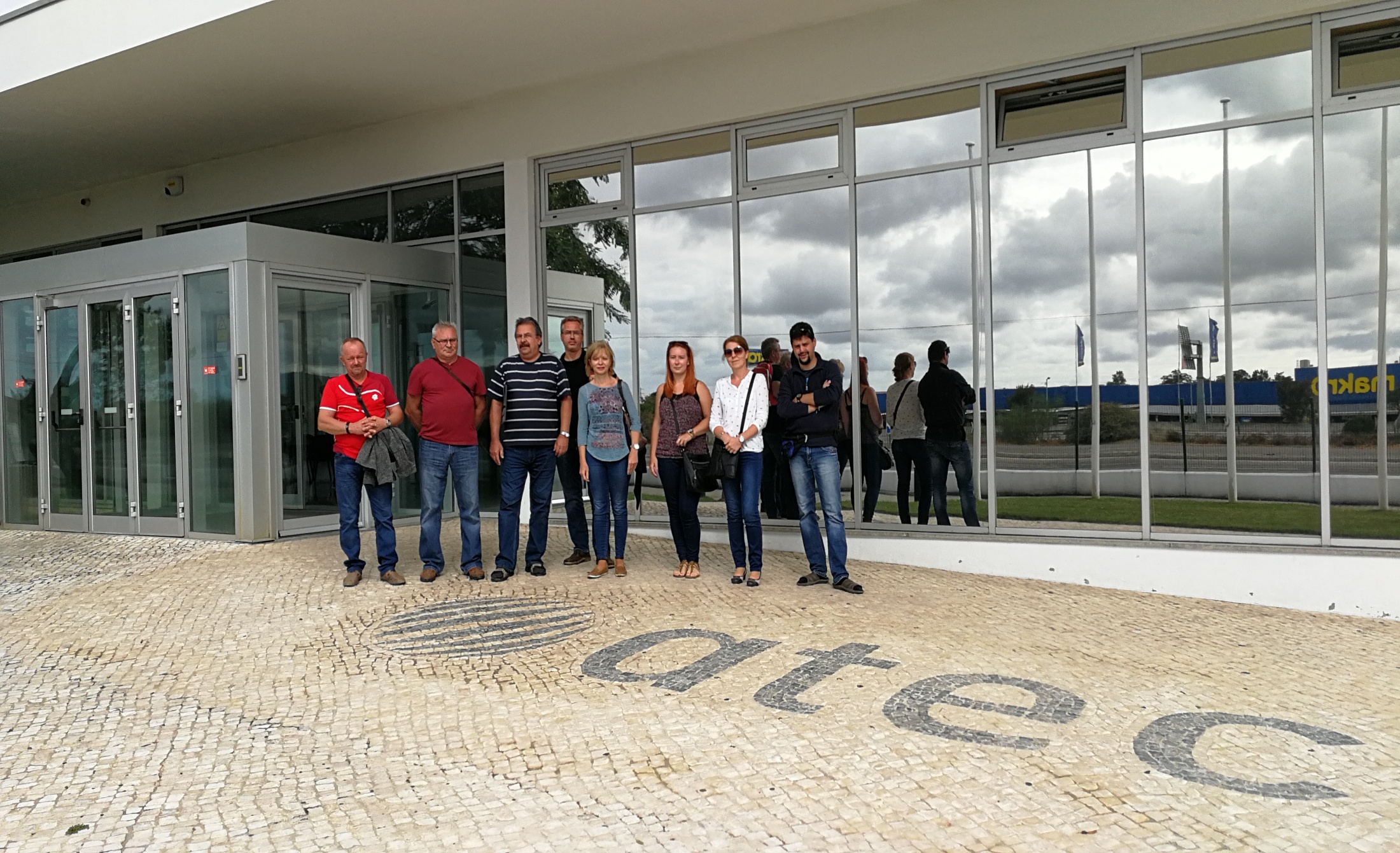 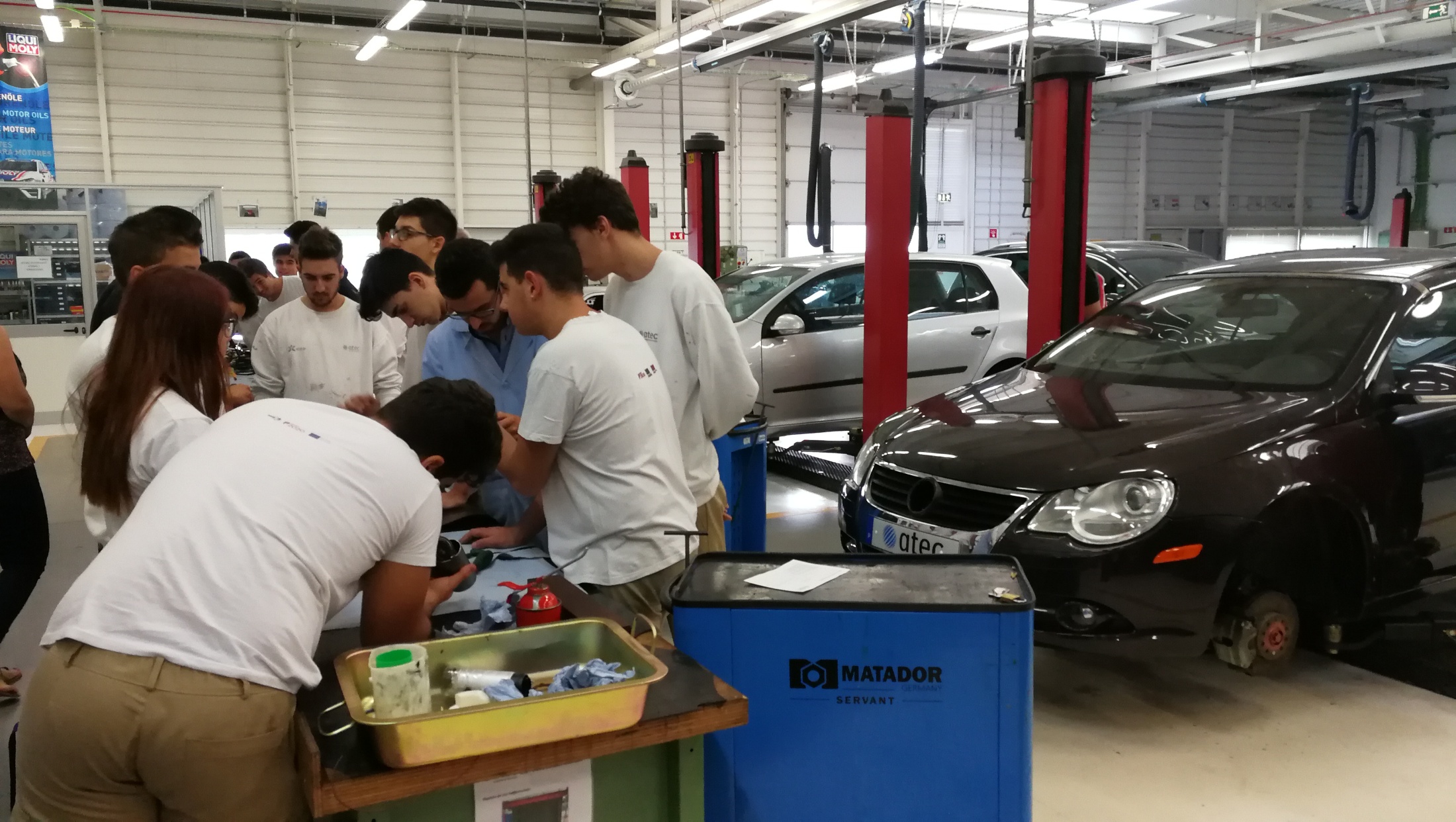 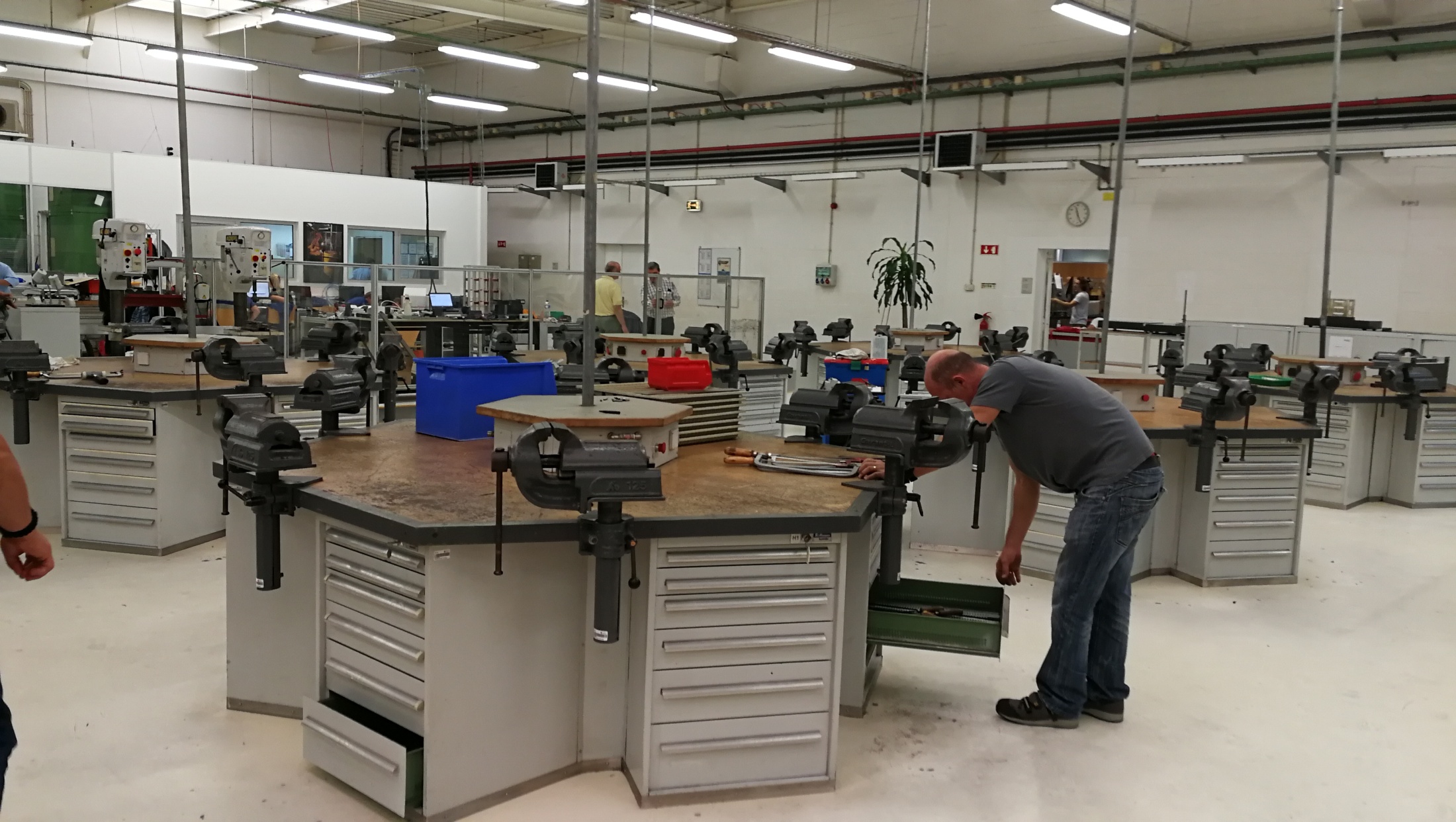 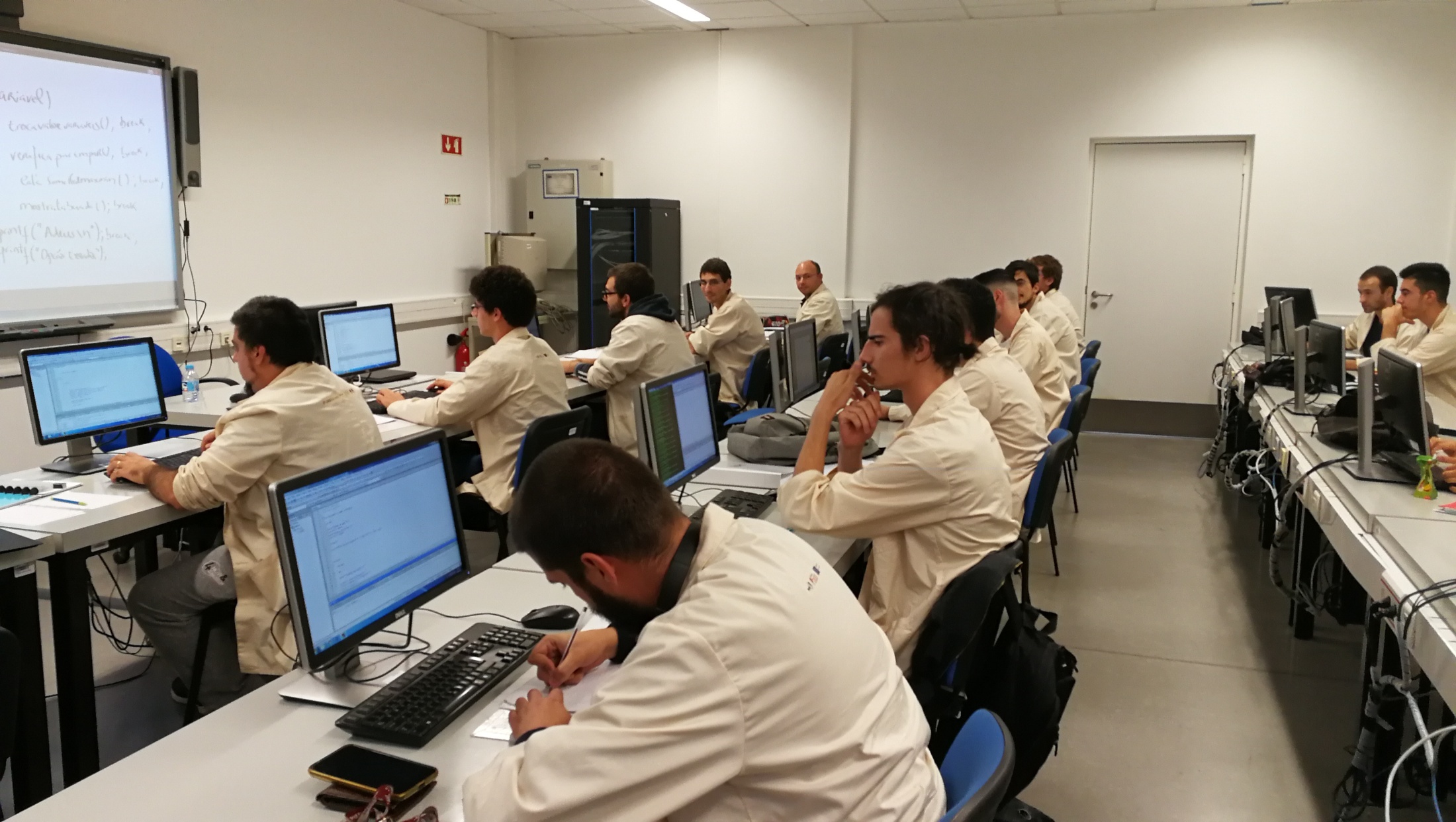 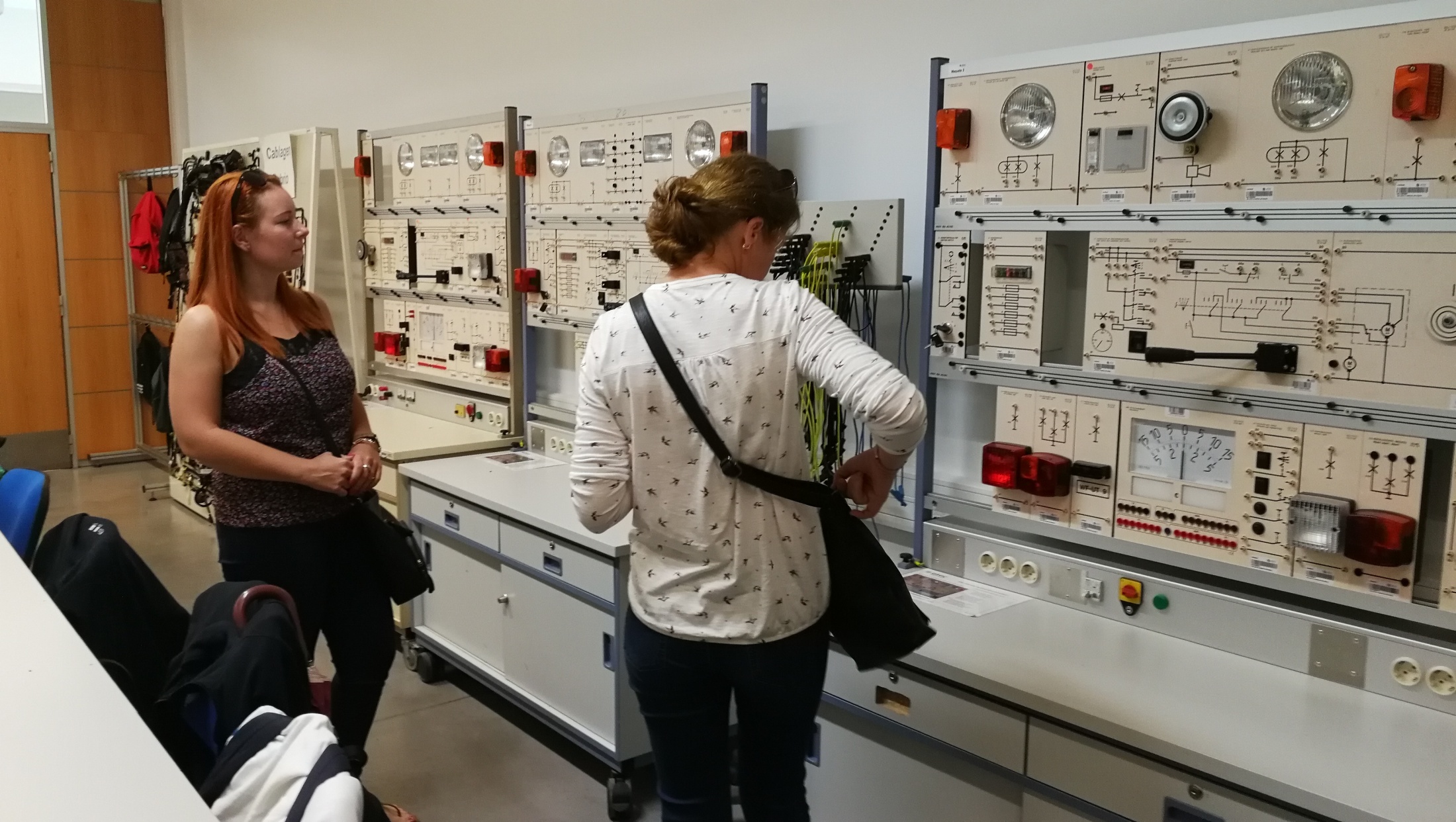 GRUPO SALVADOR CAETANO, Sintra
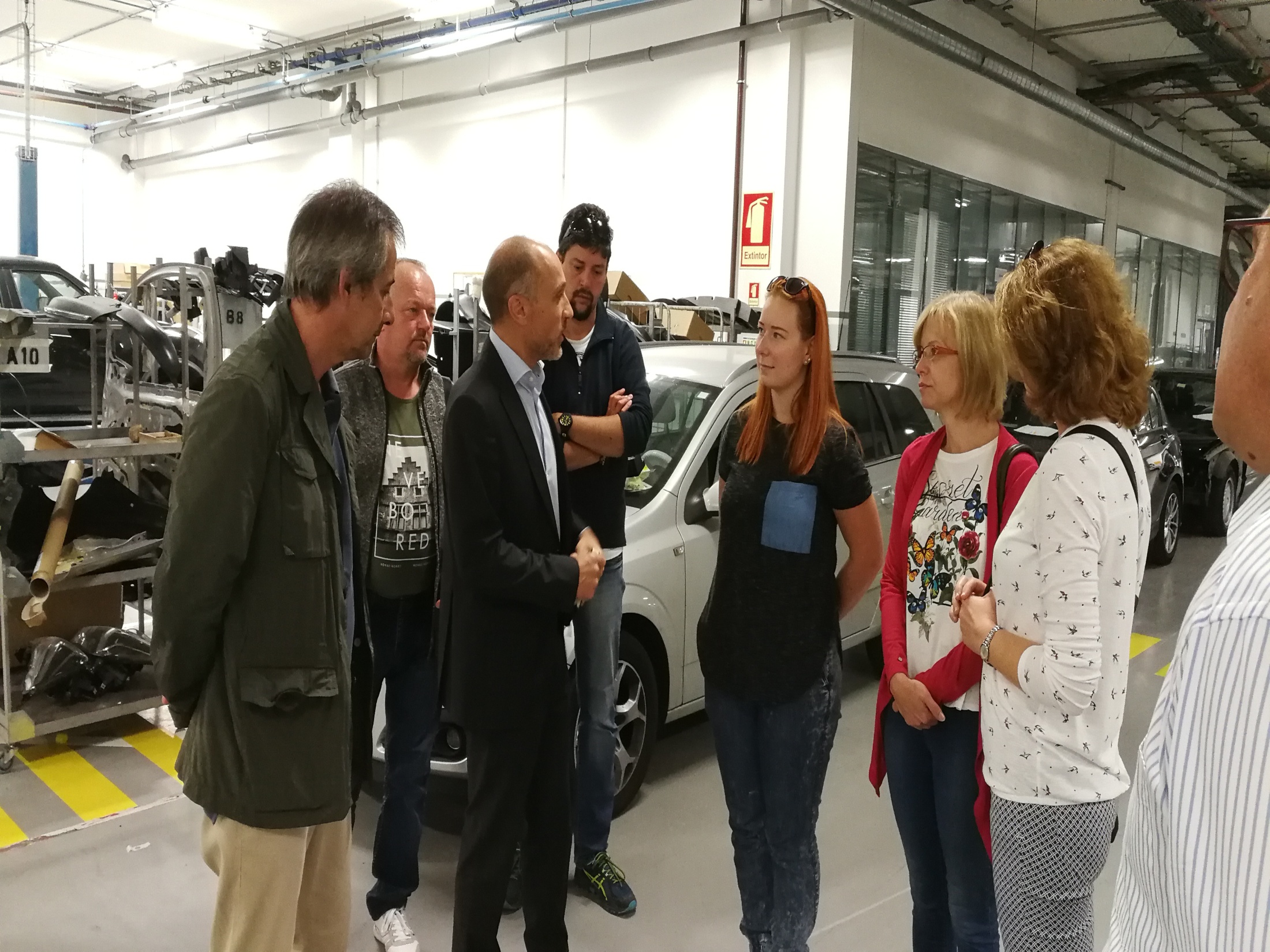 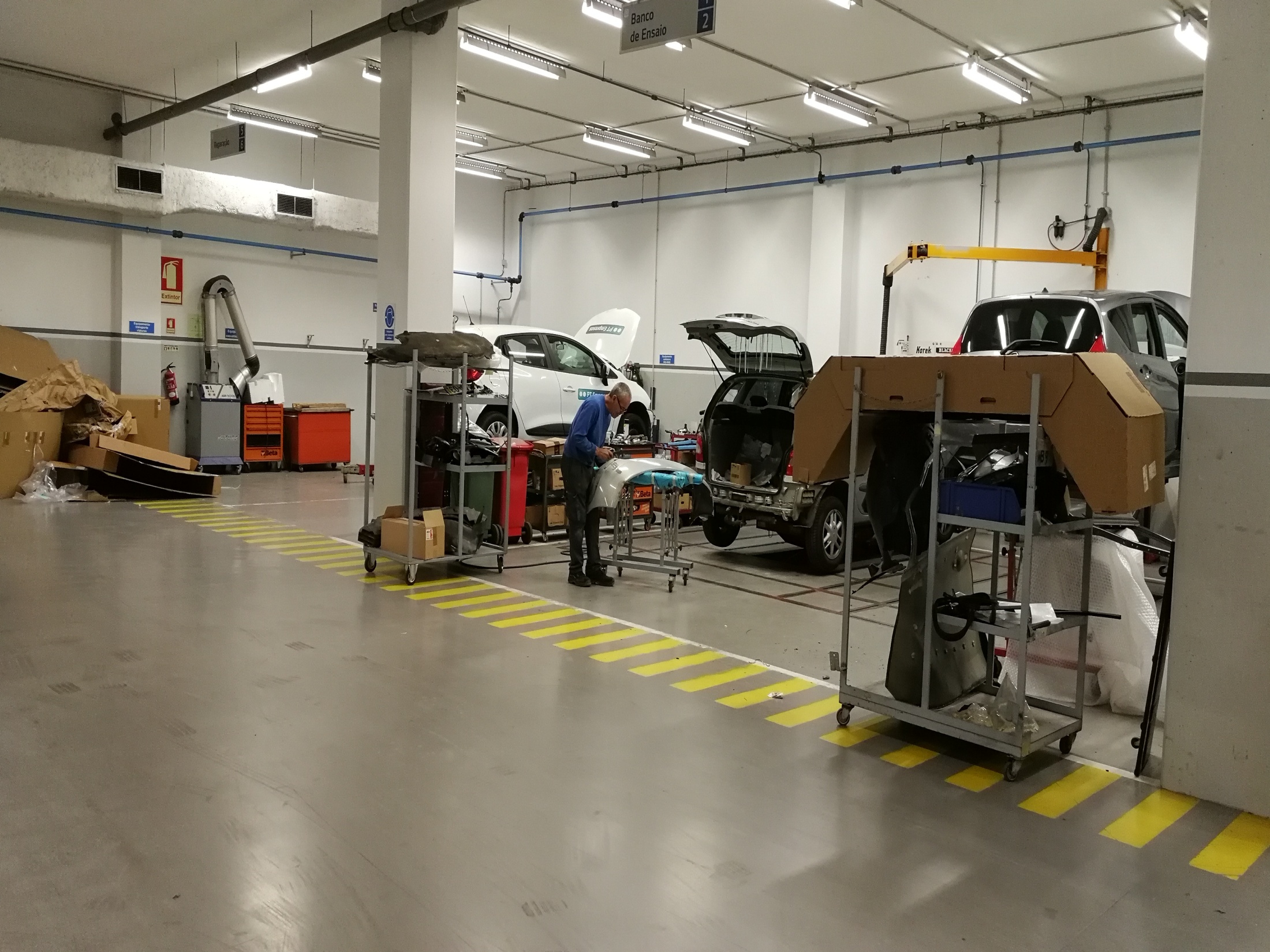 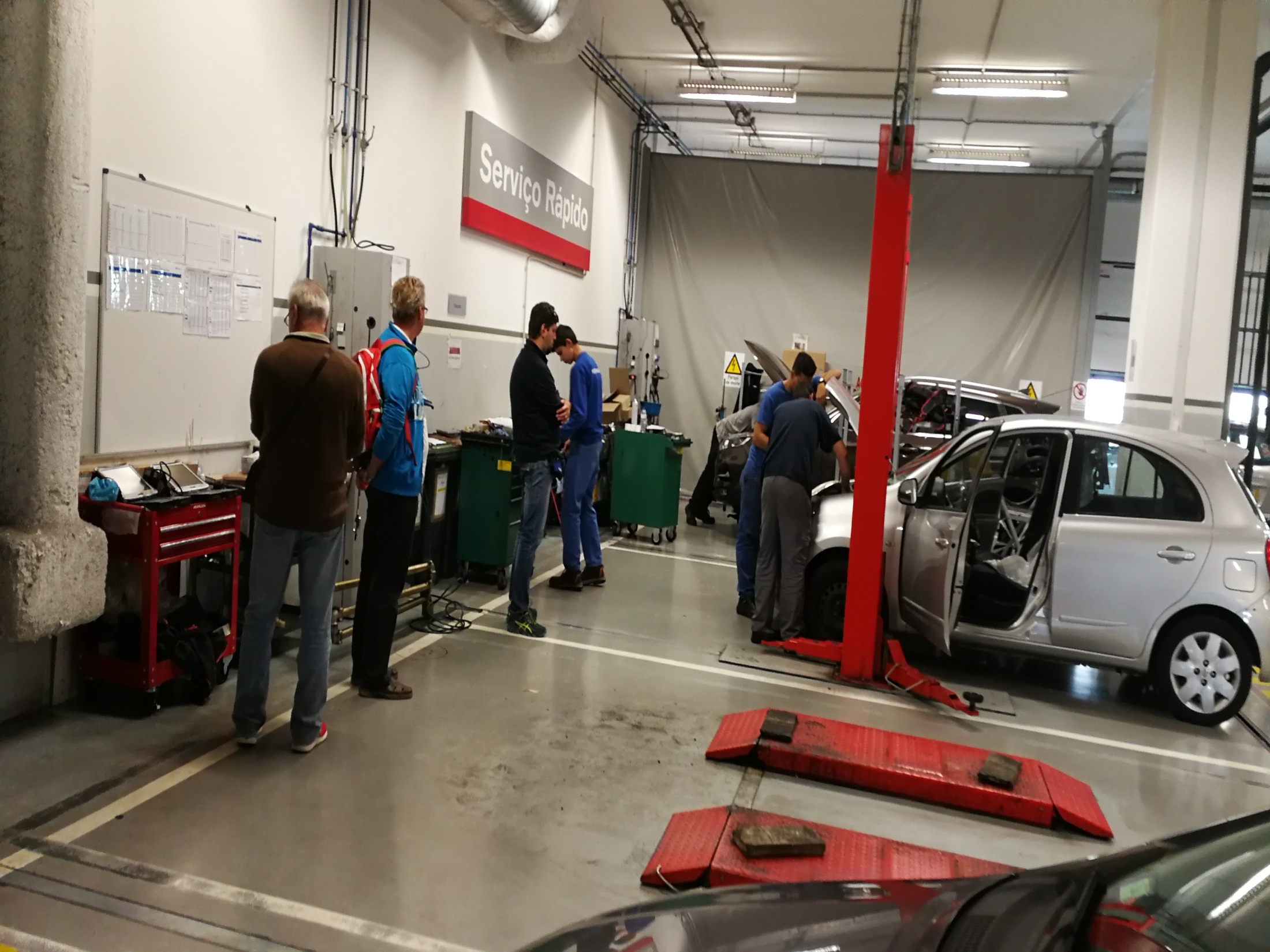 Firmy
PRENSO METAL, Lda., Alcochete

MONTIMETAL, Lda., Montijo

Metalomecanica – METAL CONSER, Lda., 
	Montijo

PHILIPS, Lisabon
PRENSO METAL, Lda., Alcochete
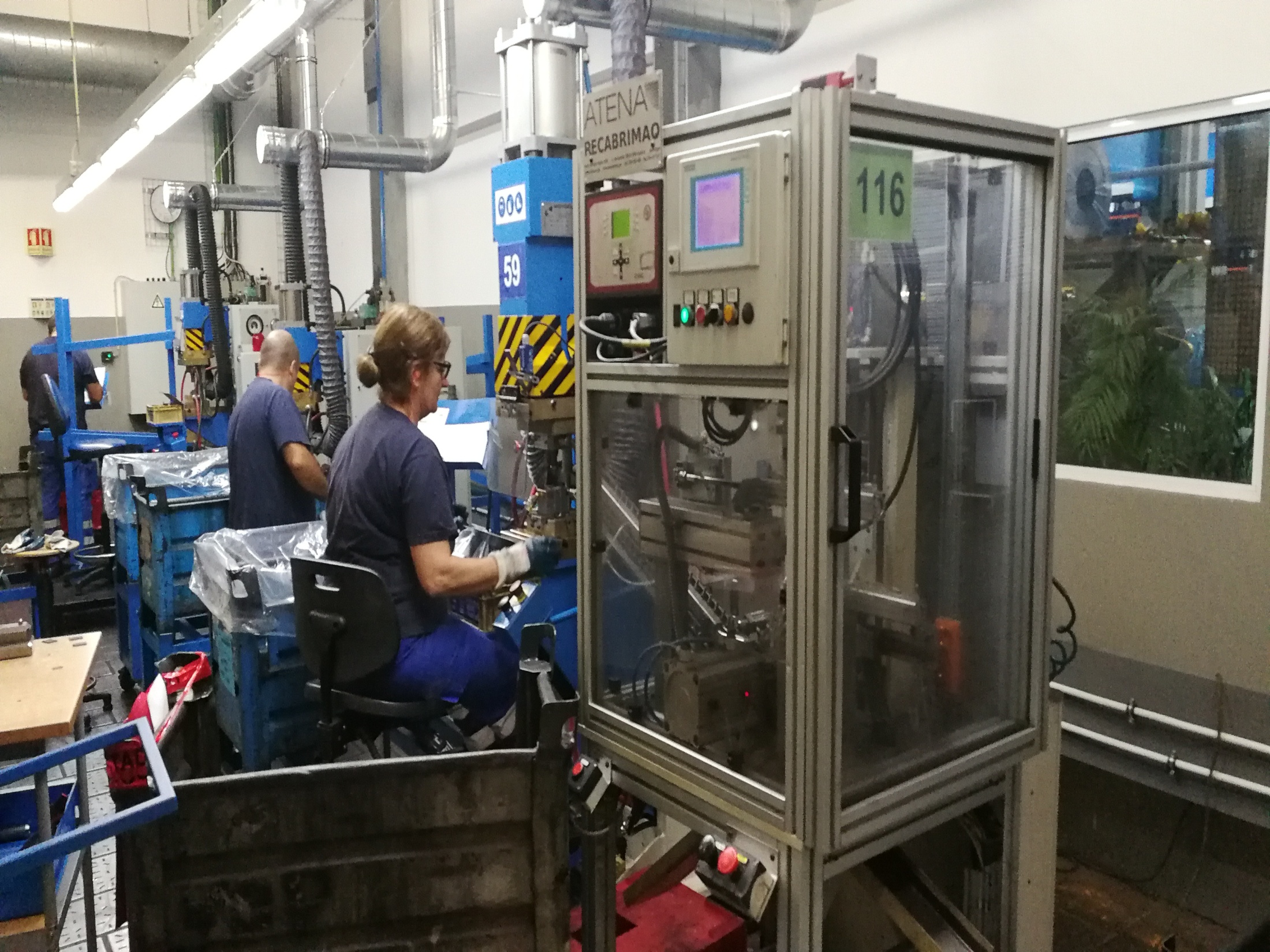 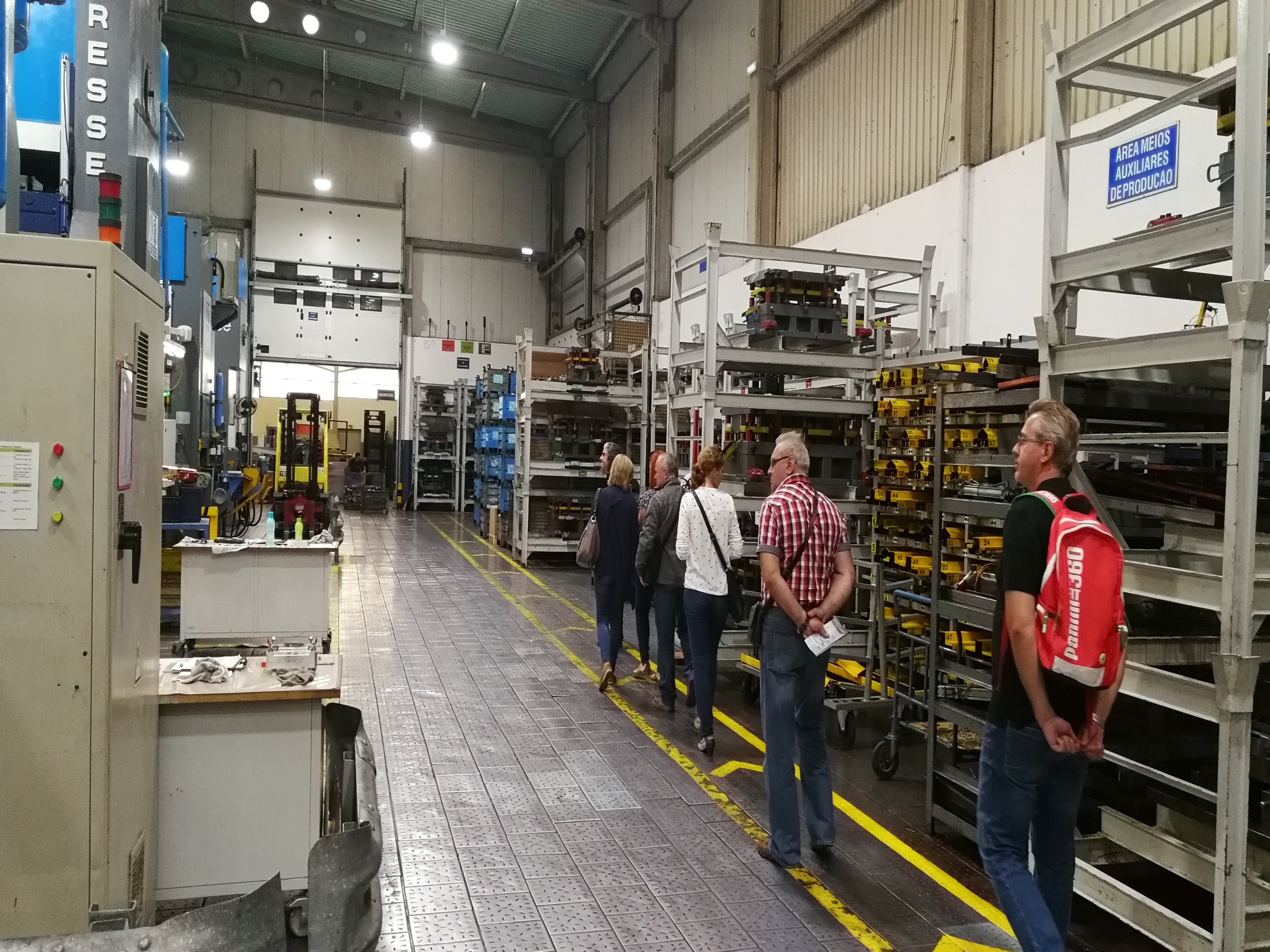 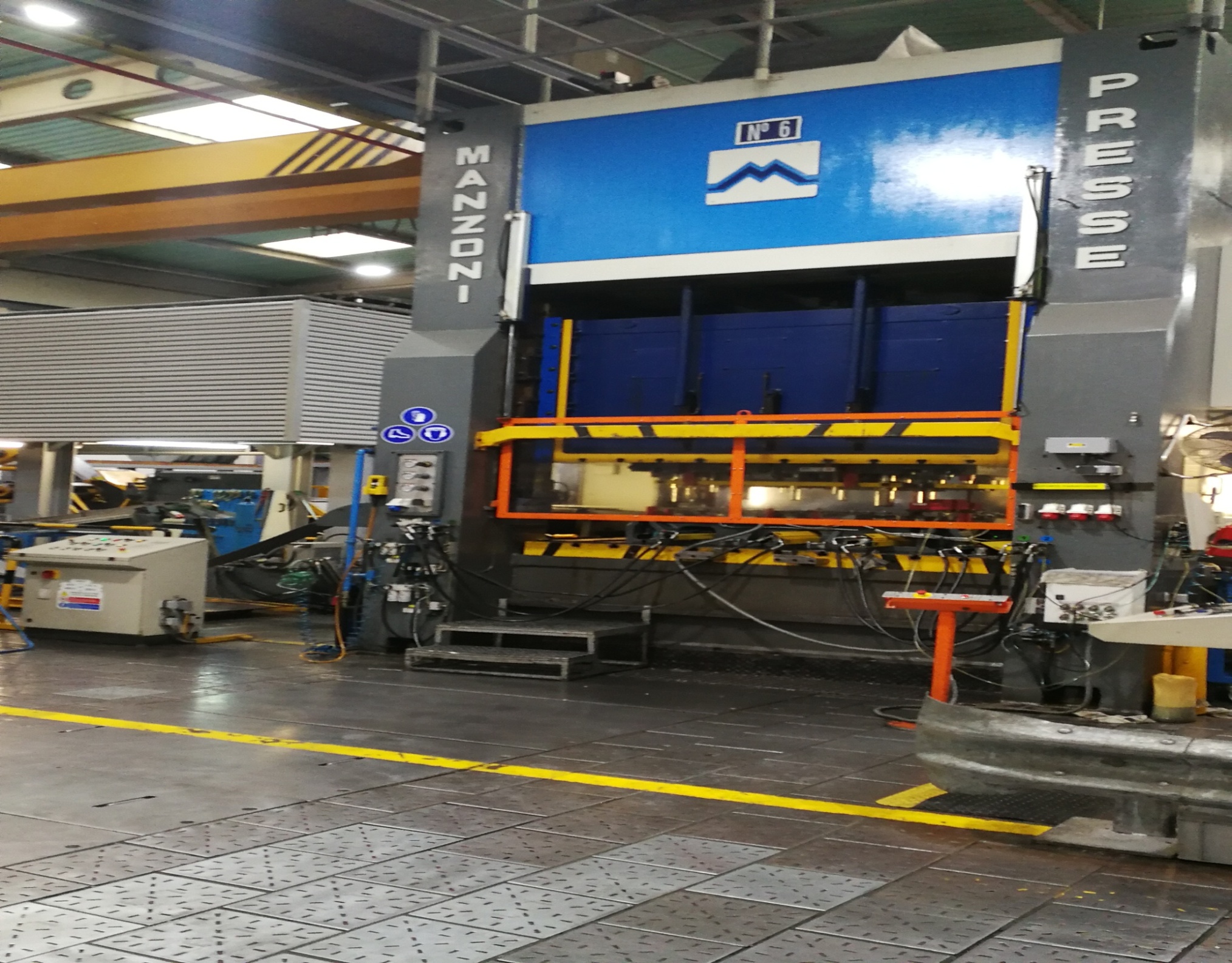 Metalomecanica – METAL CONSER, Lda., 	Montijo
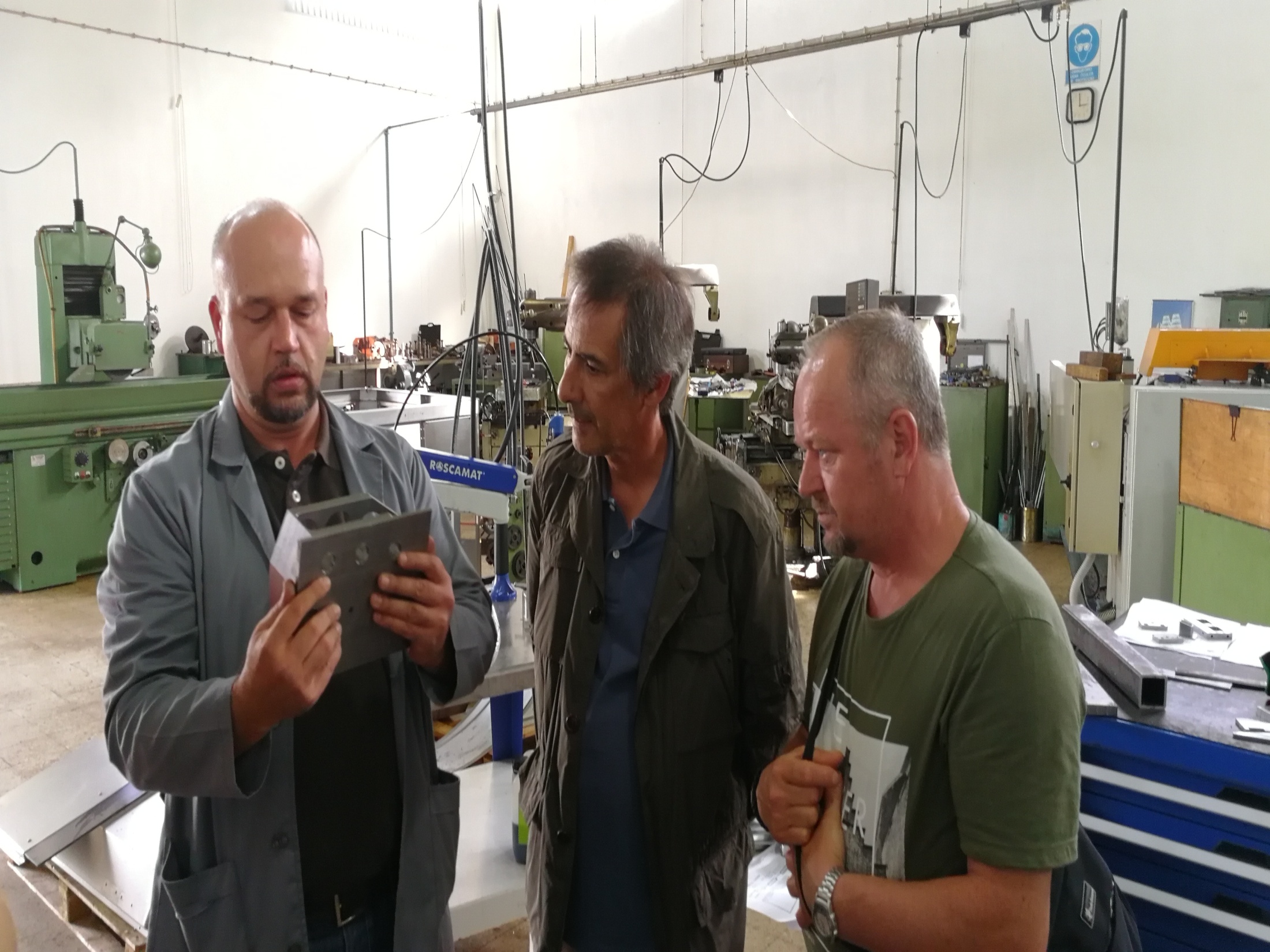 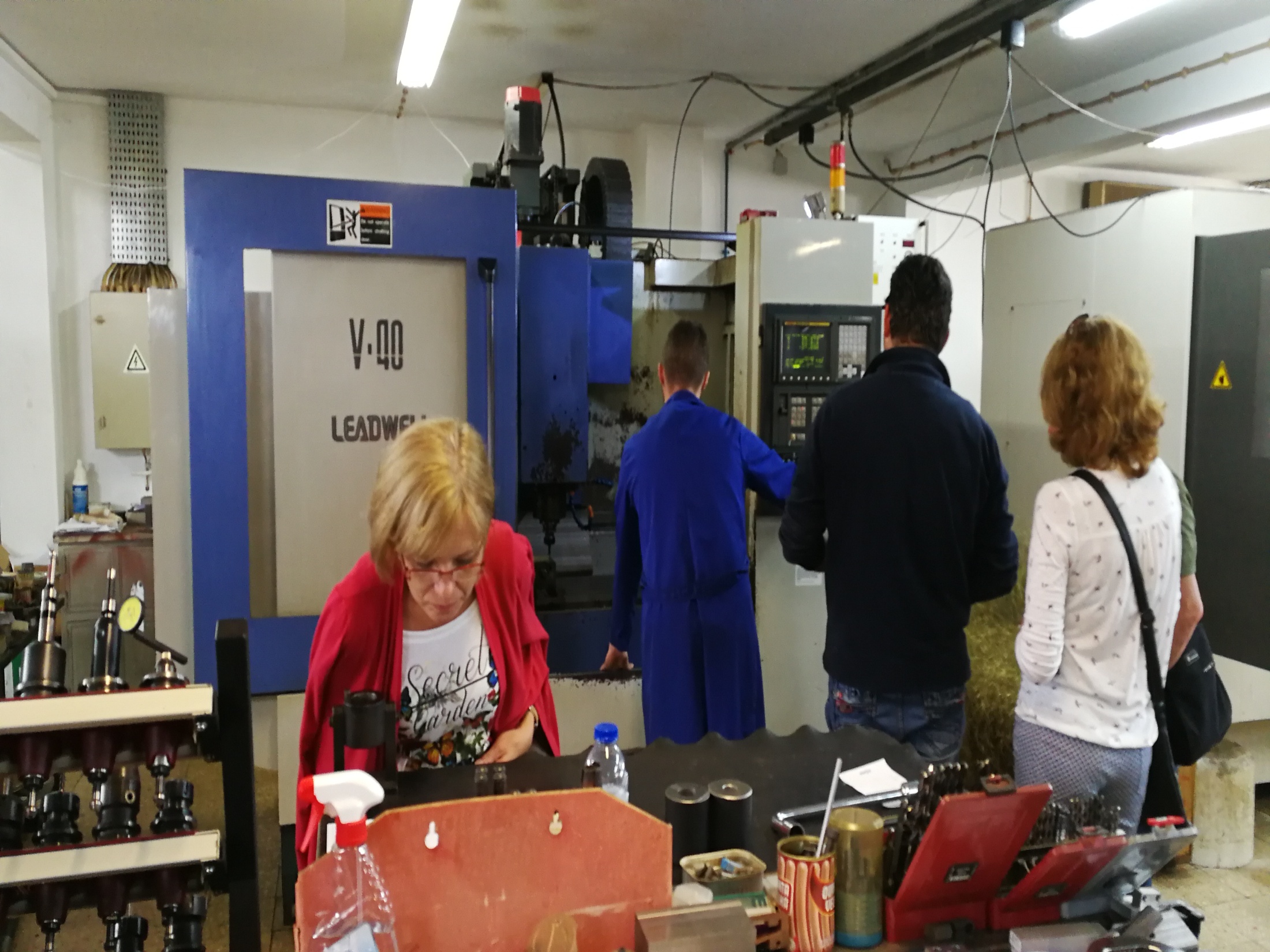 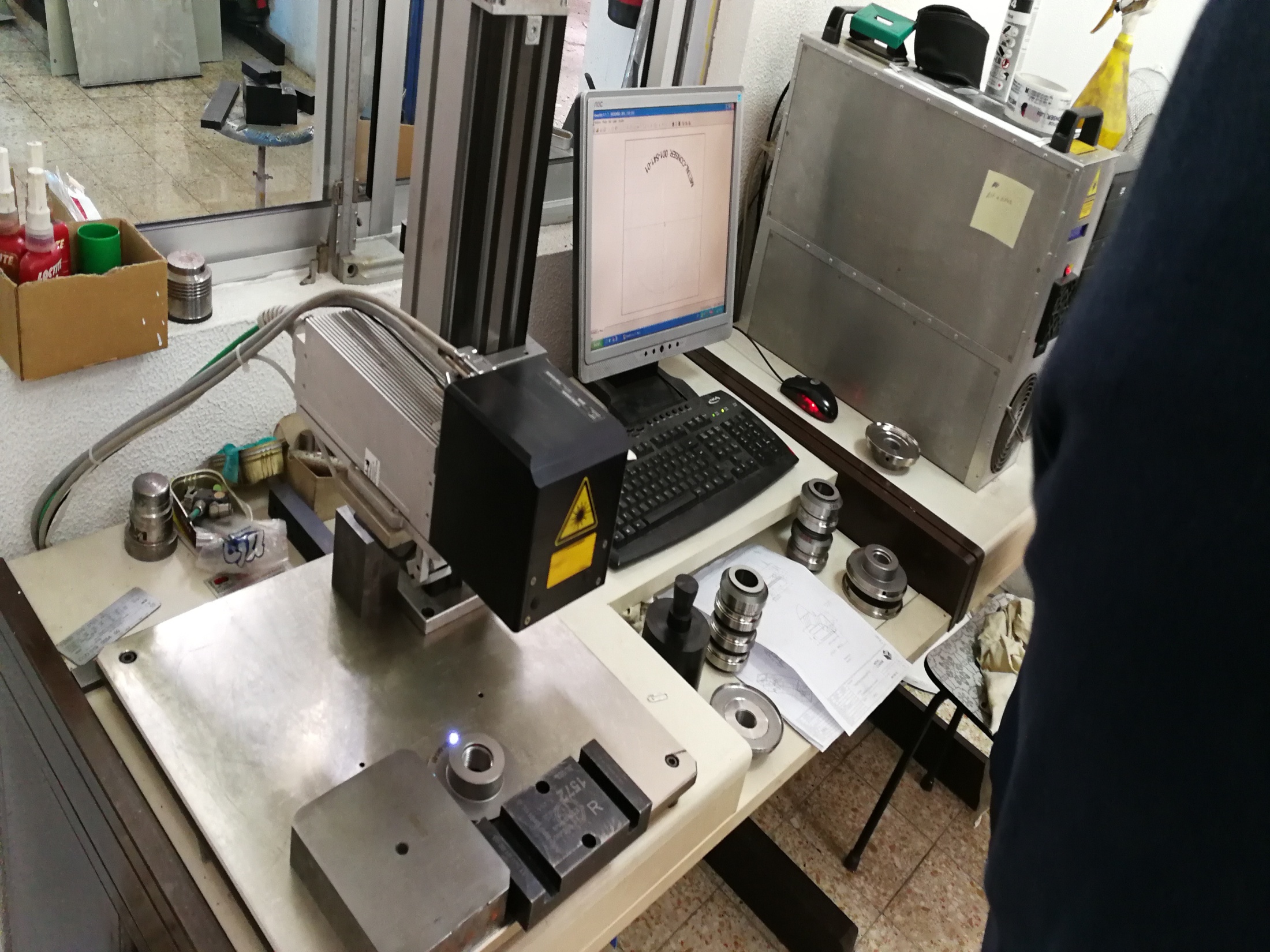 PHILIPS, Lisabon
Autoservisy
Auto Flora, Moito

Nuno Barrueca, Montijo

Américo José Croca Pinto Gomes Car, Alcochete

Oficinadrsmart, Montijo

Cartekh, Montijo
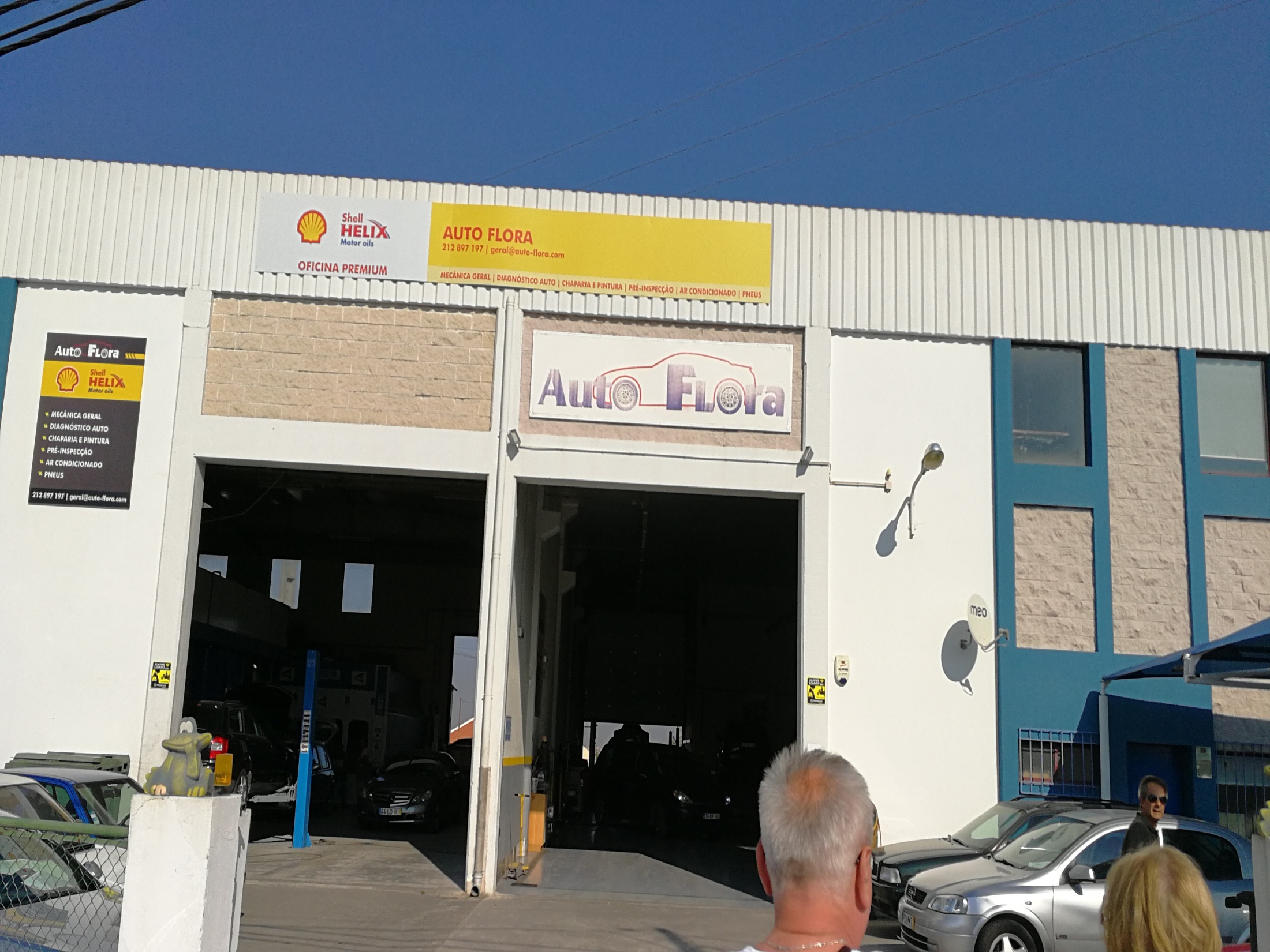 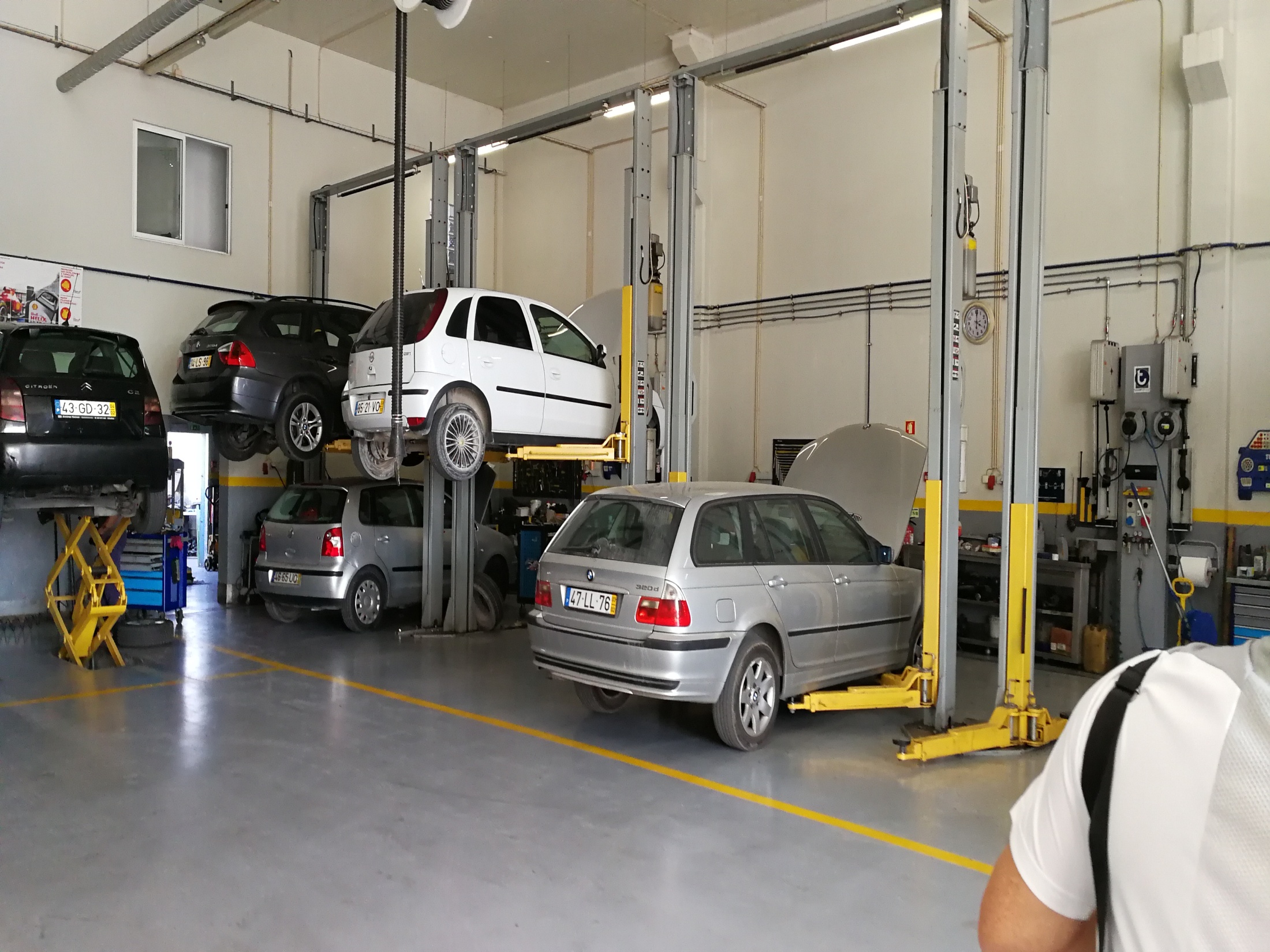 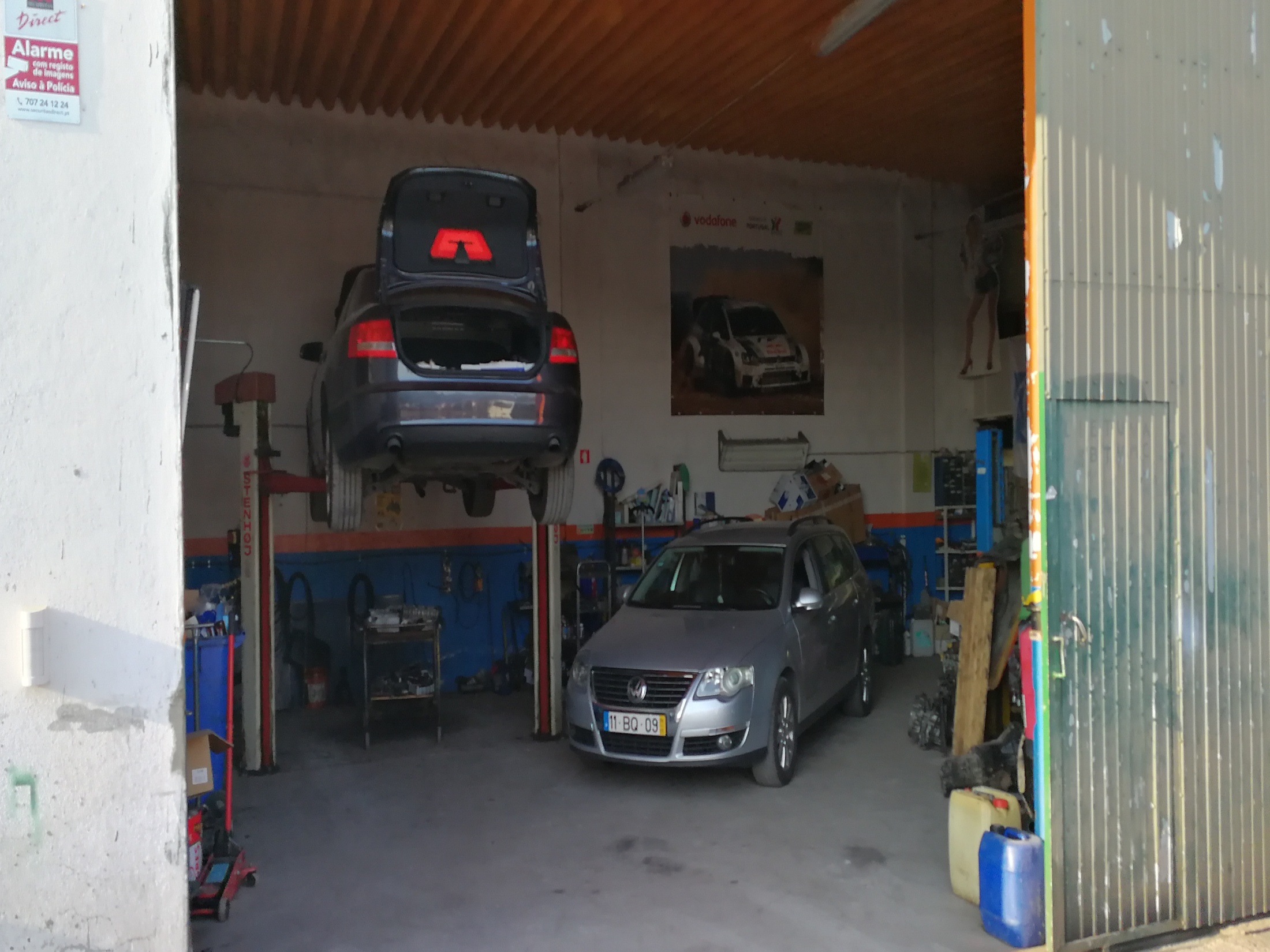 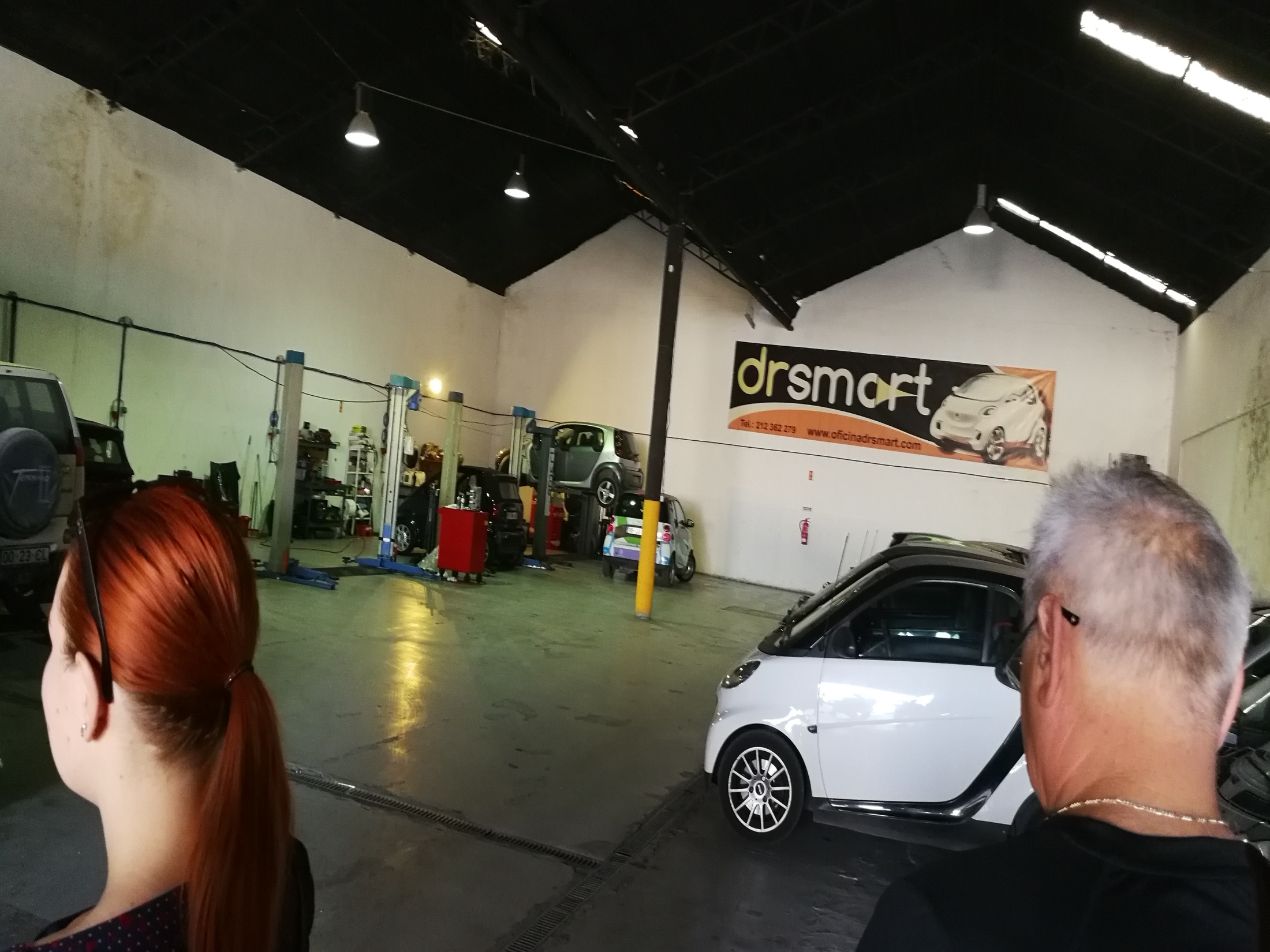 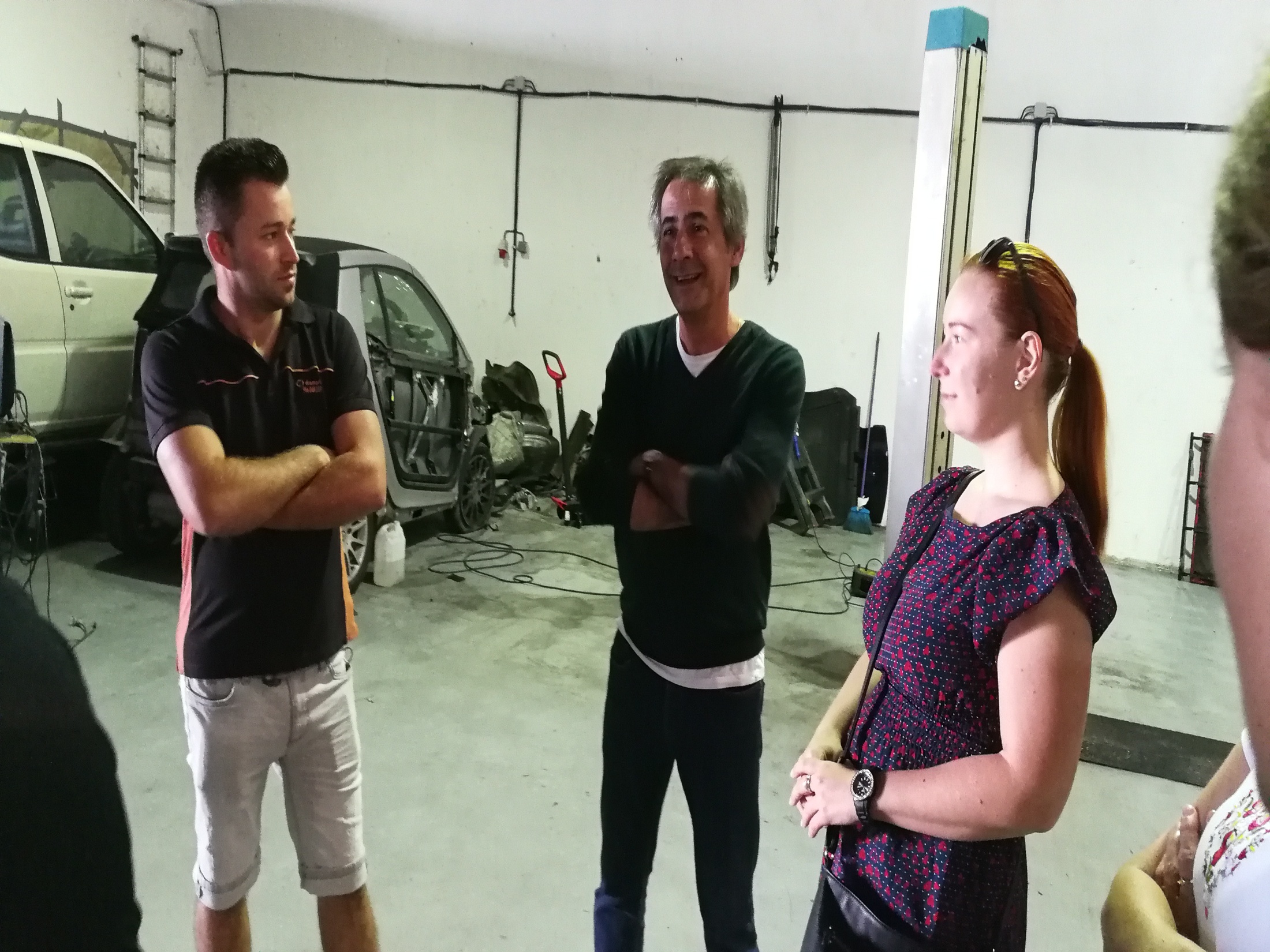 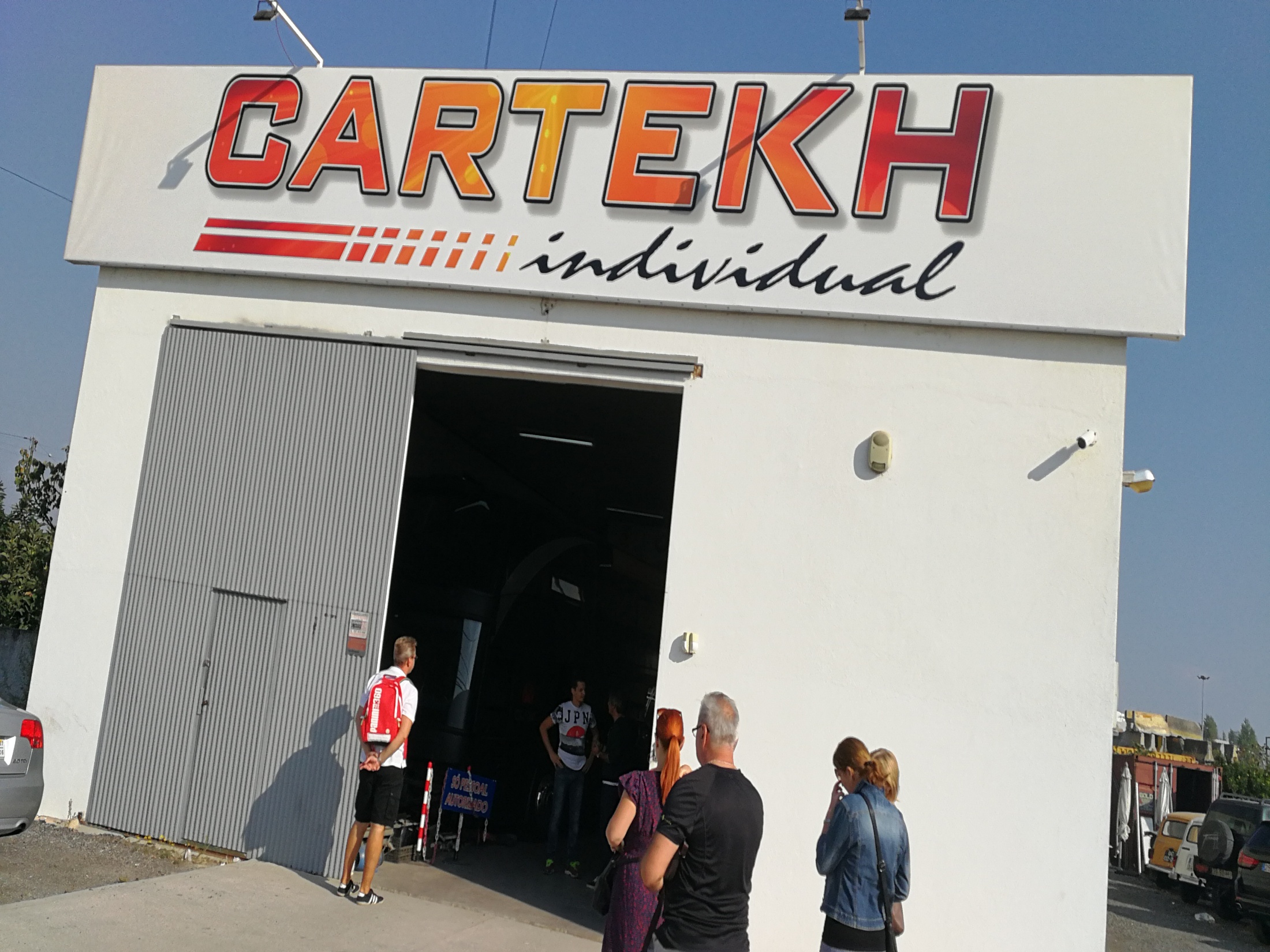 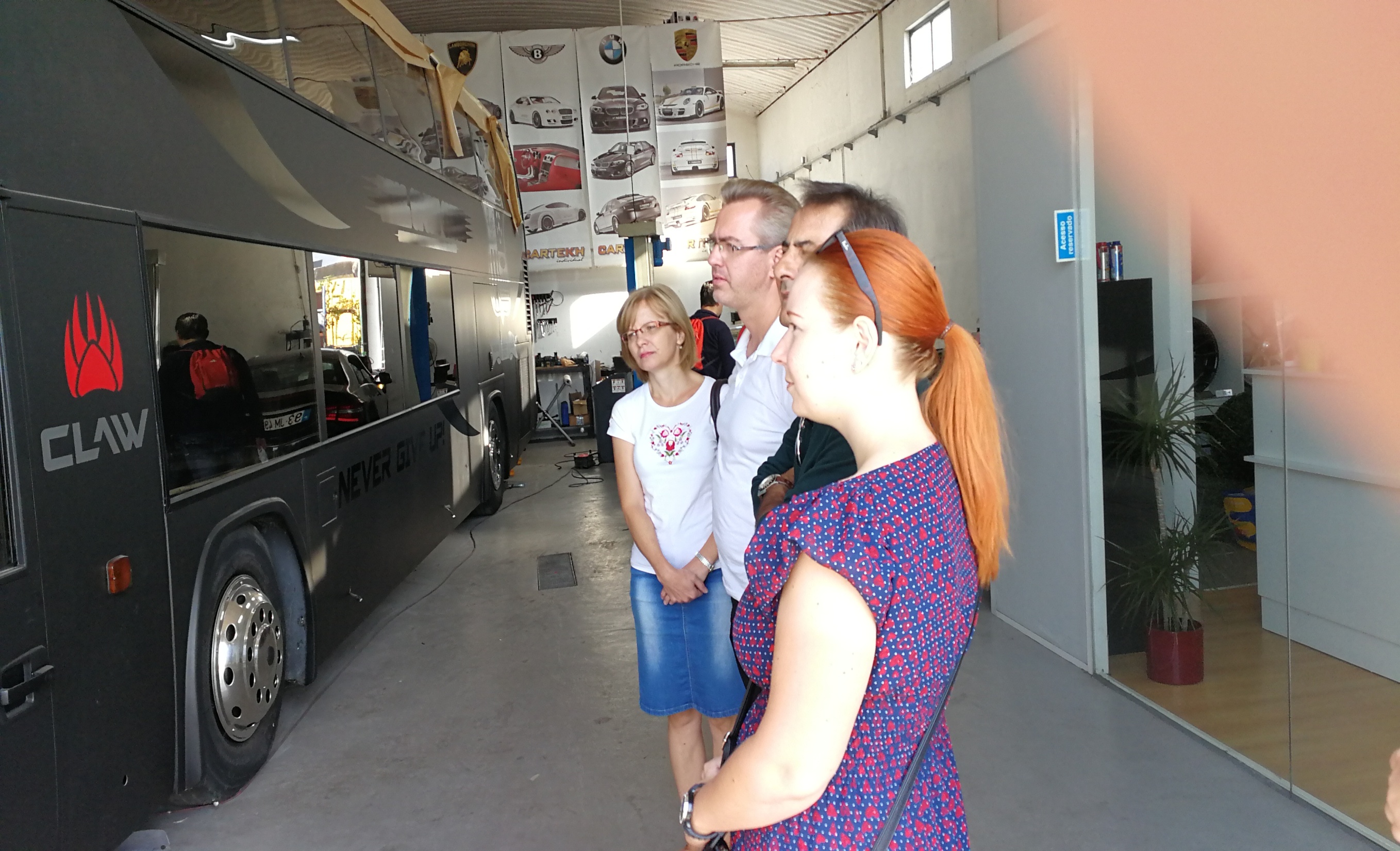 Kultúrne návštevy
Montijo
Alcochete
Palmela
Lisabon
Sesimbra
Setúbal
Hrad sv. Juraja v Lisabone
Belém
Kláštor Rádu sv. Jeronýma
Múzeum kočov
Caparica
Cascais
Cabo da Roca
Sintra – Palác da Pena
Montijo
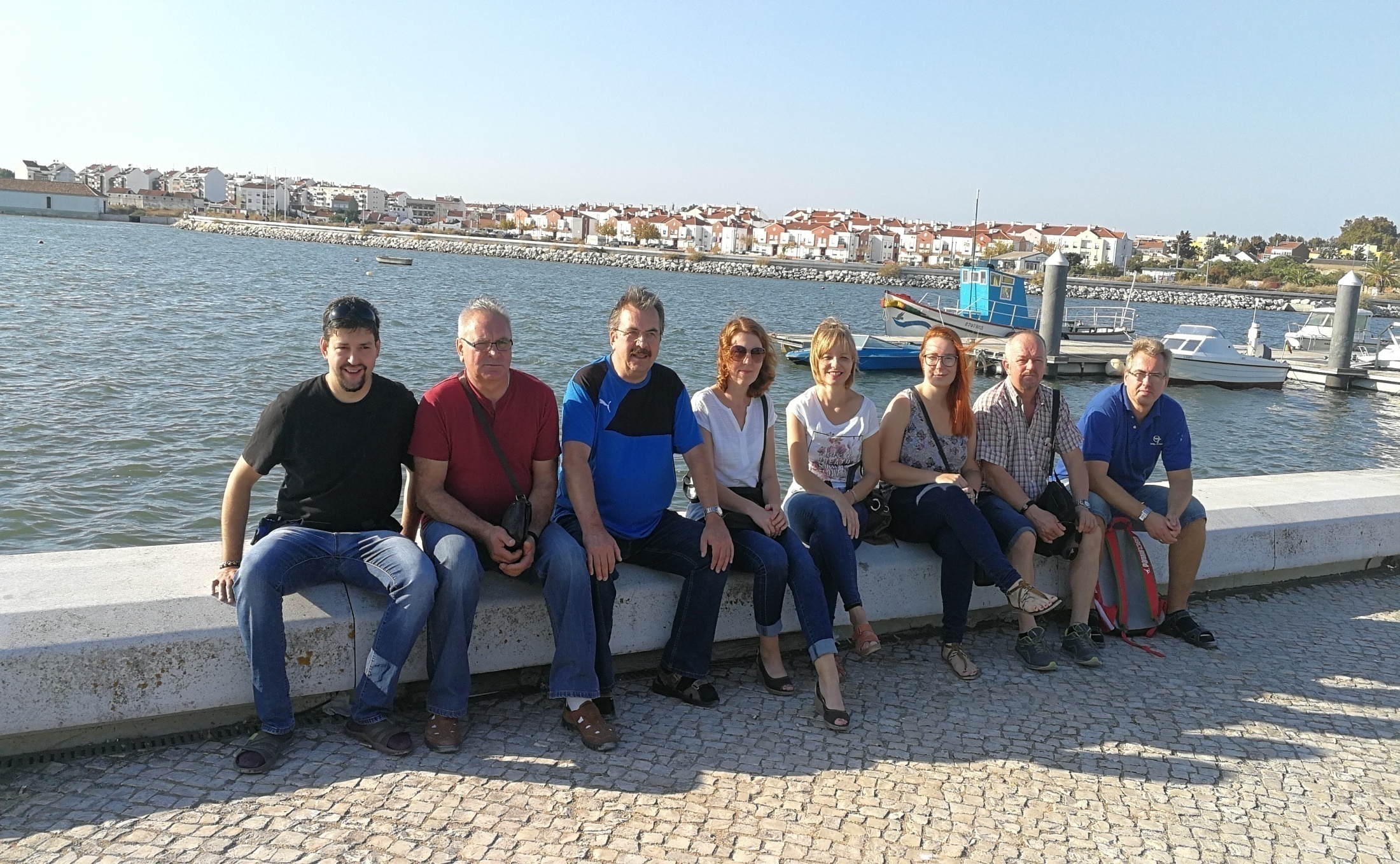 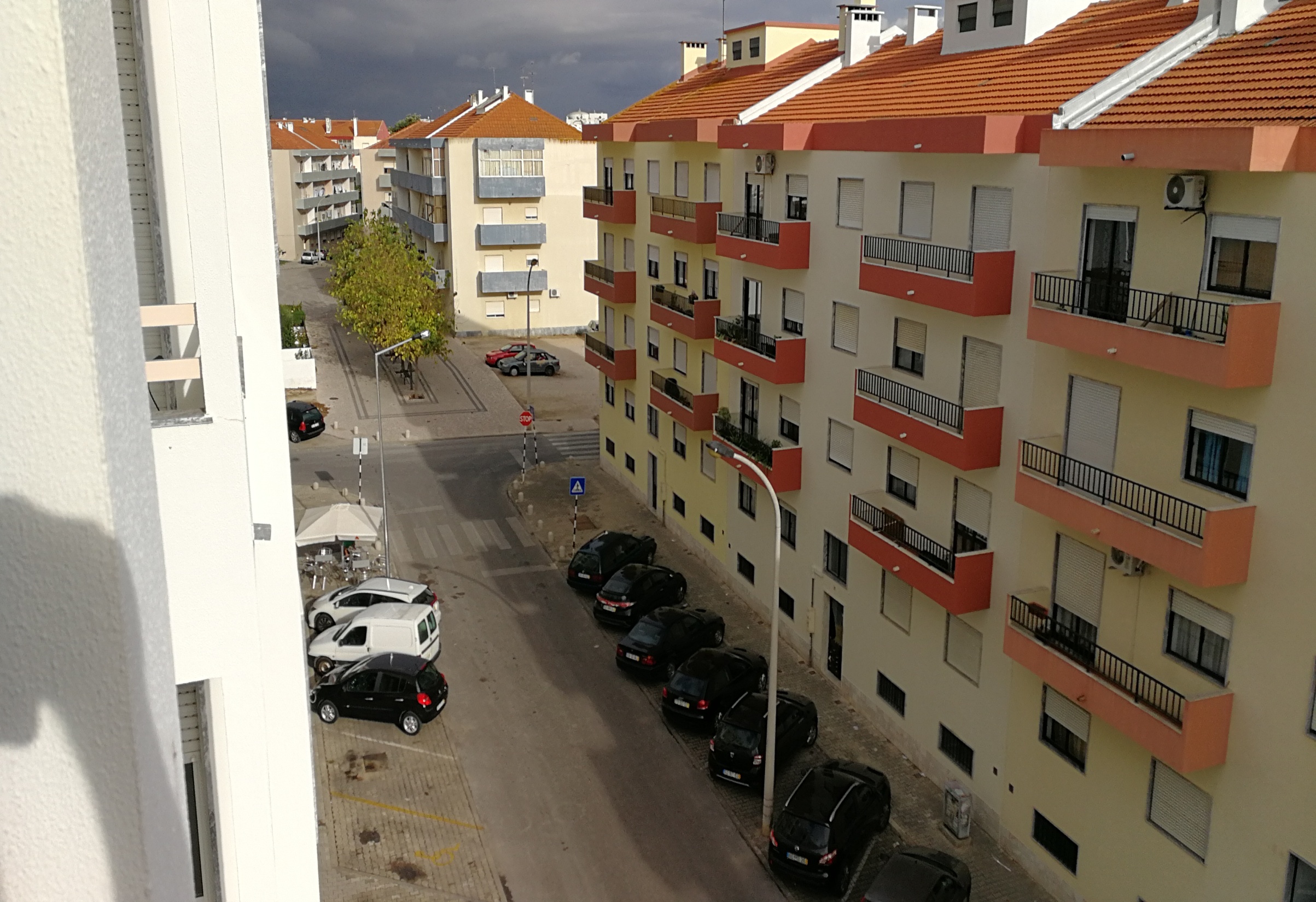 Alcochete
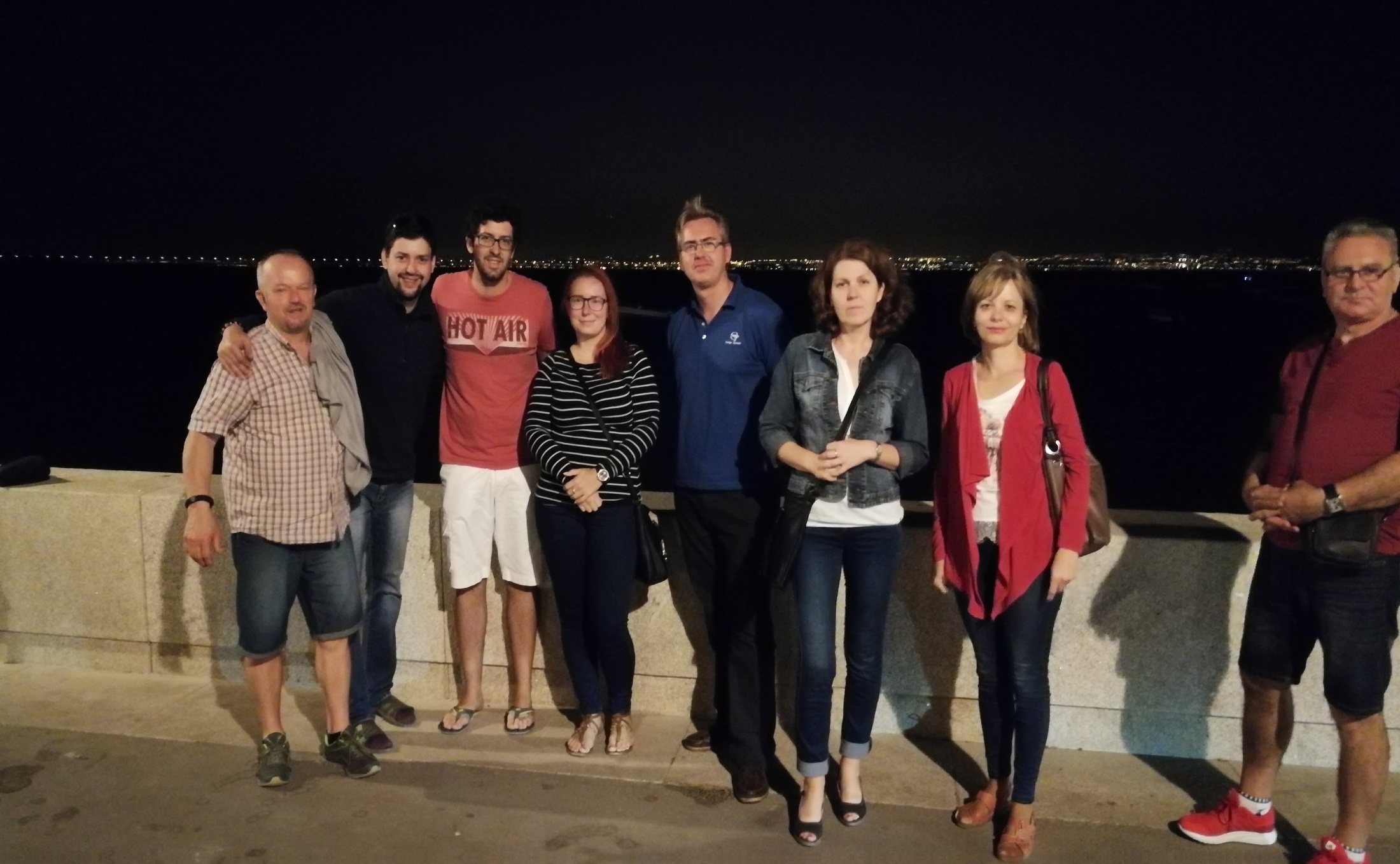 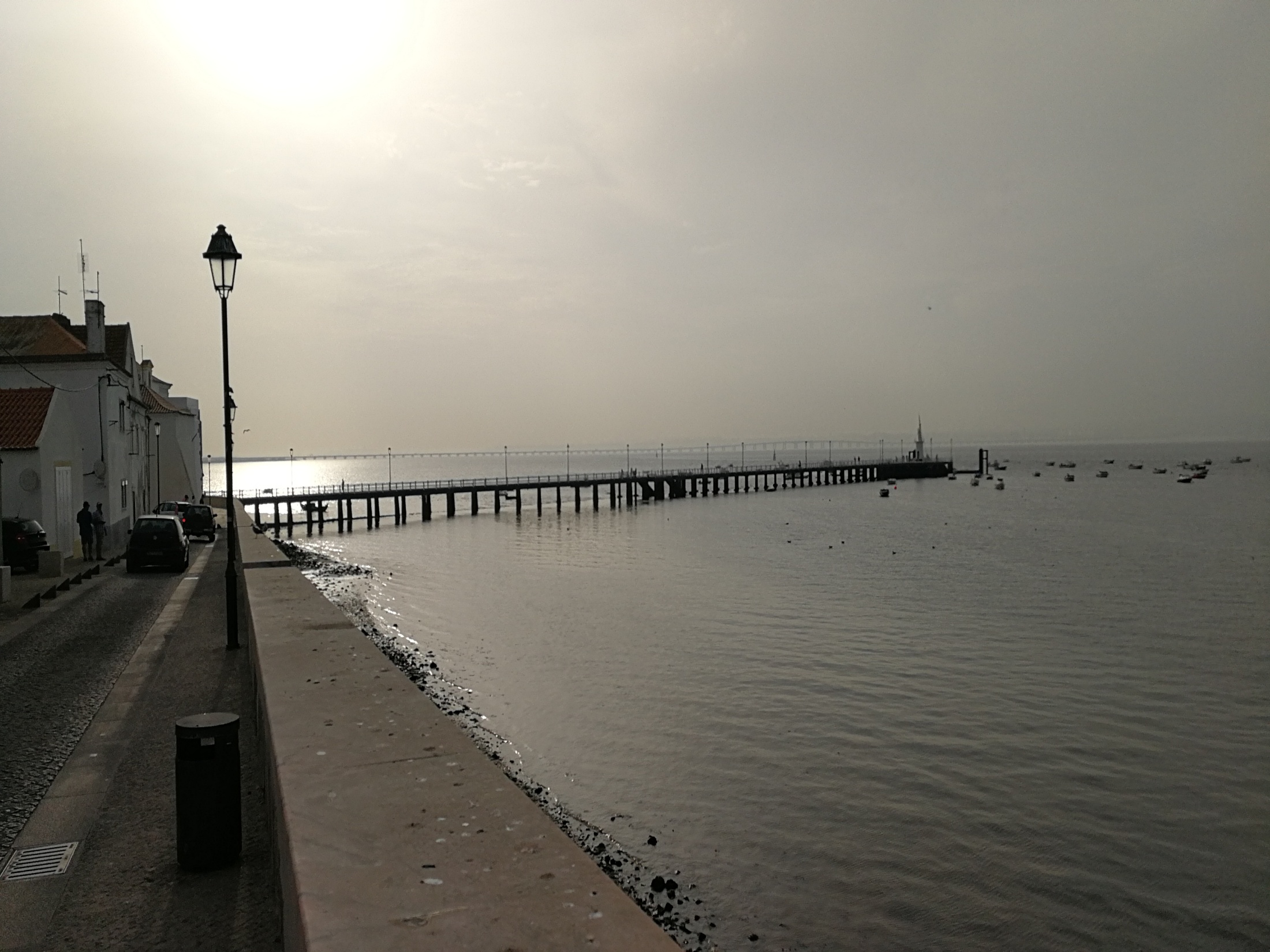 Palmela
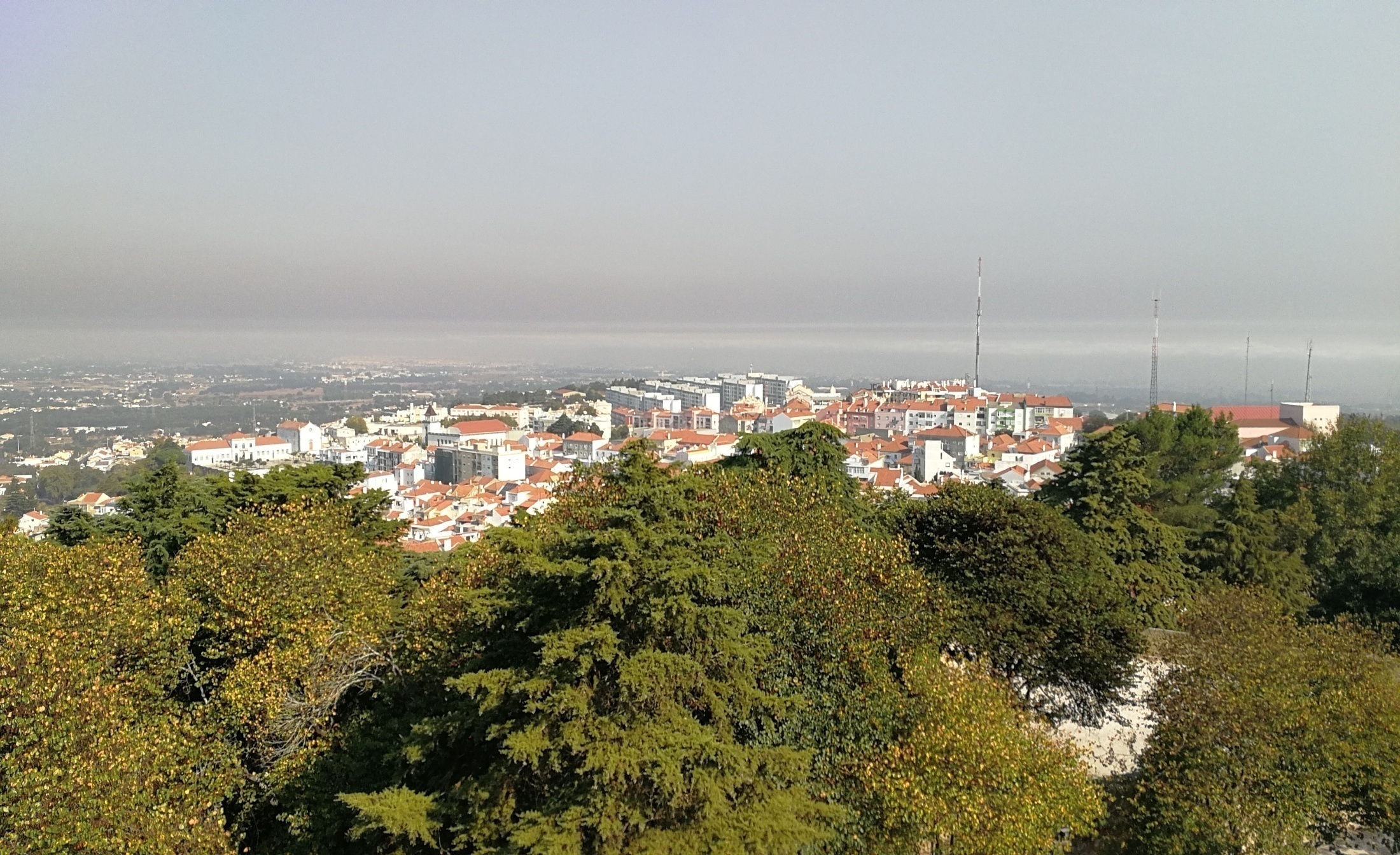 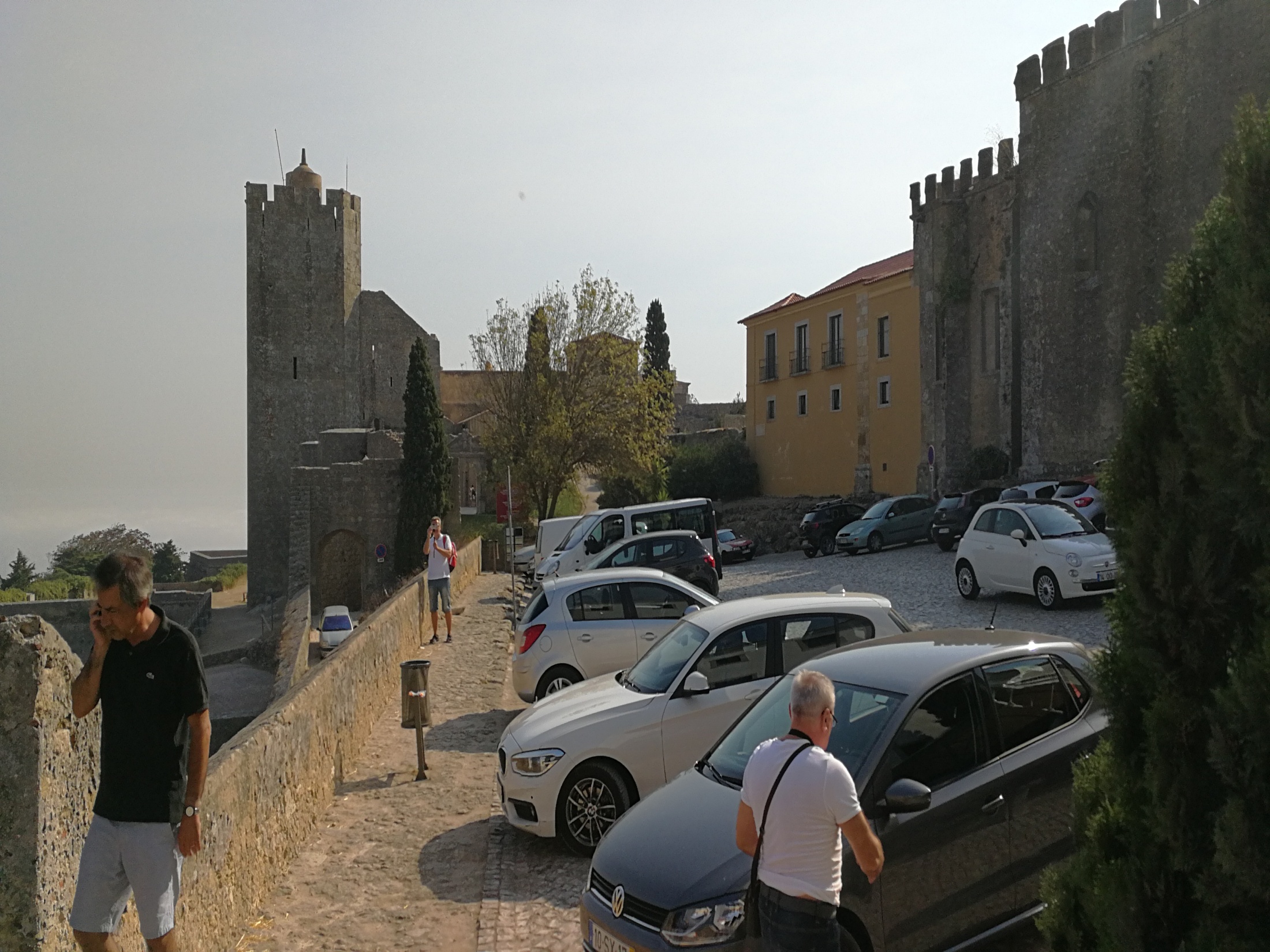 Lisabon
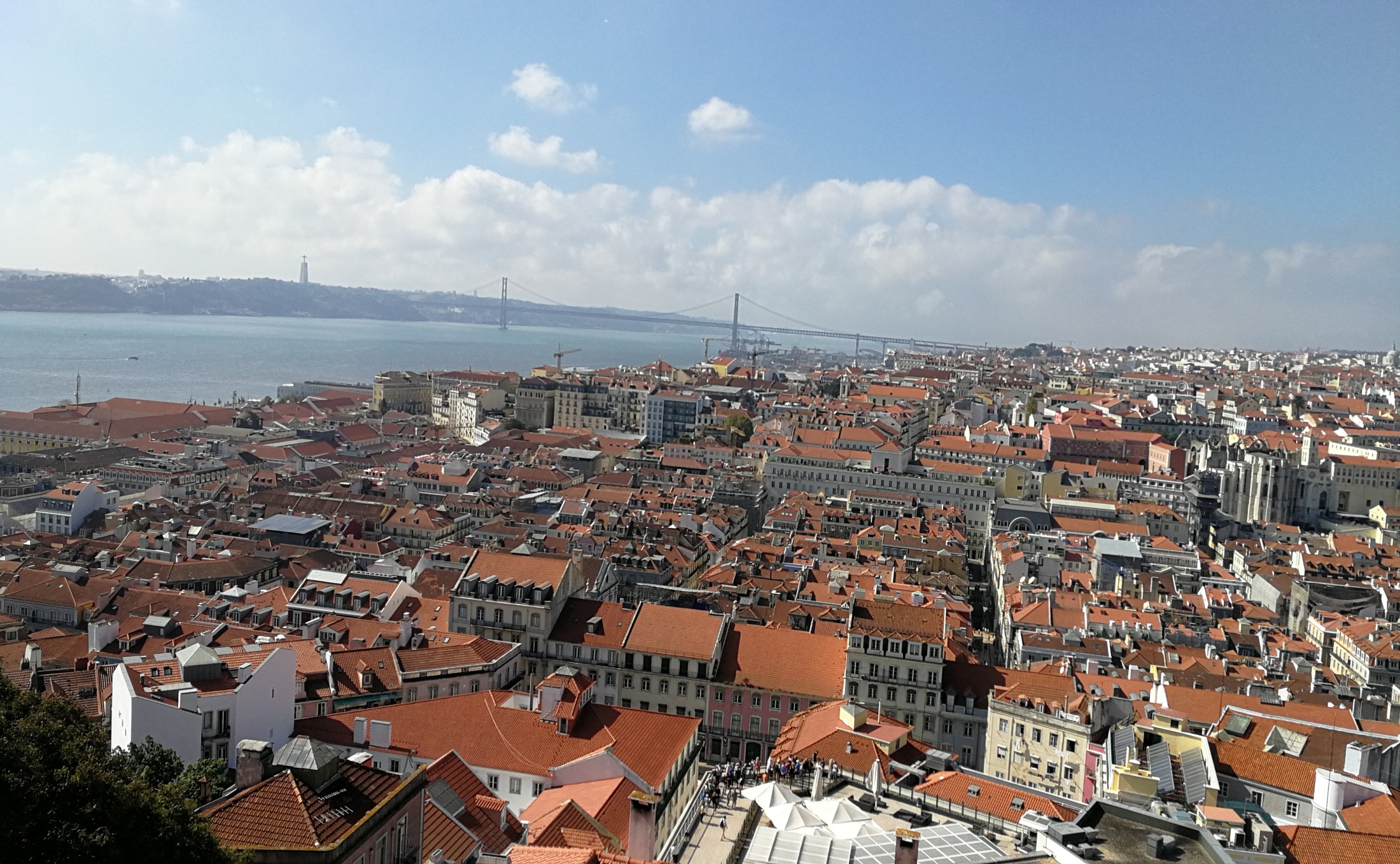 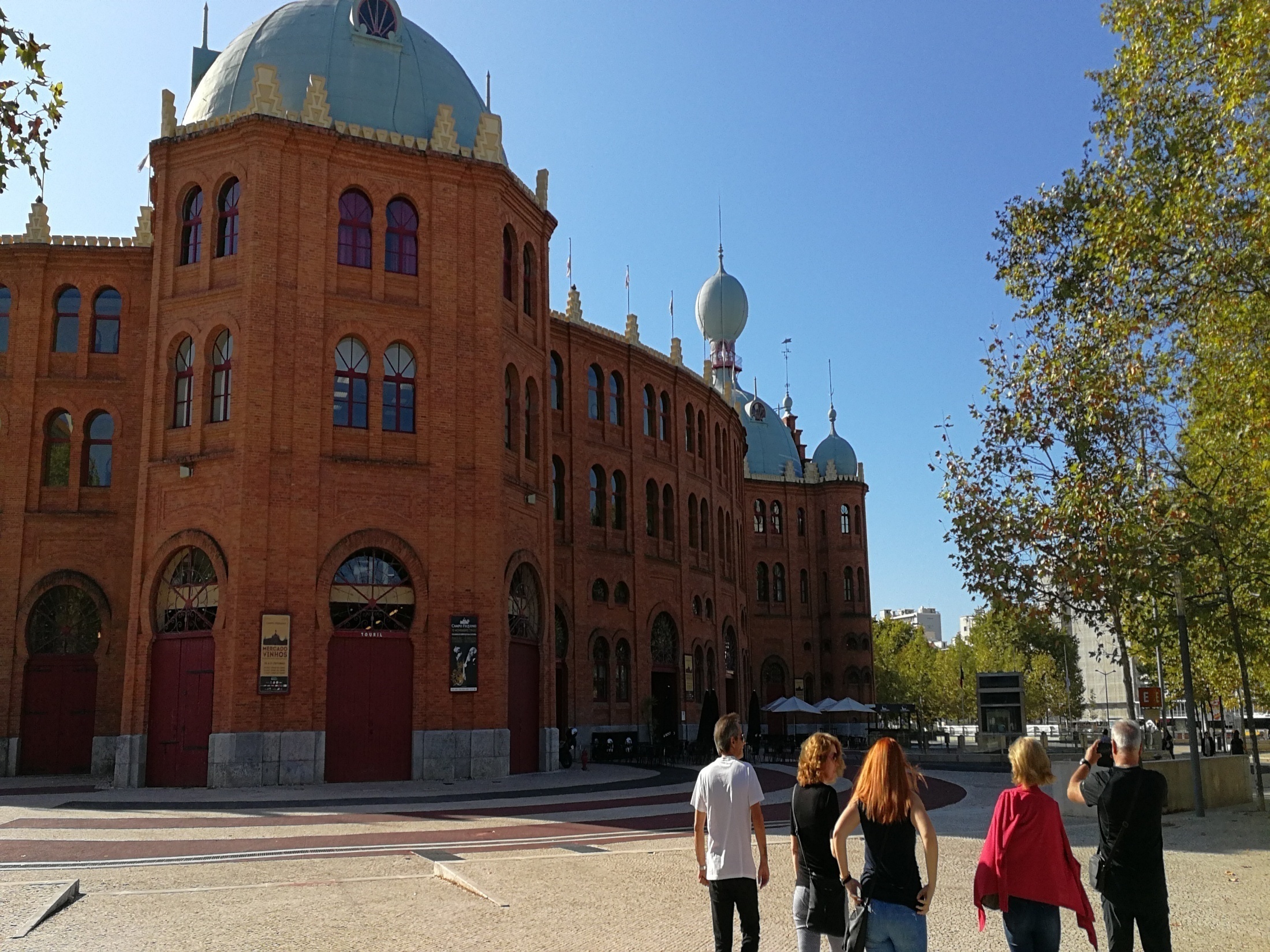 Múzeum električiek
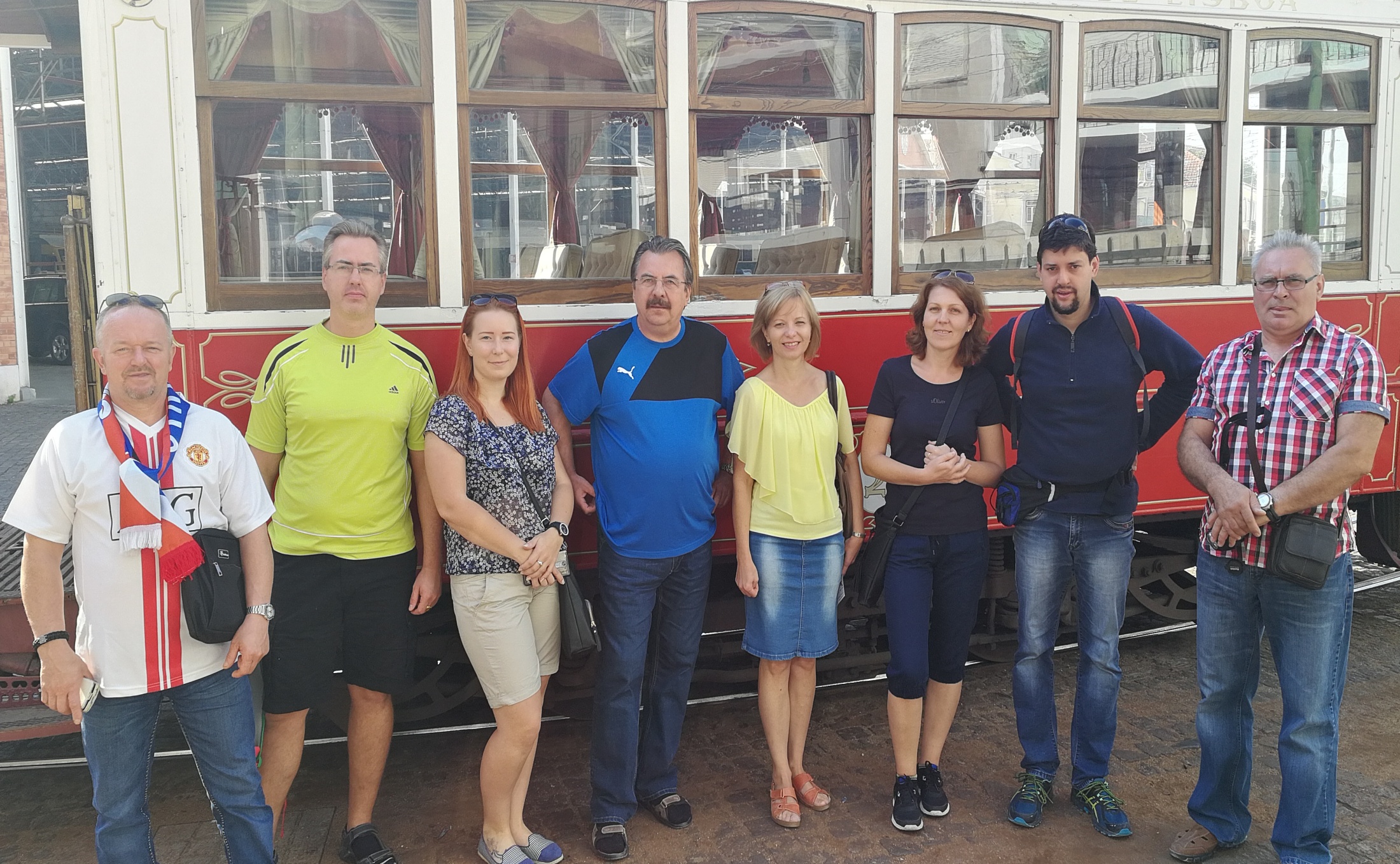 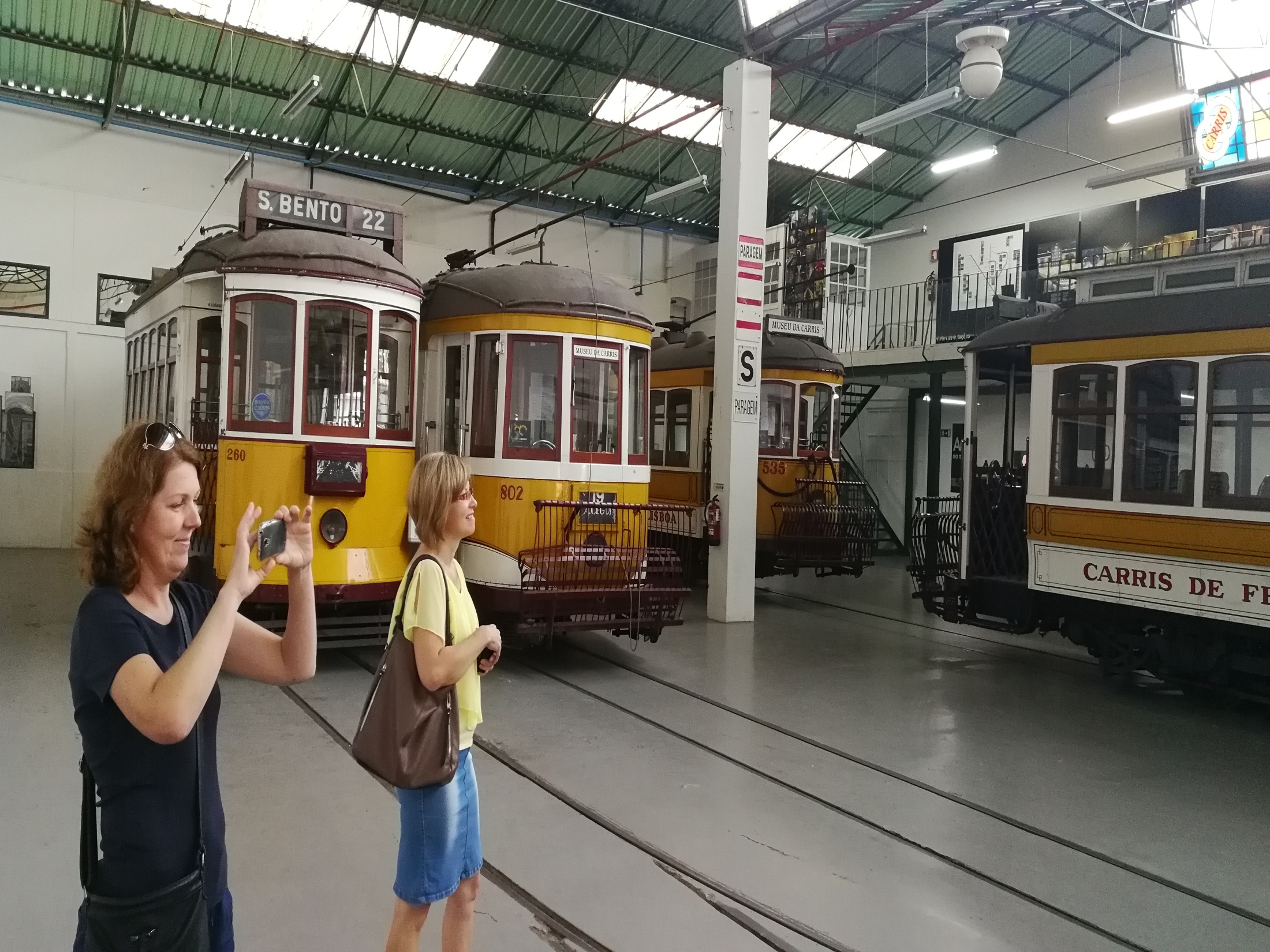 Sesimbra
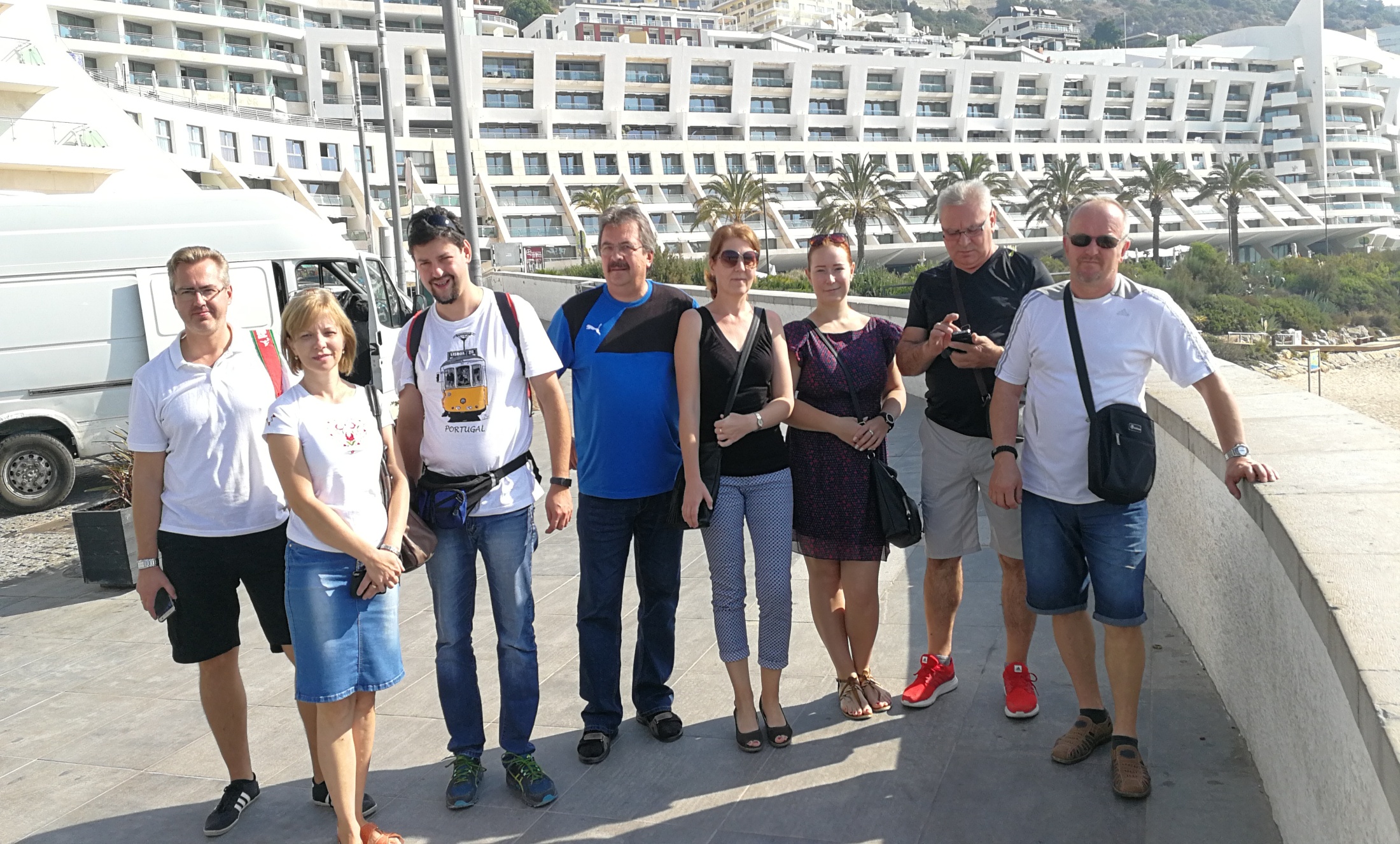 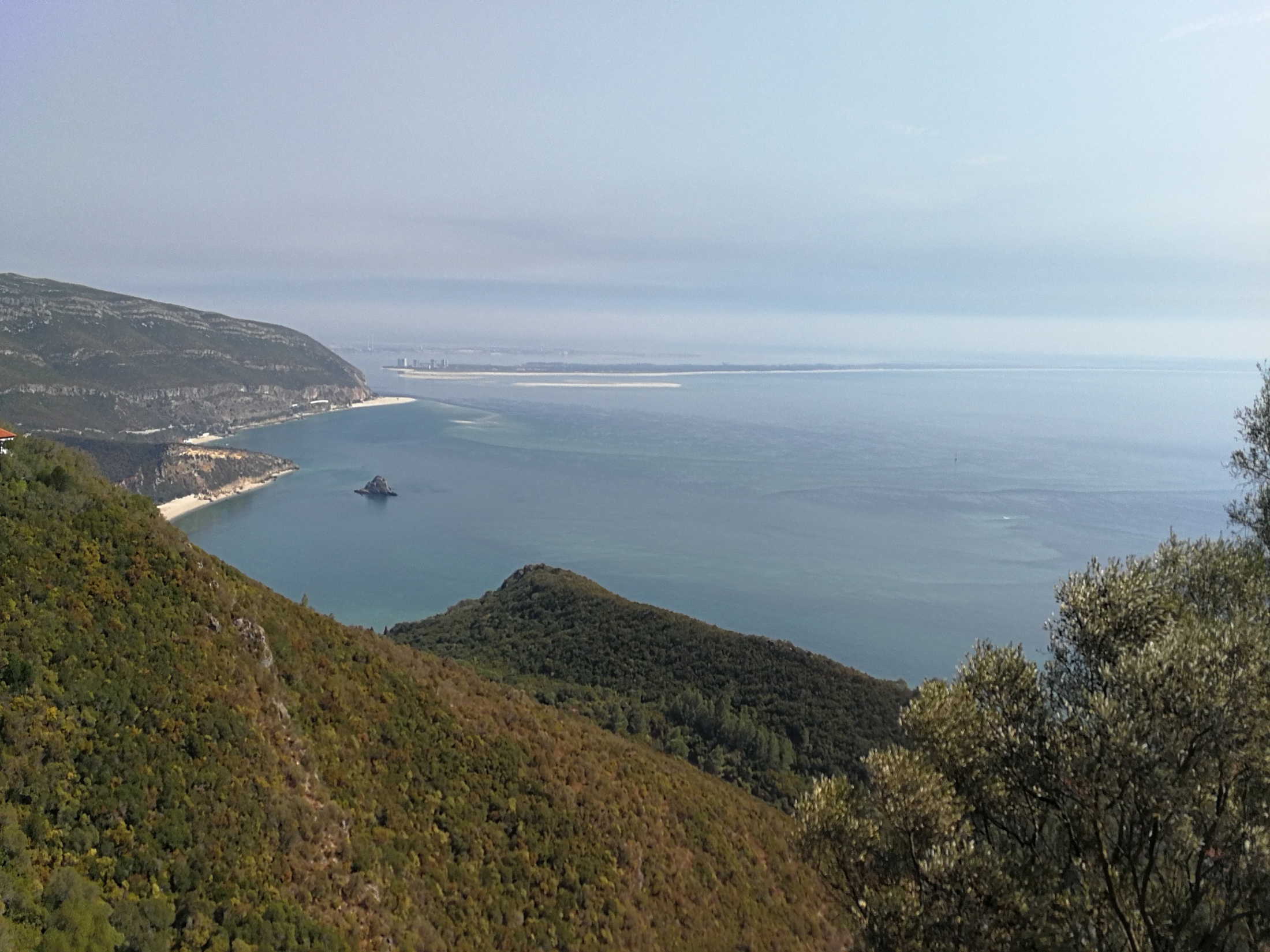 Setúbal
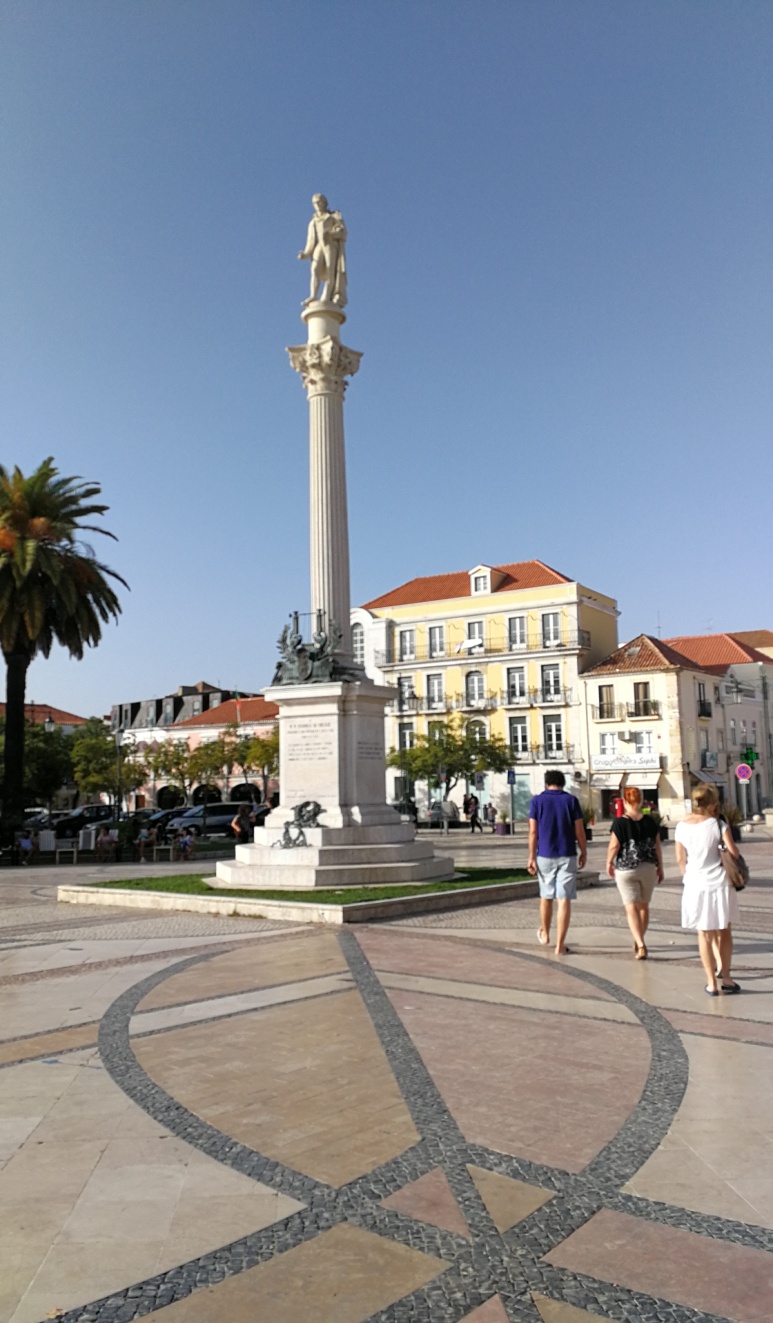 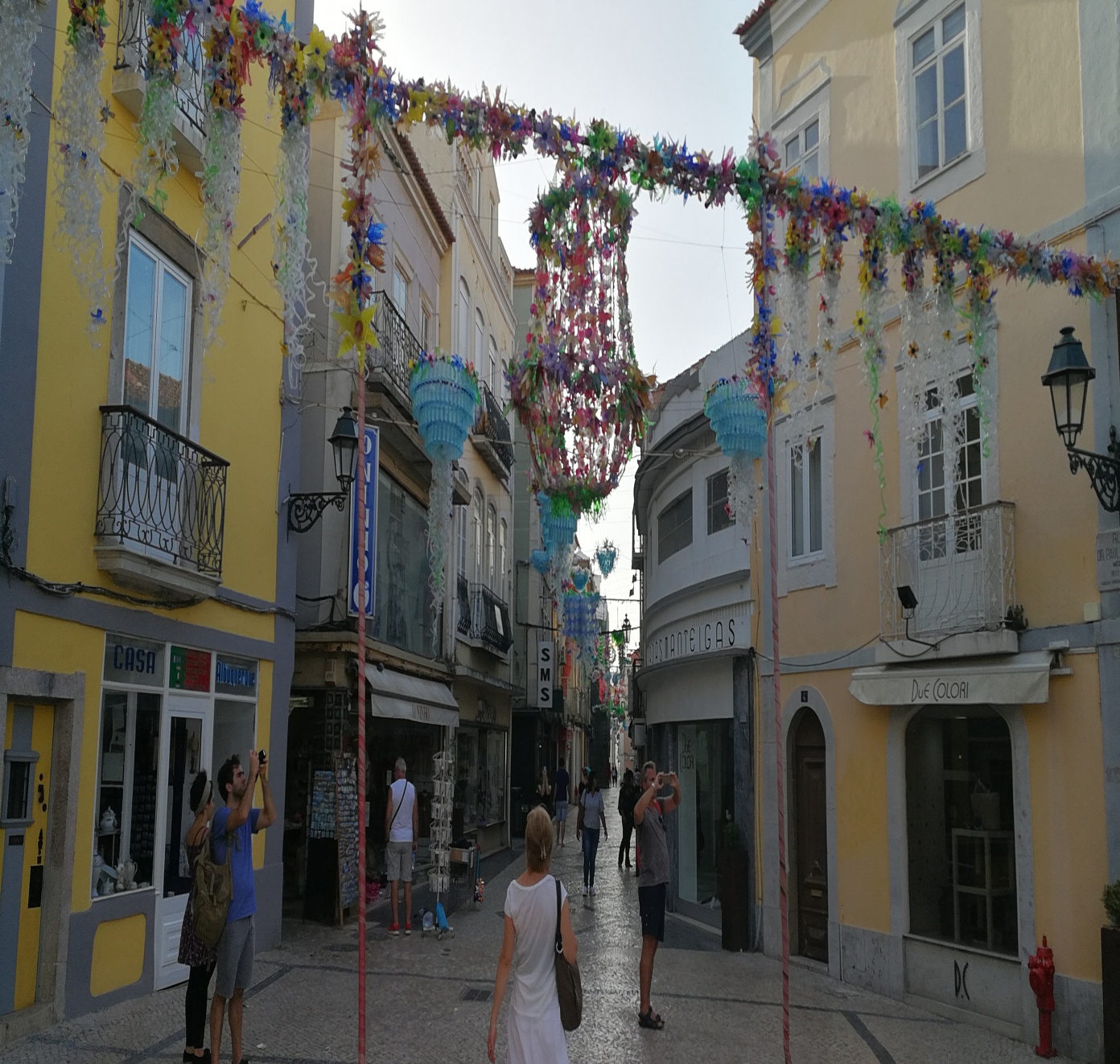 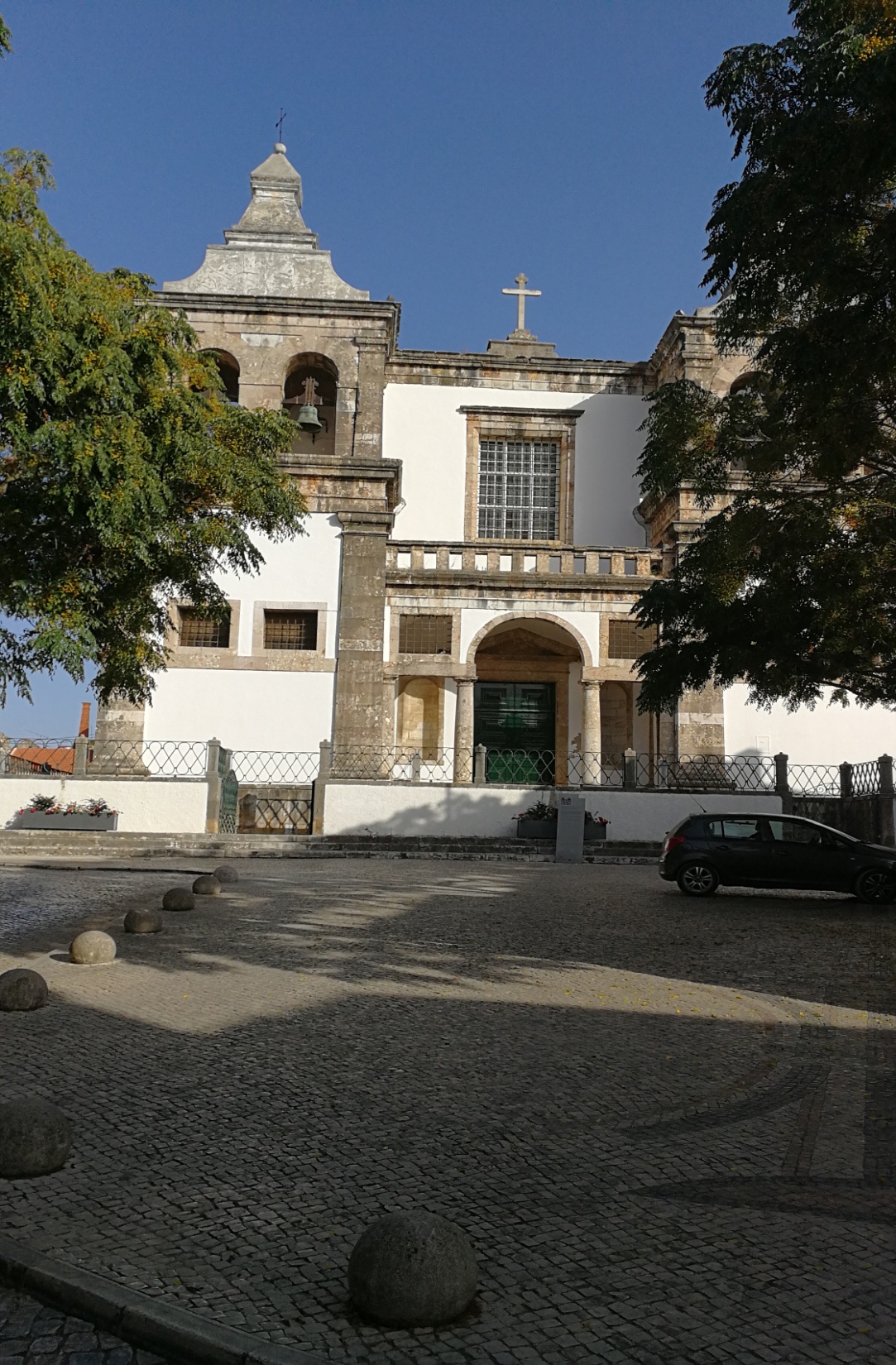 Hrad sv. Juraja v Lisabone
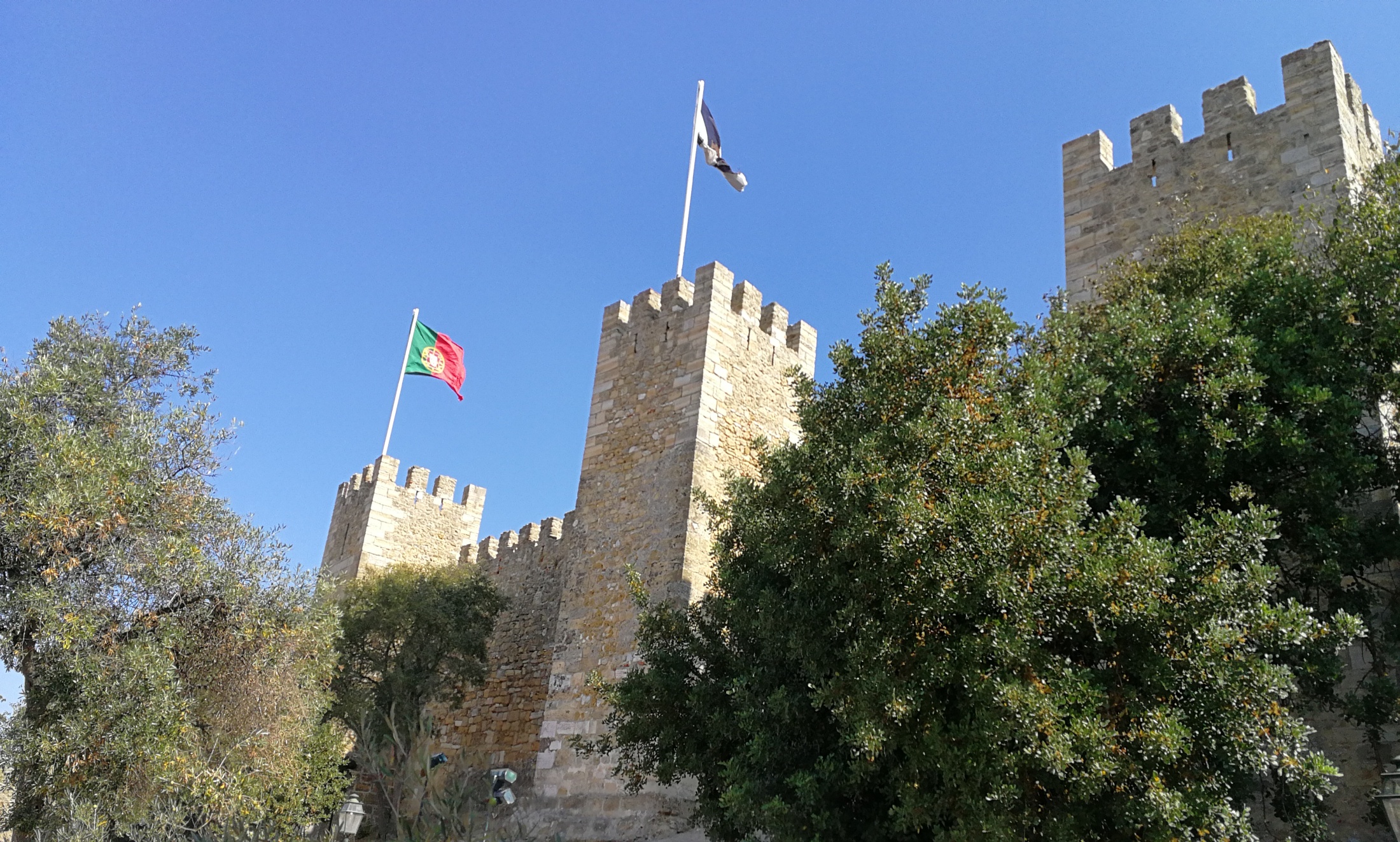 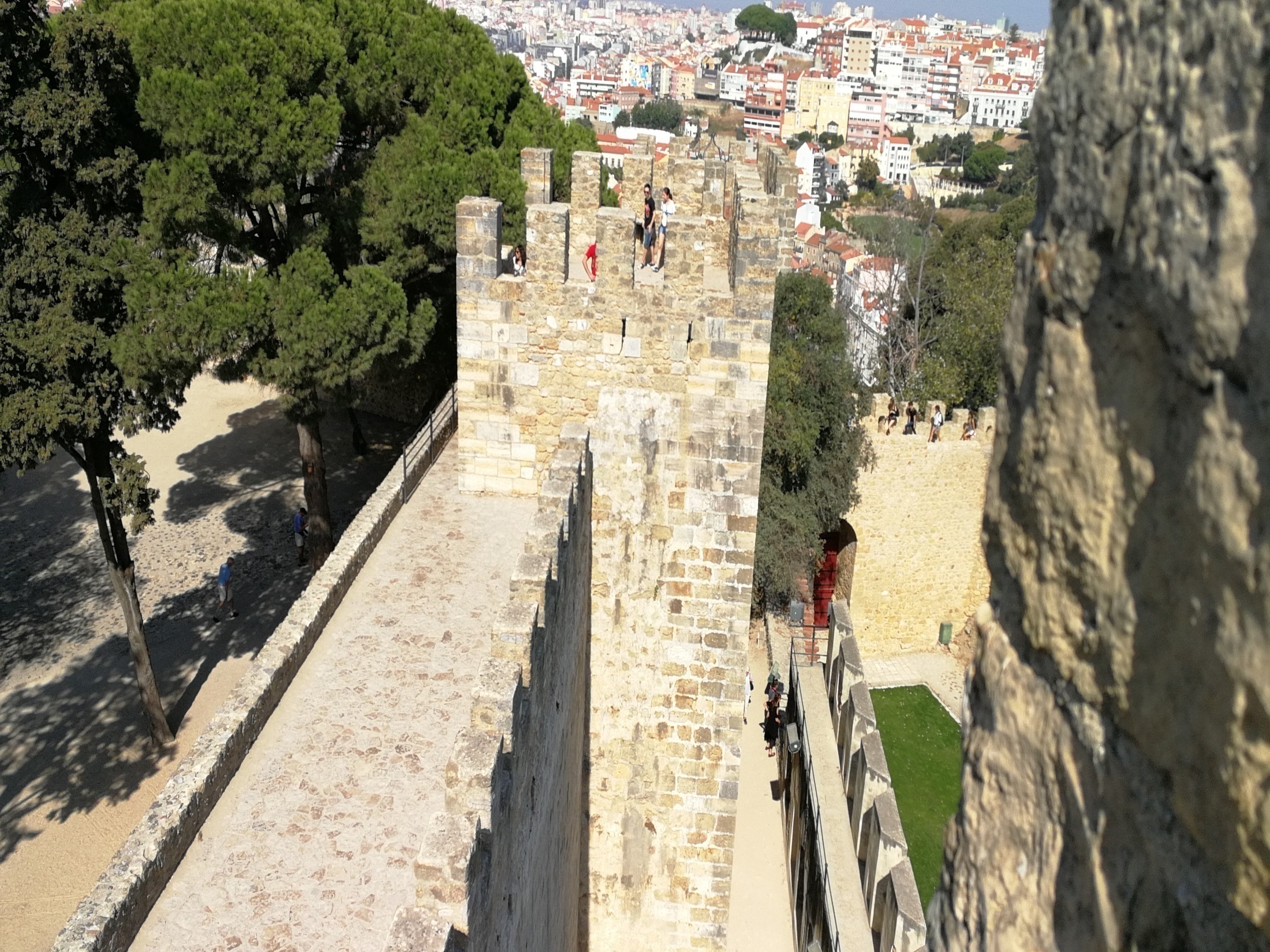 Belém
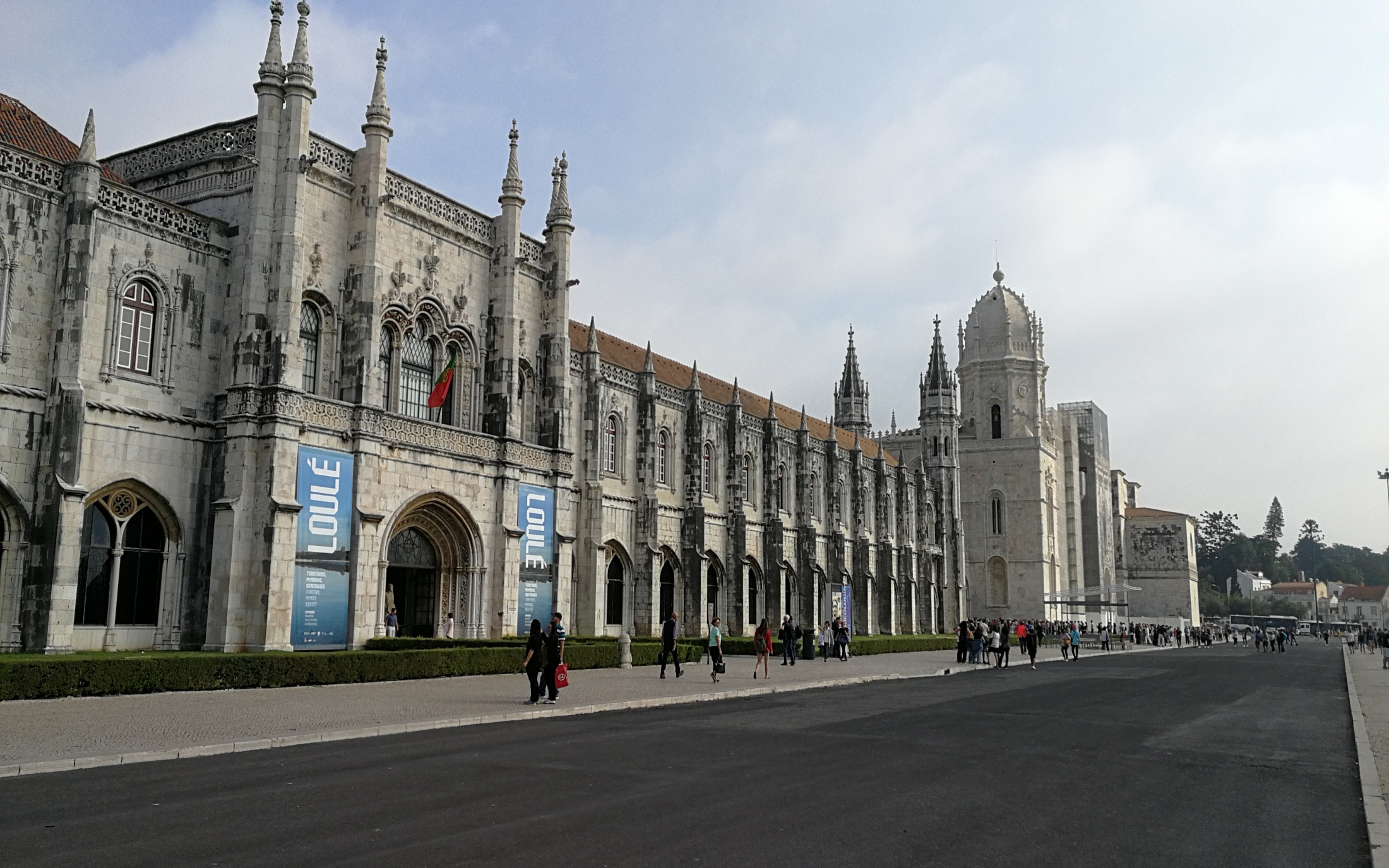 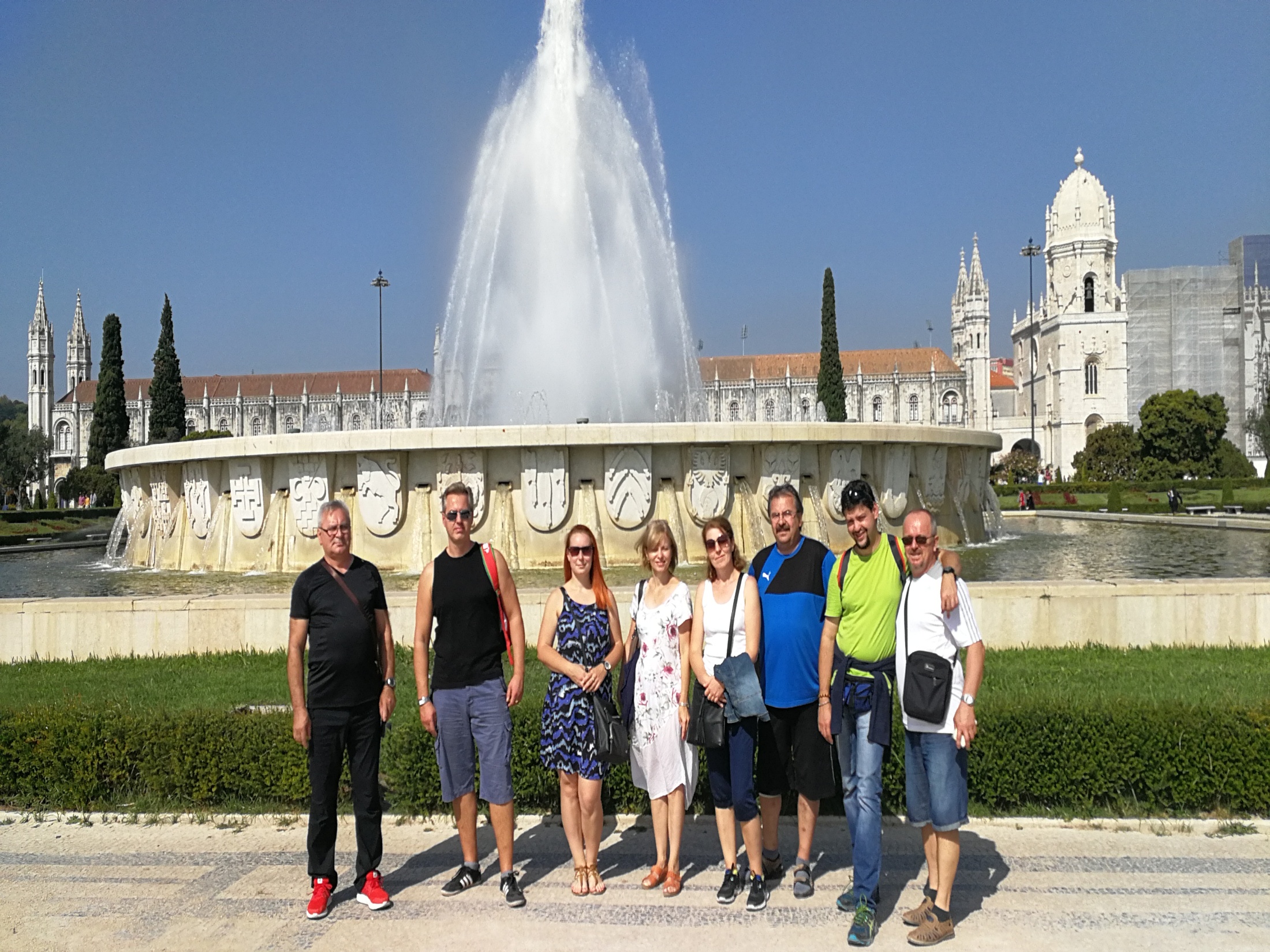 Kláštor Rádu sv. Jeronýma
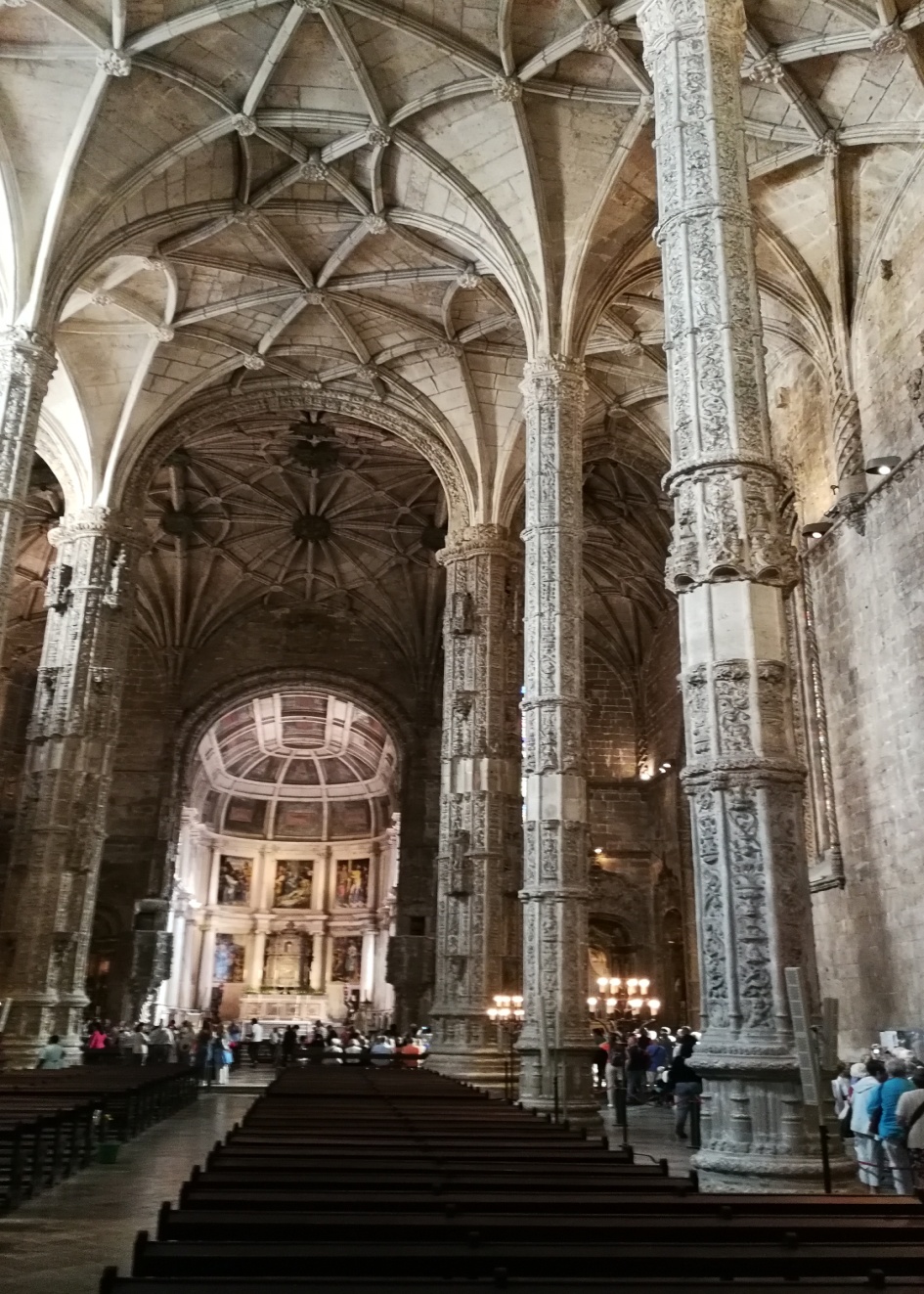 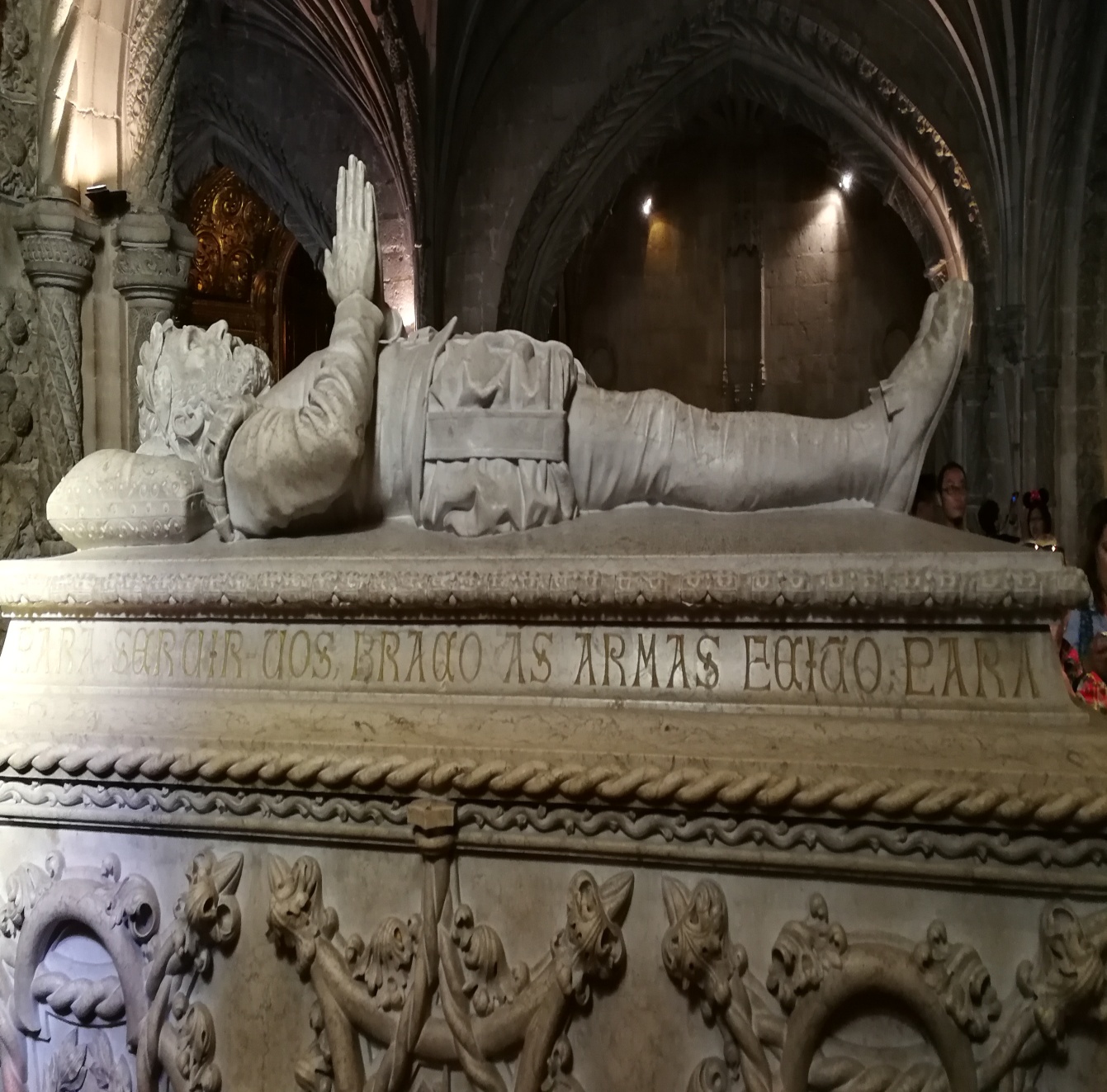 Múzeum kočov
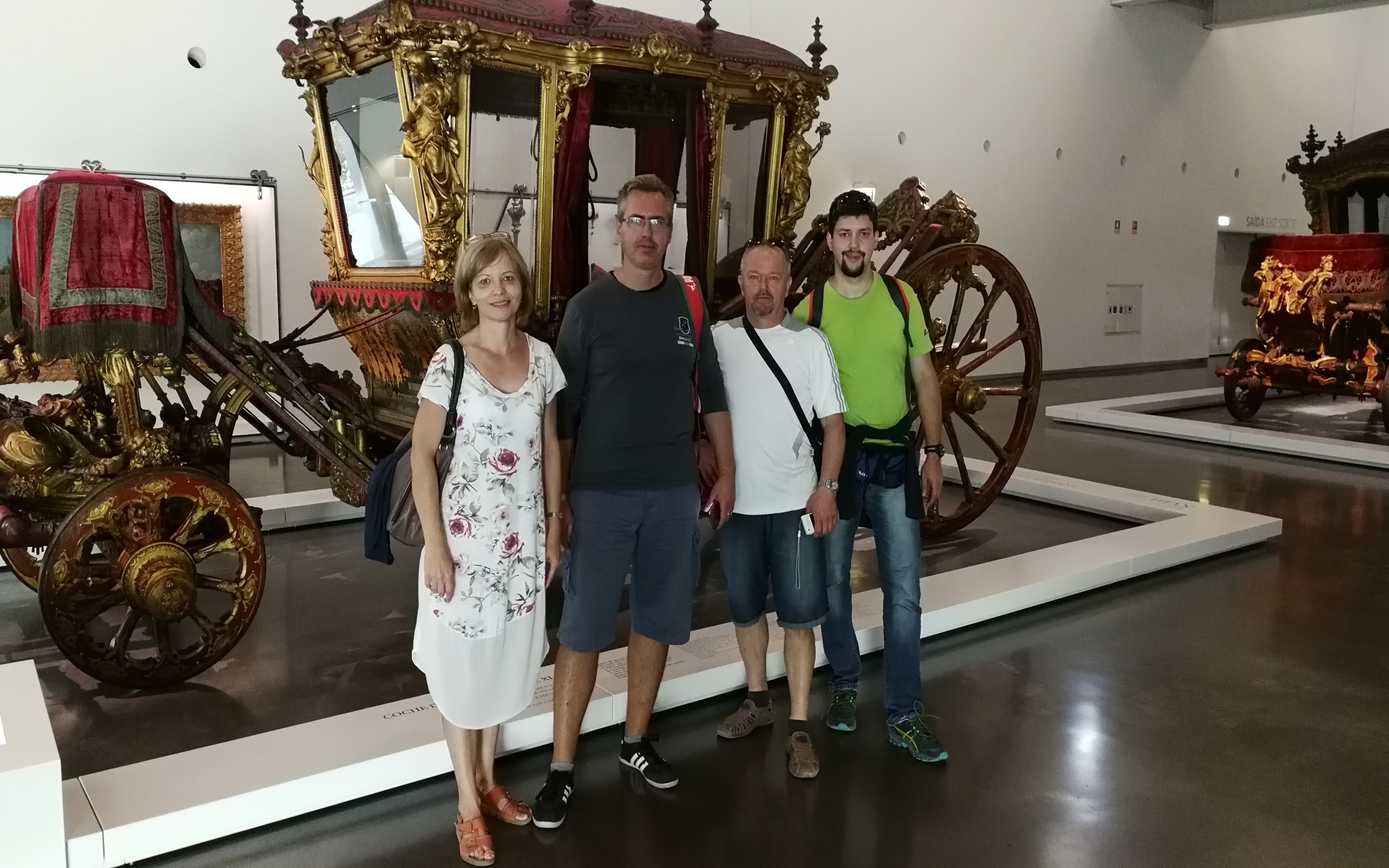 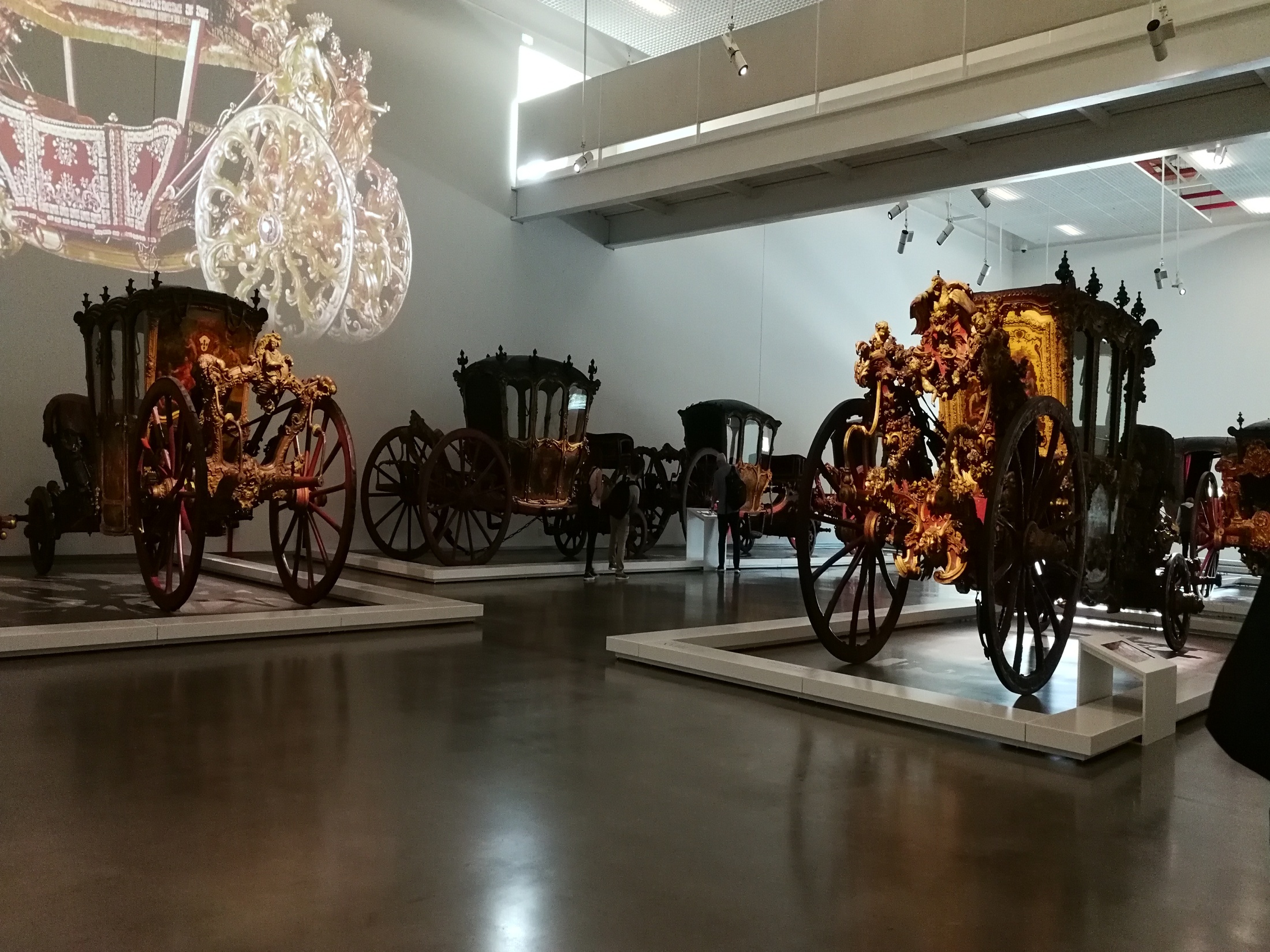 Caparica
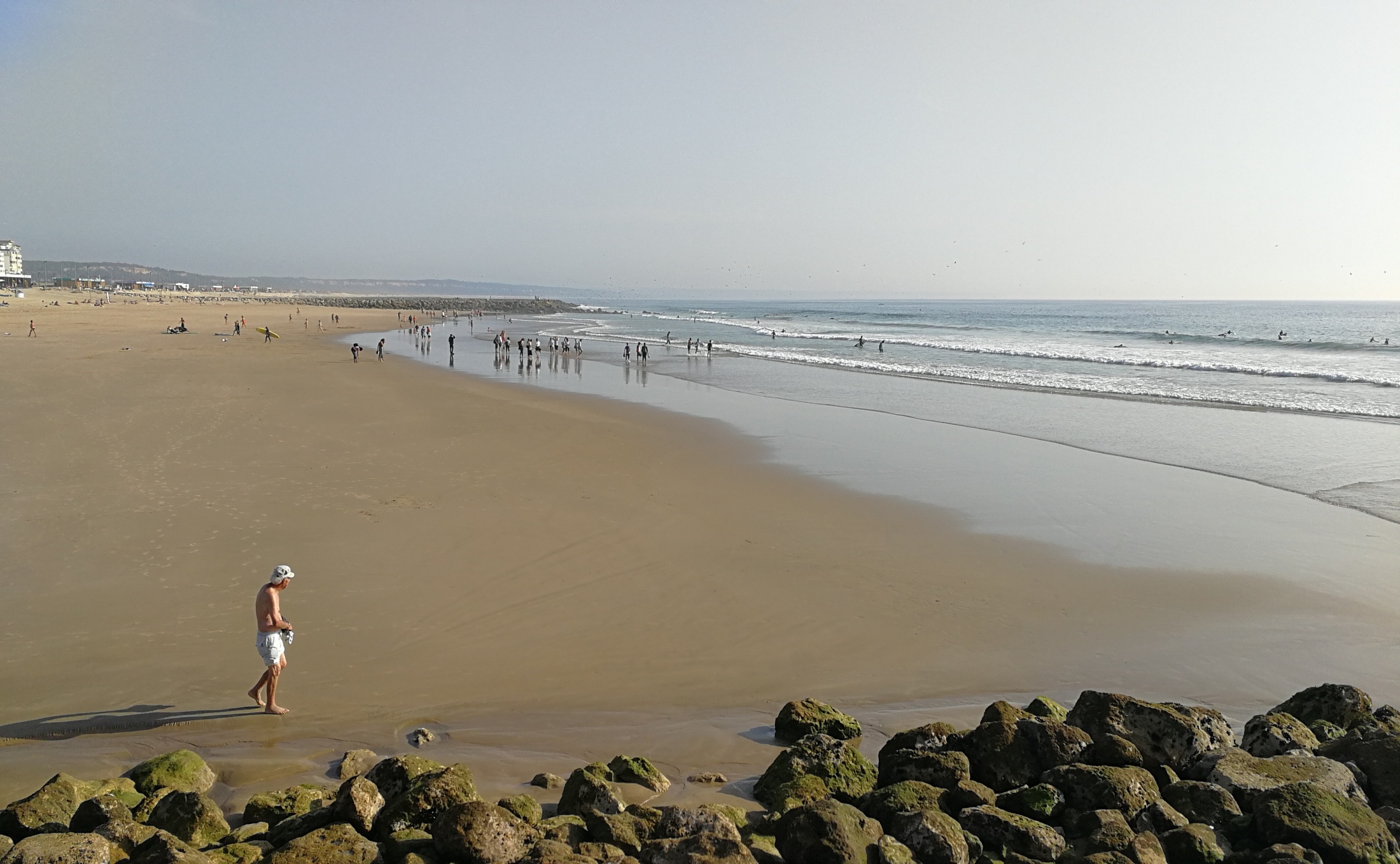 Cascais
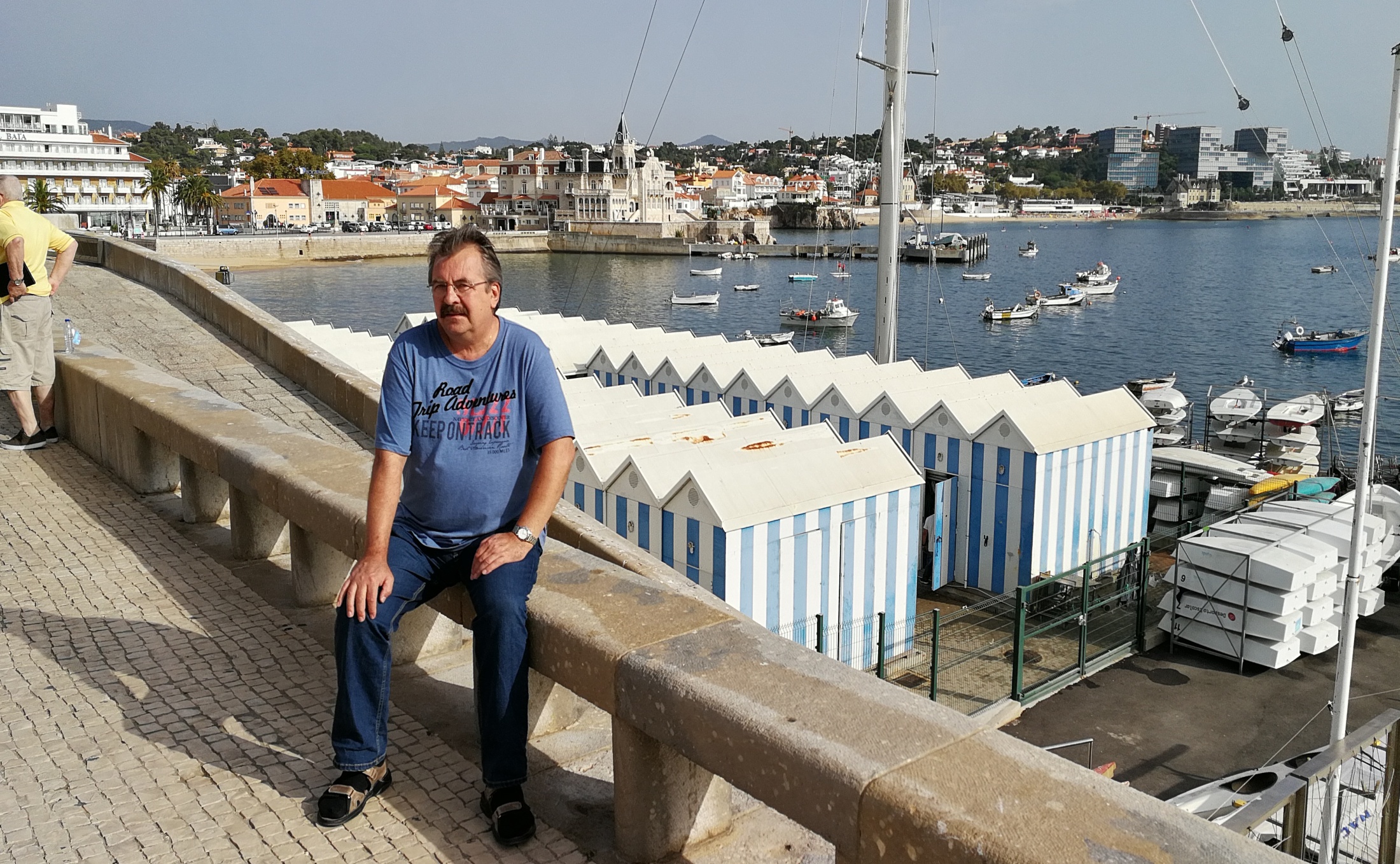 Cabo da Roca
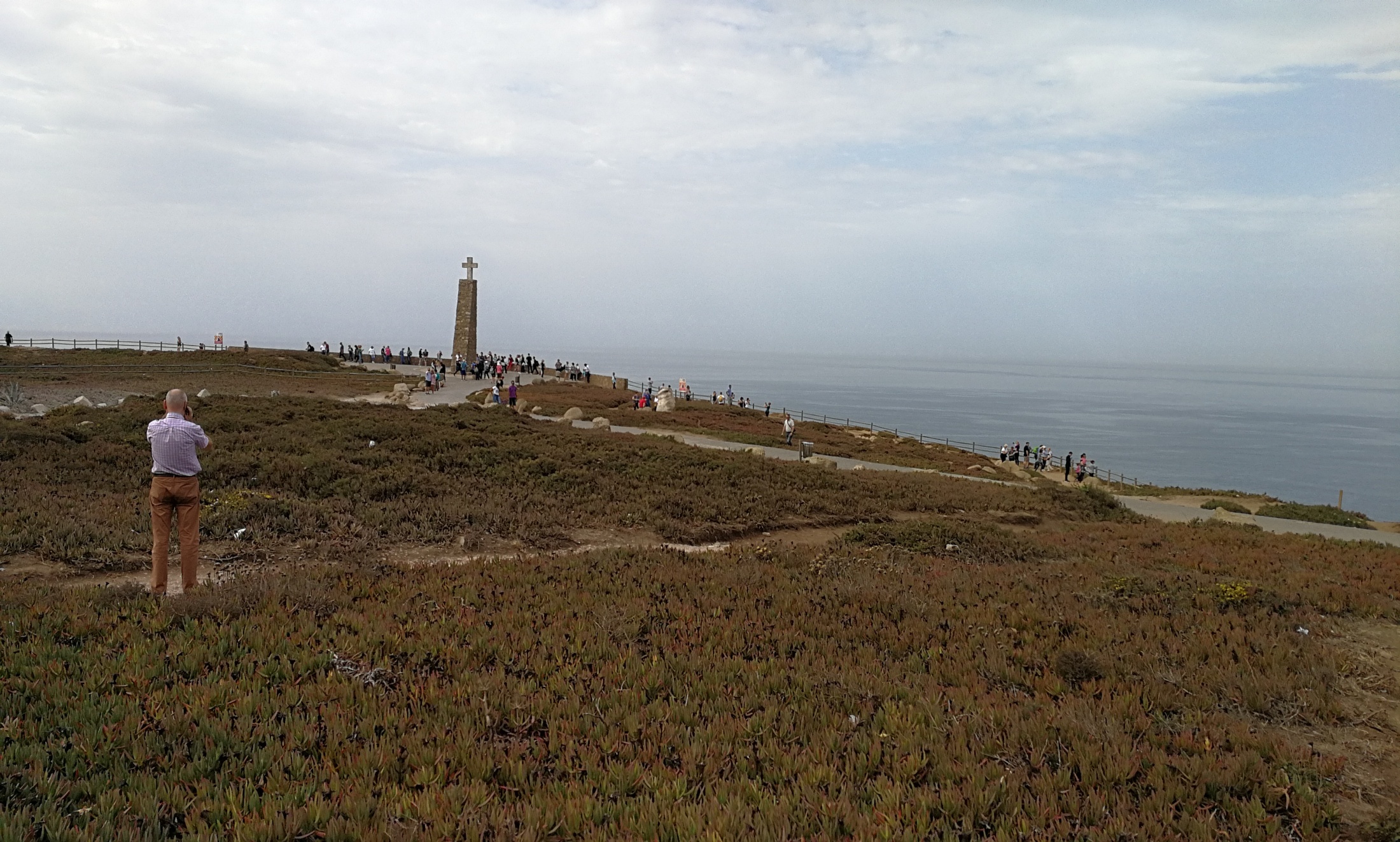 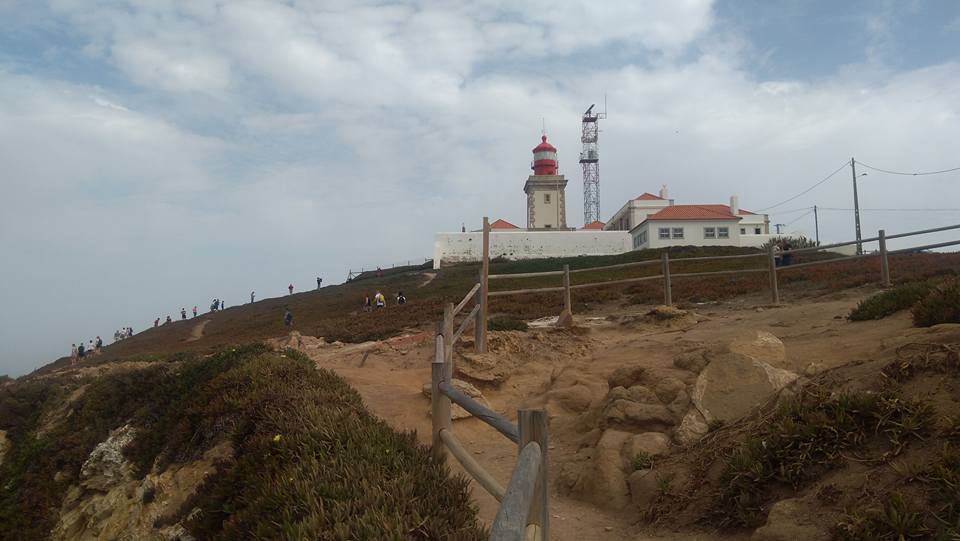 Sintra – Palác da Pena
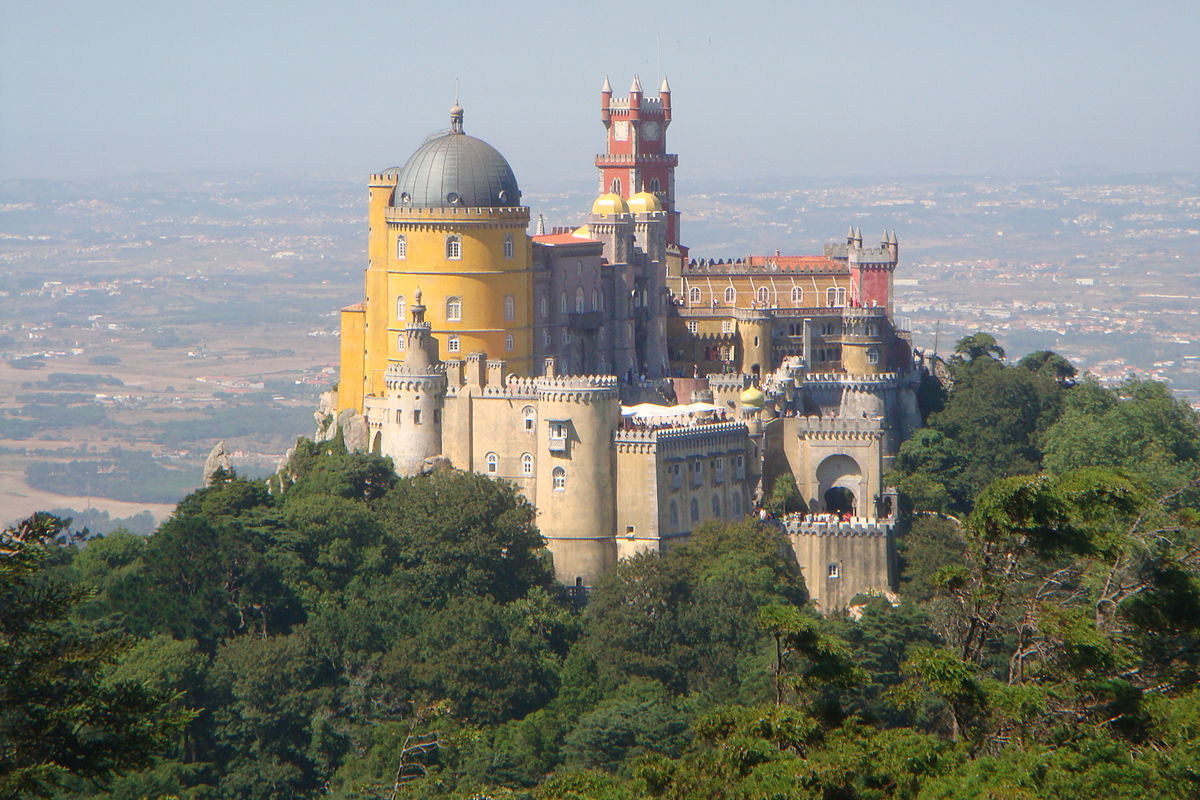 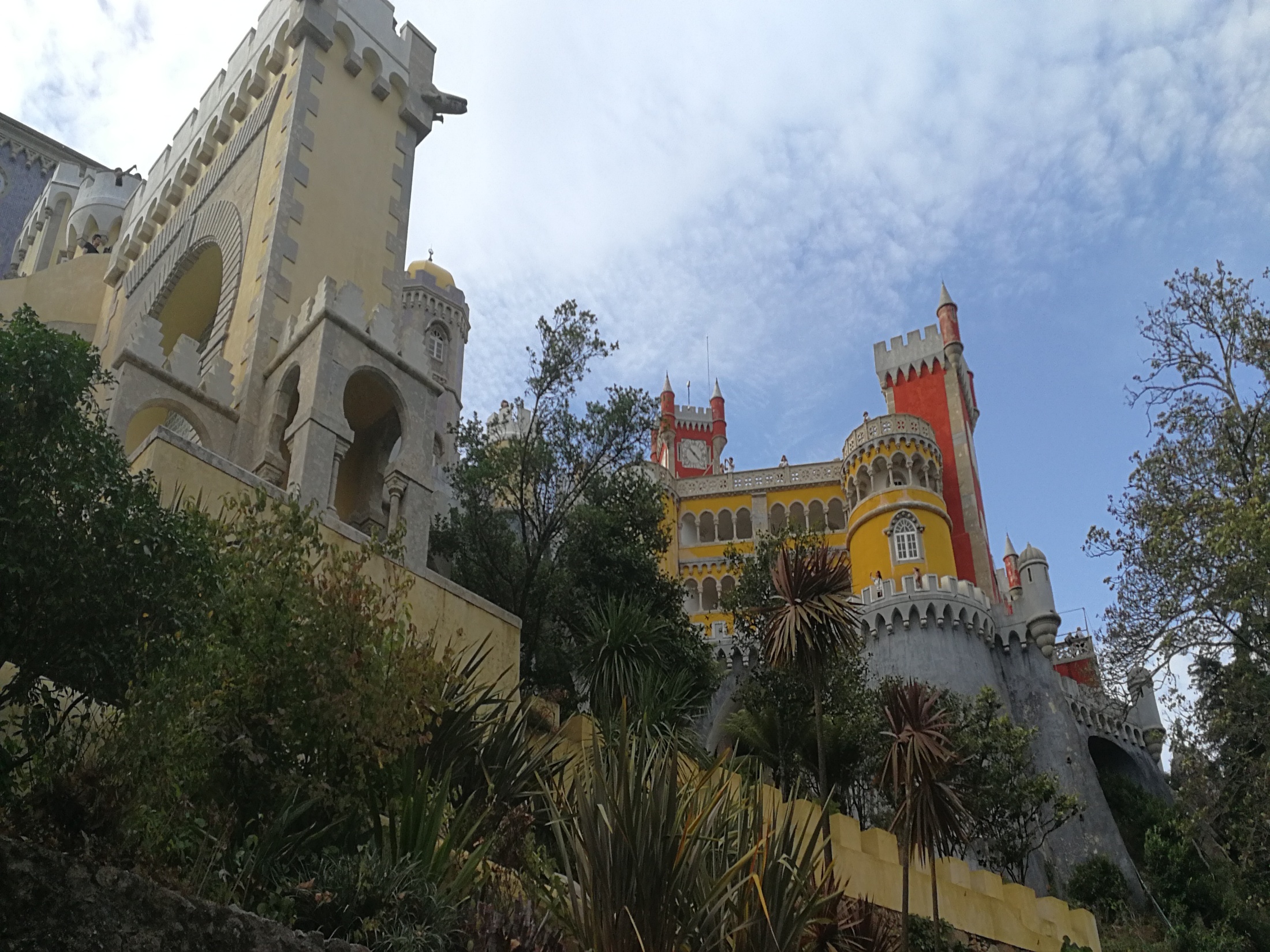 Záverečné vyhodnotenie a slávnostné odovzdávanie certifikátov
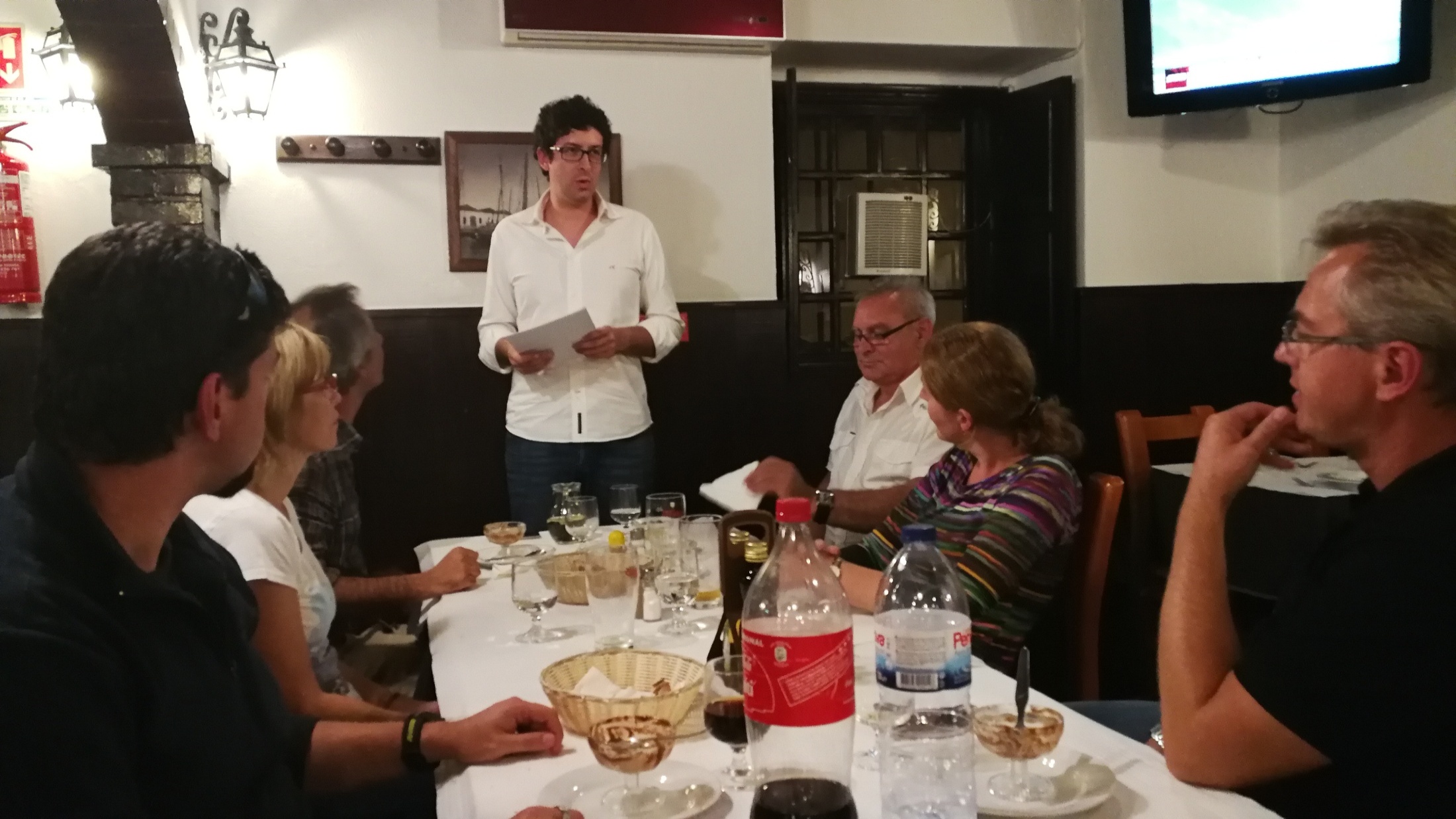 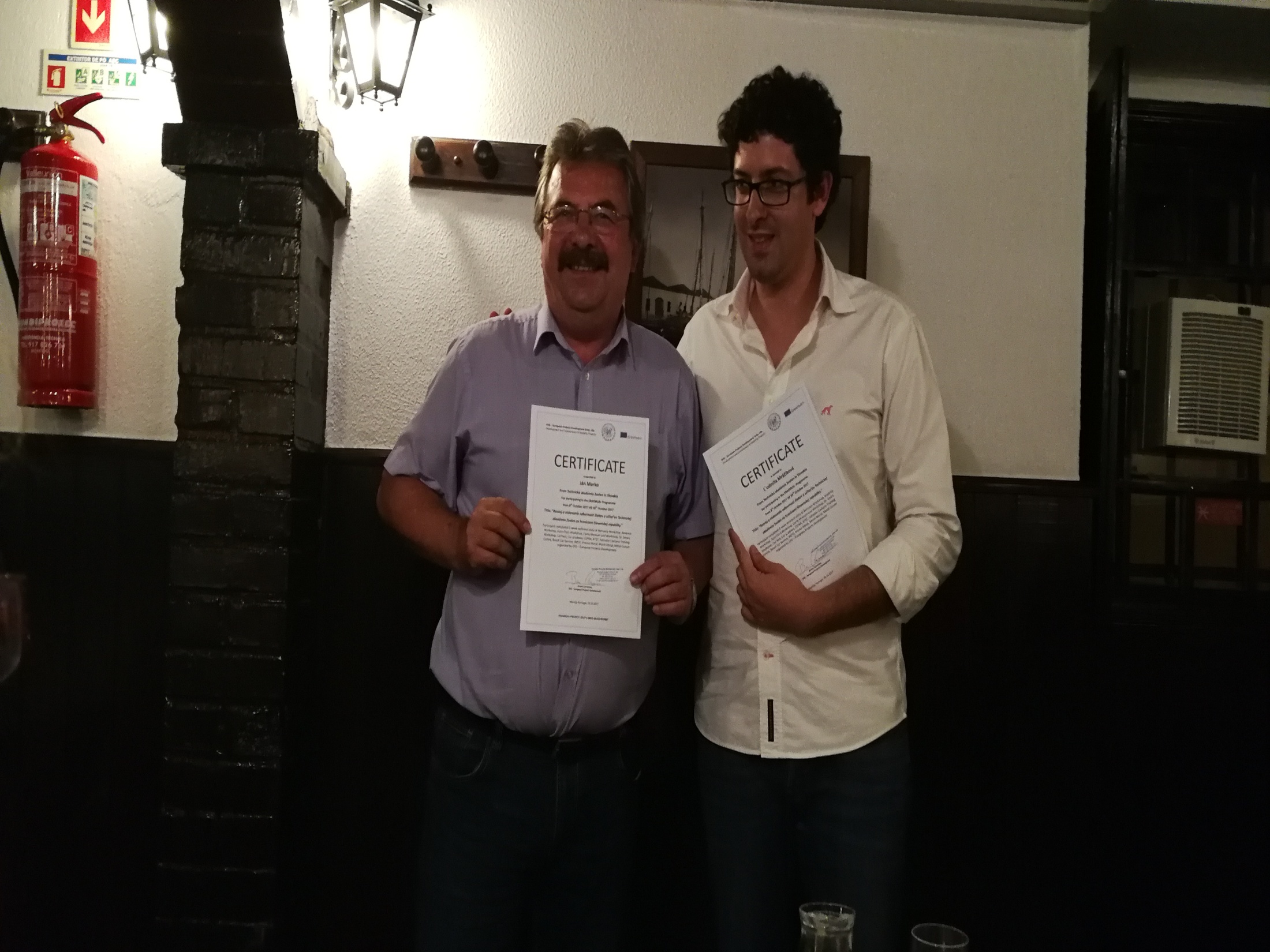 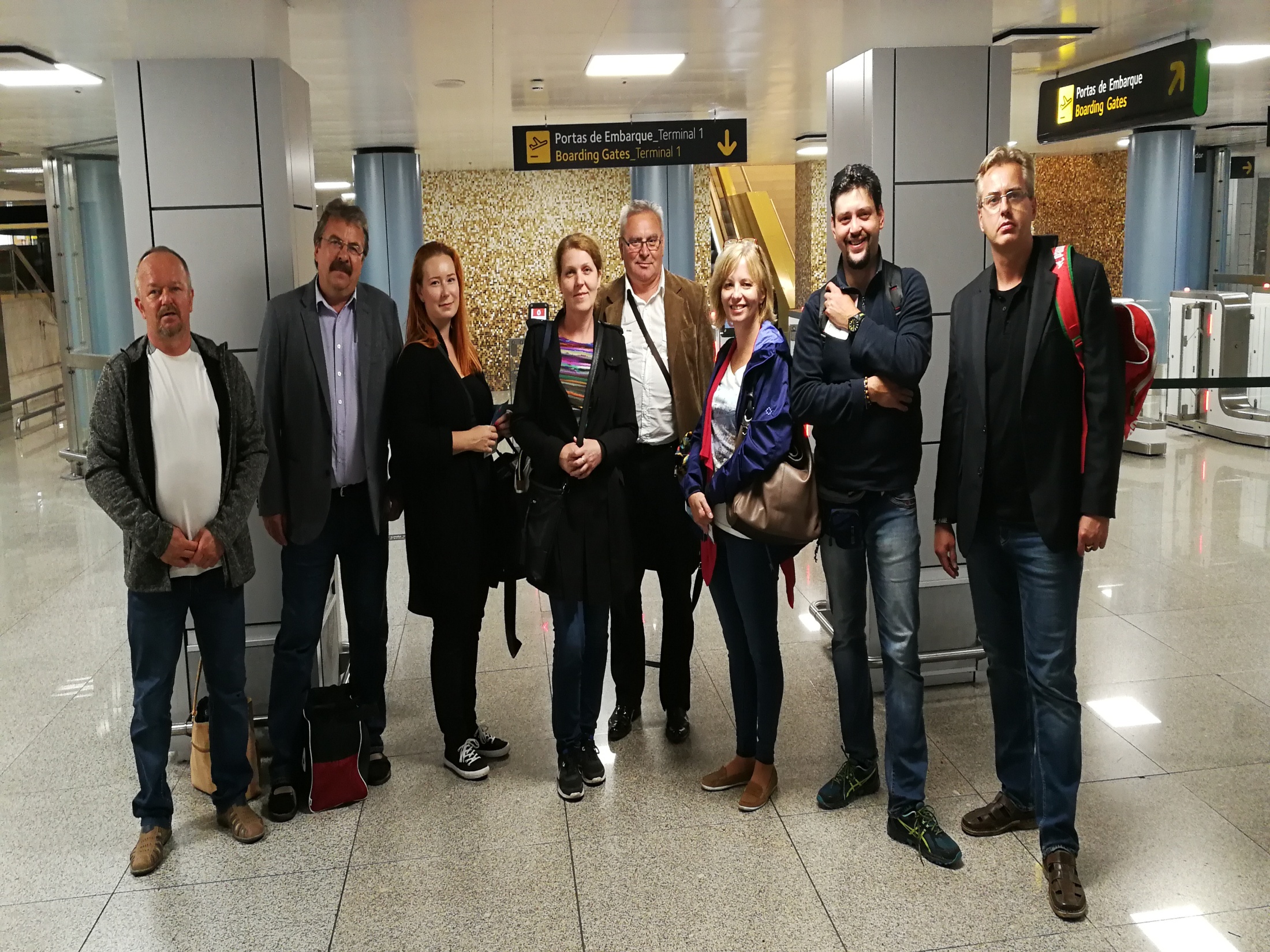 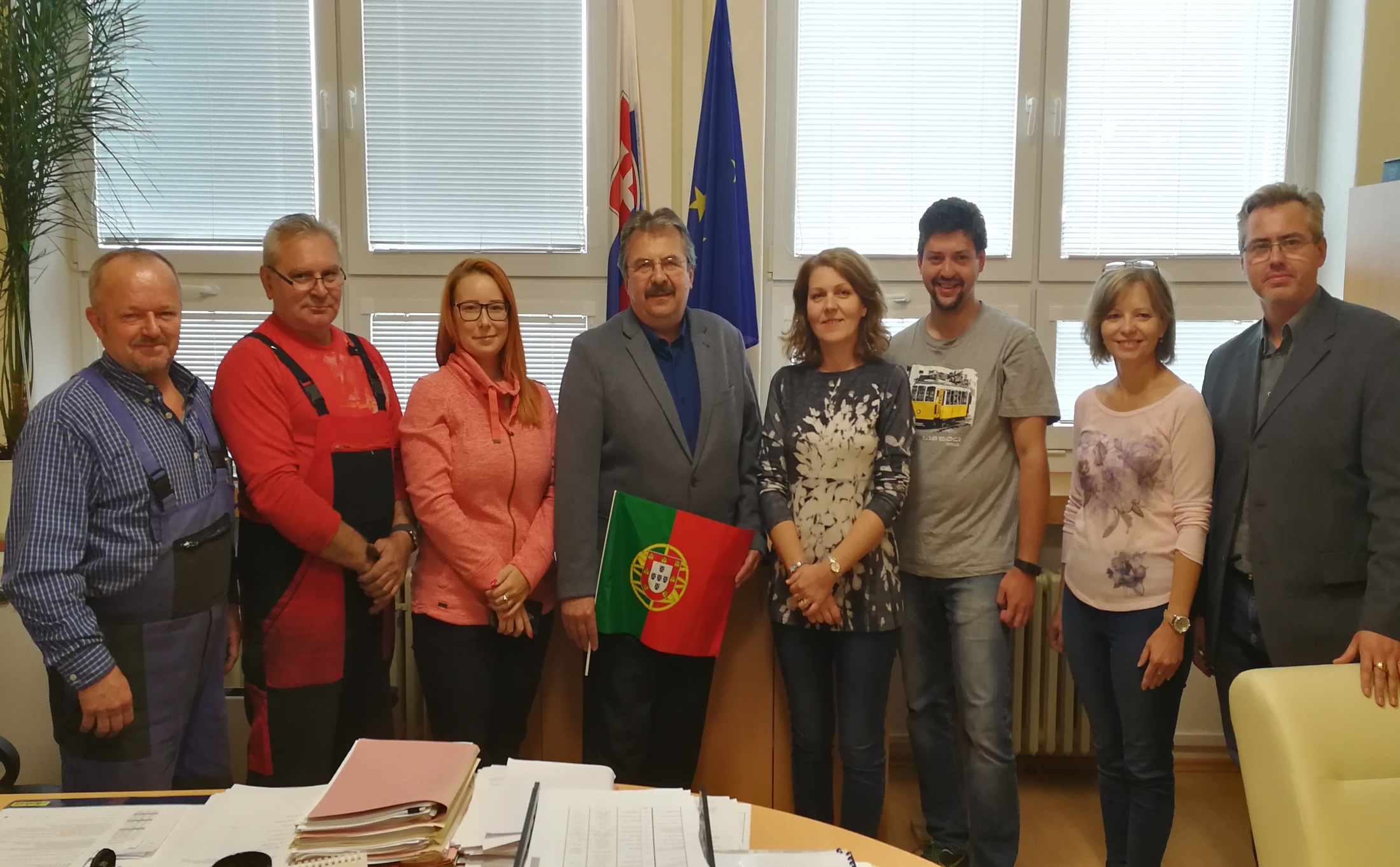